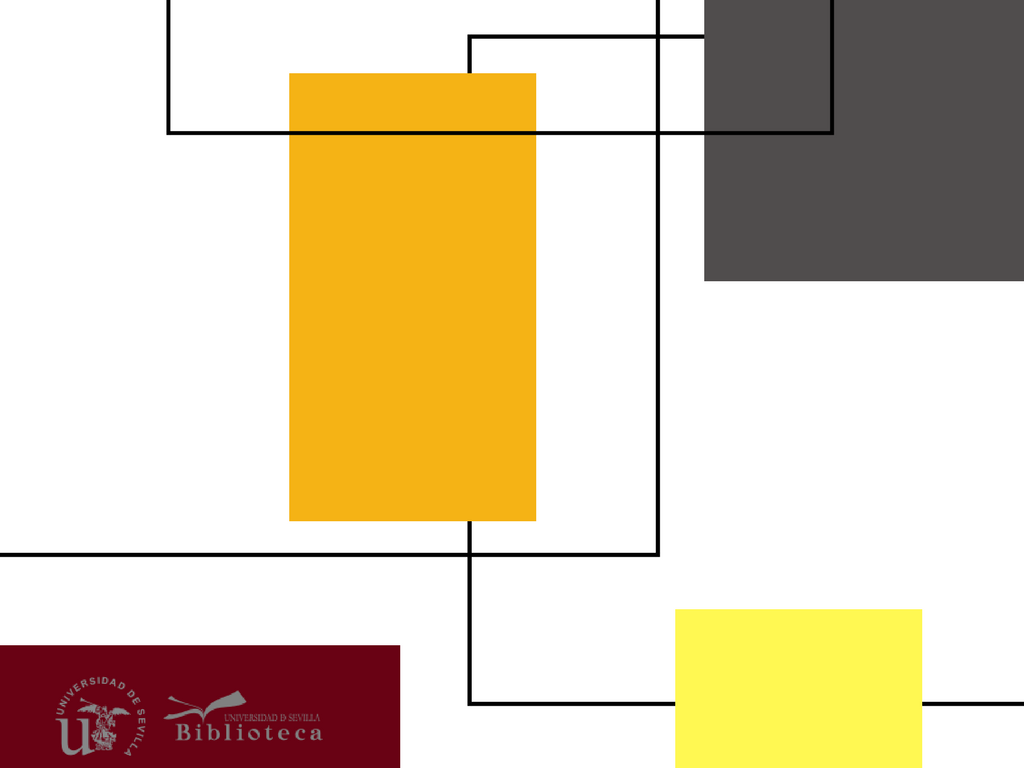 CRITERIOS DE CALIDAD DE LAS PUBLICACIONES CIENTÍFICAS
Lola Rodríguez Brito
José Peñalver
Junio 2018
Facultad de Comunicación
Biblioteca
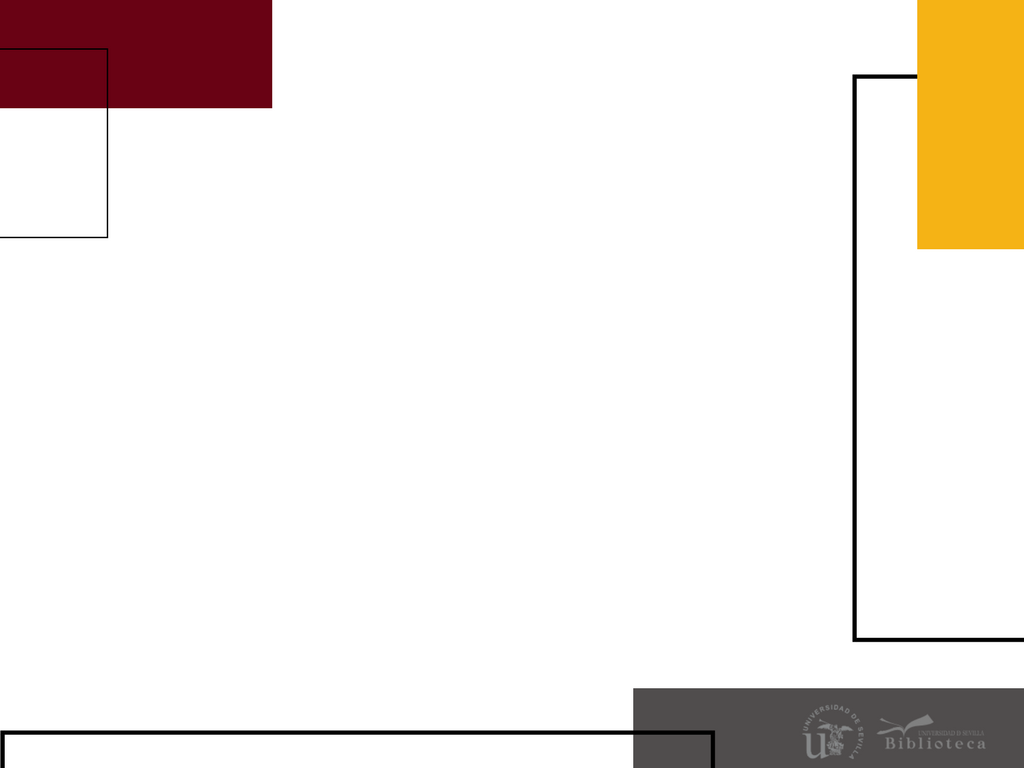 Acceso a la aplicación
http://www.aneca.es/
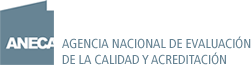 Vía funcionarial
Vía contractual
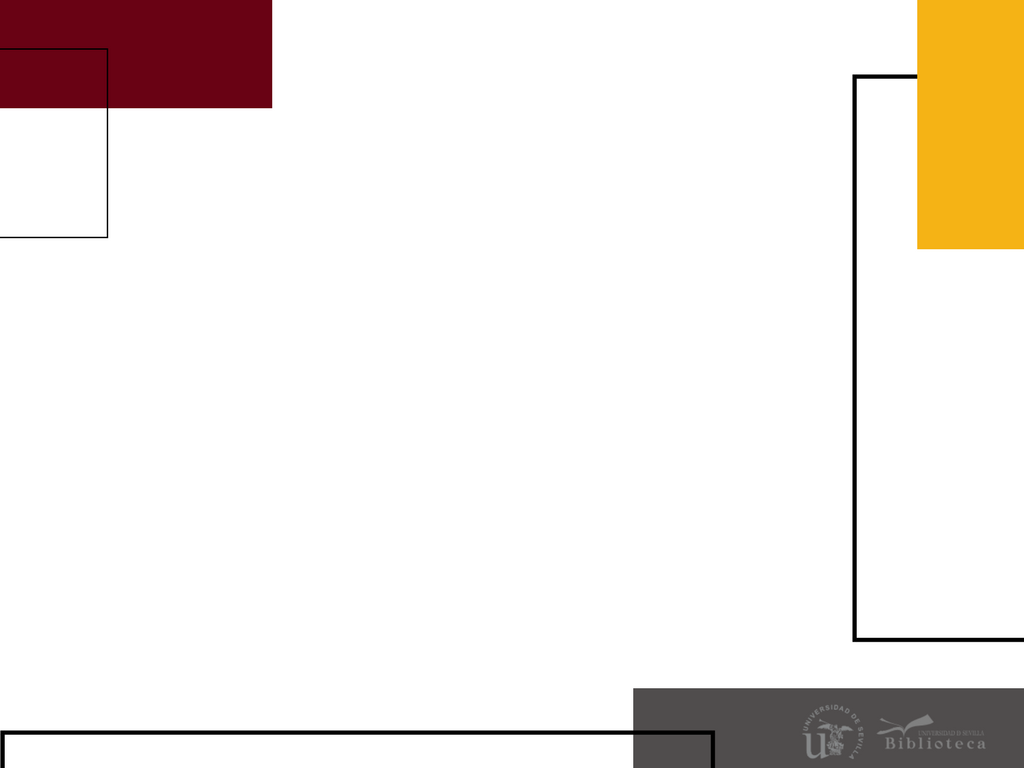 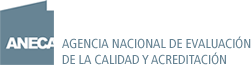 Vía funcionarial
Vía contractual
Evalúa el CV de los solicitantes para el acceso a las figuras de profesor universitario contratado:
Ayudante Doctor,  PAD
Profesor Contratado Doctor, PCD,
PUP Profesor Universidad Privada
Evalúa el CV para acceso a los cuerpos de funcionarios docentes universitarios: Titulares y Catedráticos, TU, CU.
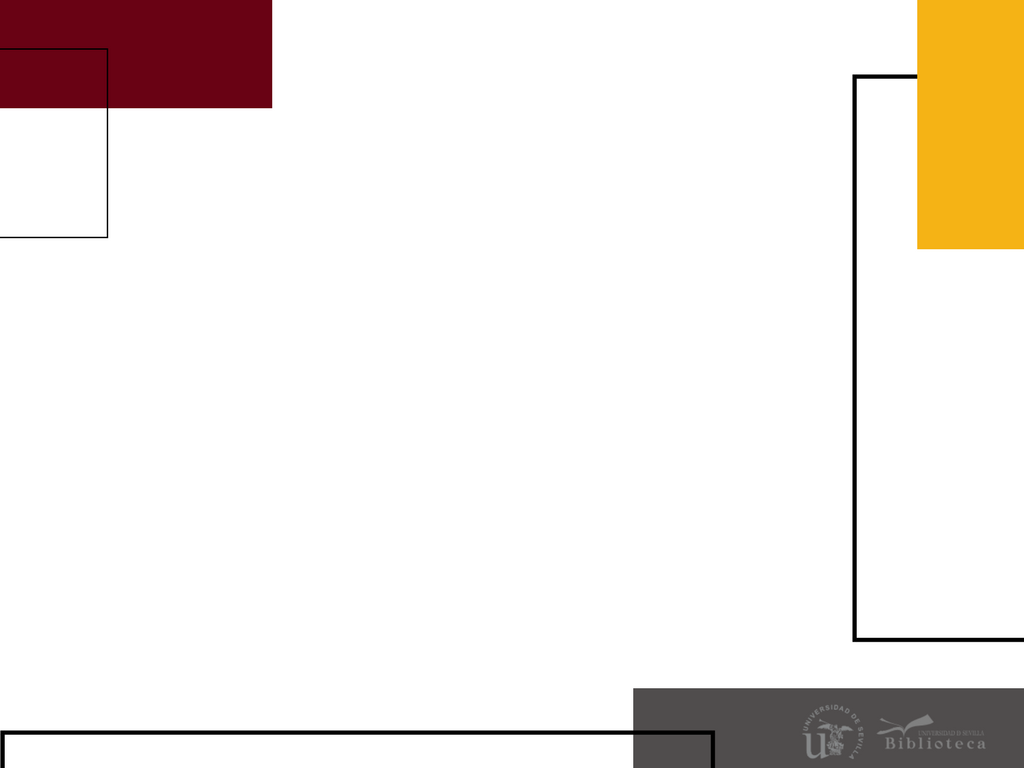 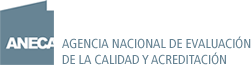 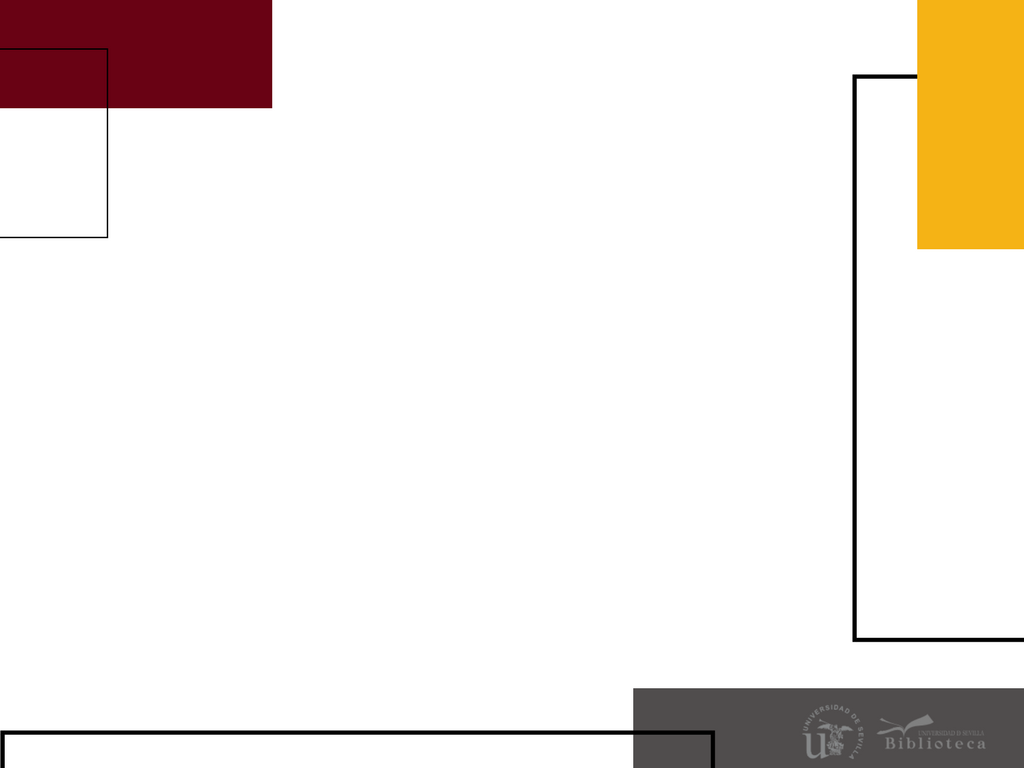 Requisitos previos estar en posesión del  título de DOCTOR
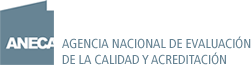 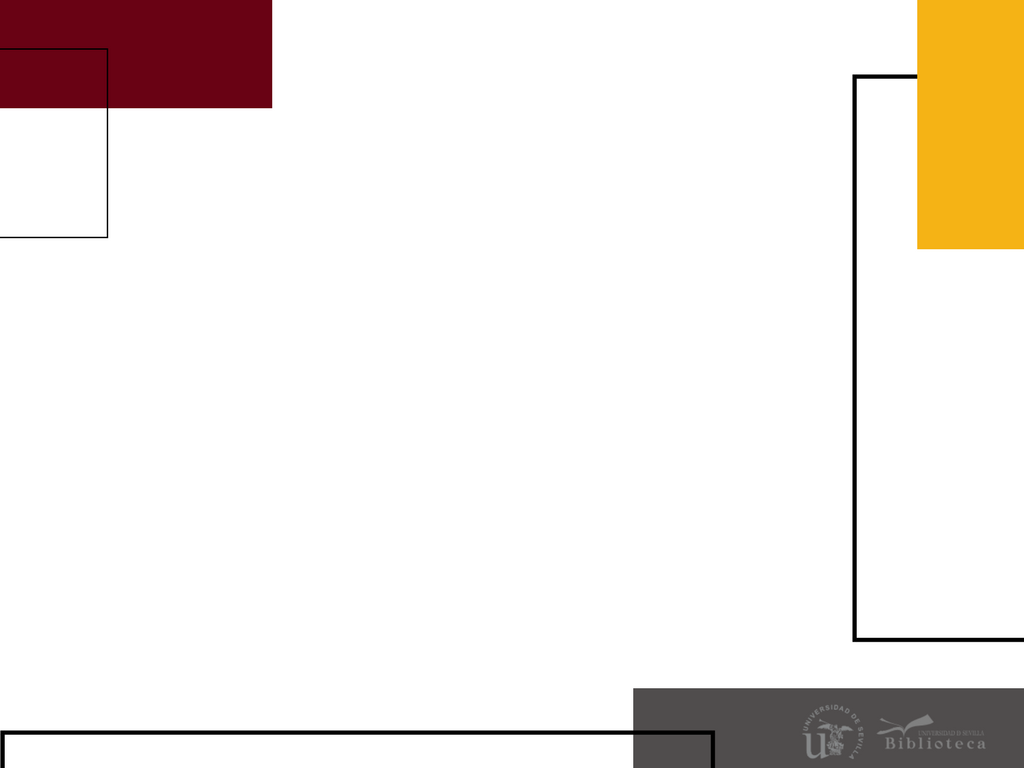 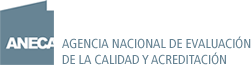 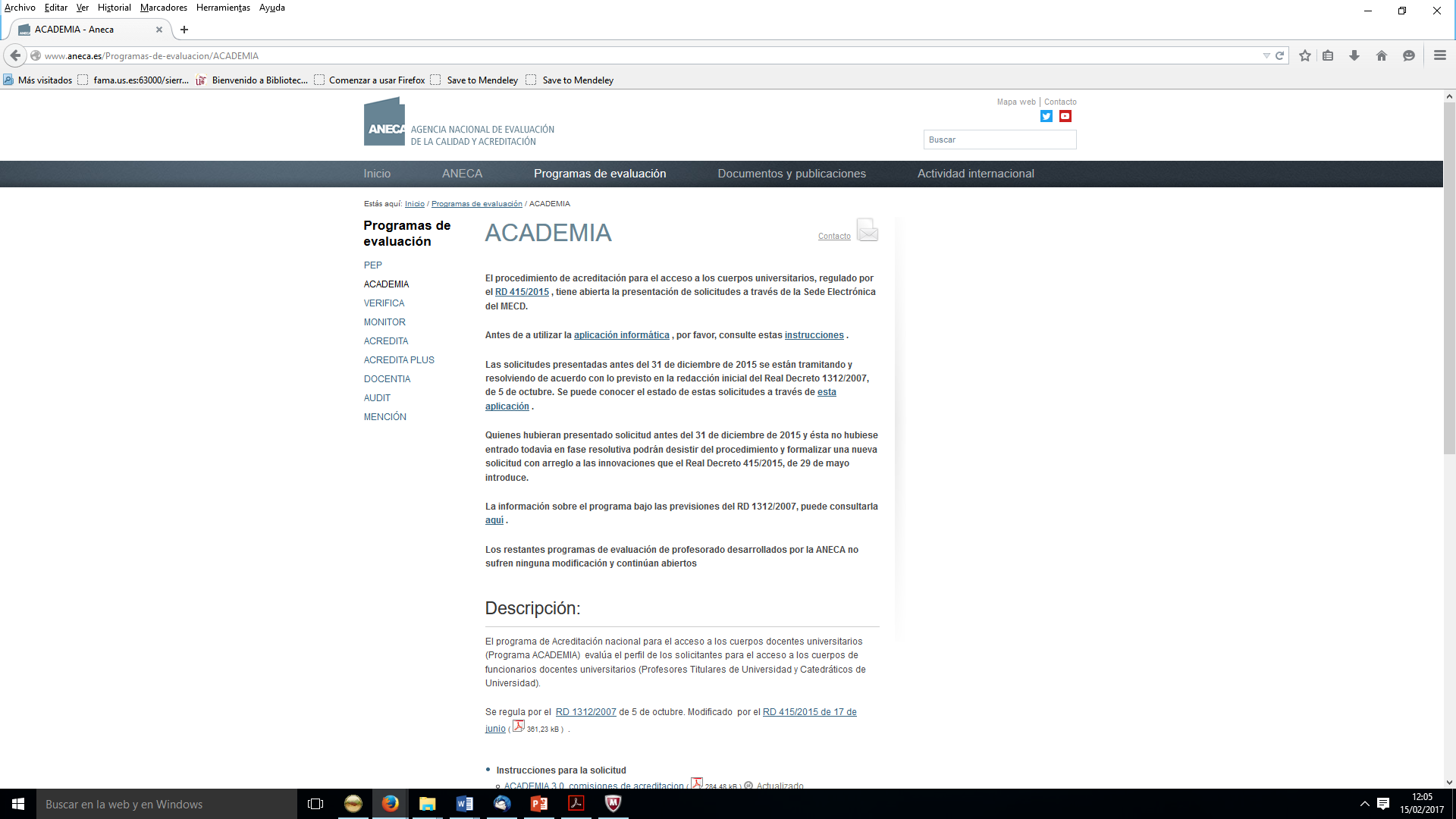 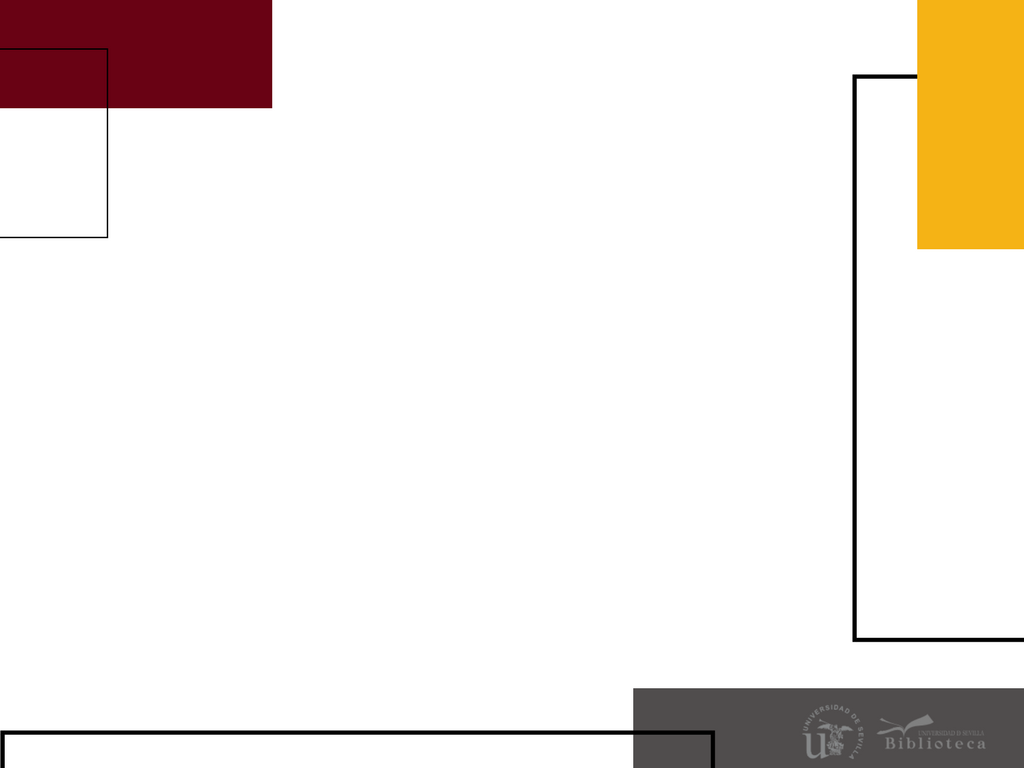 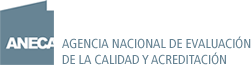 Programa PEP: Ayudante Doctor, Contratado Doctor, Prof. Univ. Privada

Acceso a la aplicación informáticaDocumentos de ayudaPreguntas frecuentesCorreo para resolver dudas ayuda.solicitante@aneca.es
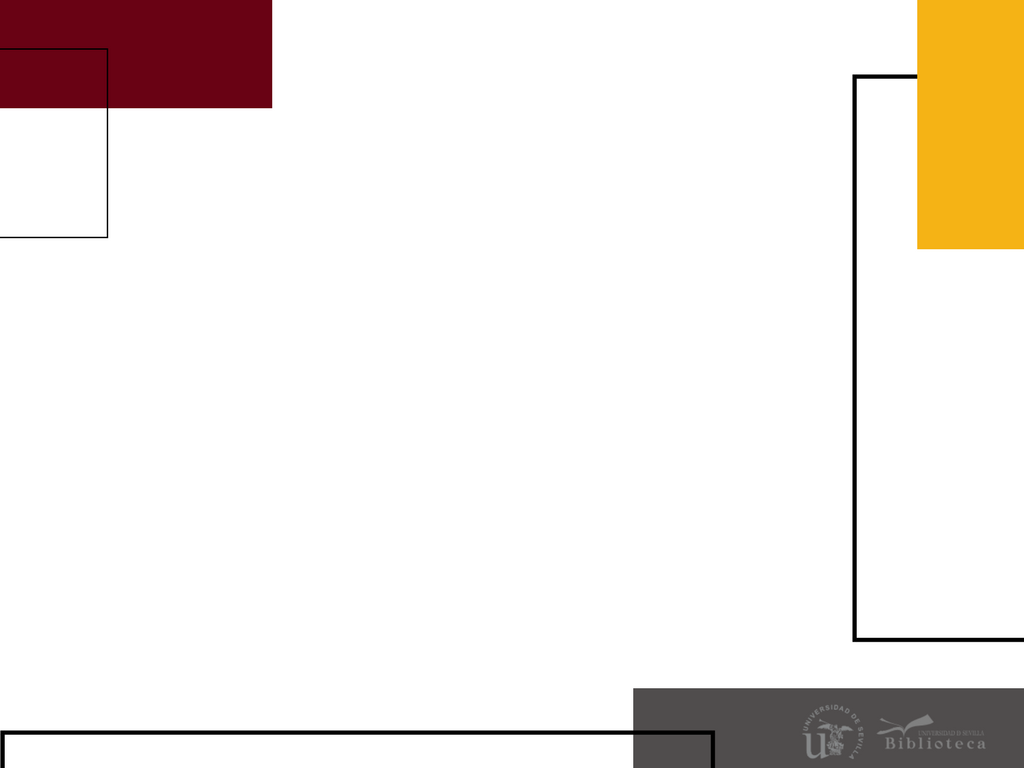 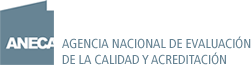 Programa Academia: Titular de Universidad, Catedrático de Universidad

Acceso a la aplicación informáticaDocumentos de ayudaPreguntas frecuentesCorreo para resolver dudas ayuda.solicitante@aneca.es

Vídeo explicativo de la UNED sobre cómo cumplimentar el Programa Academia
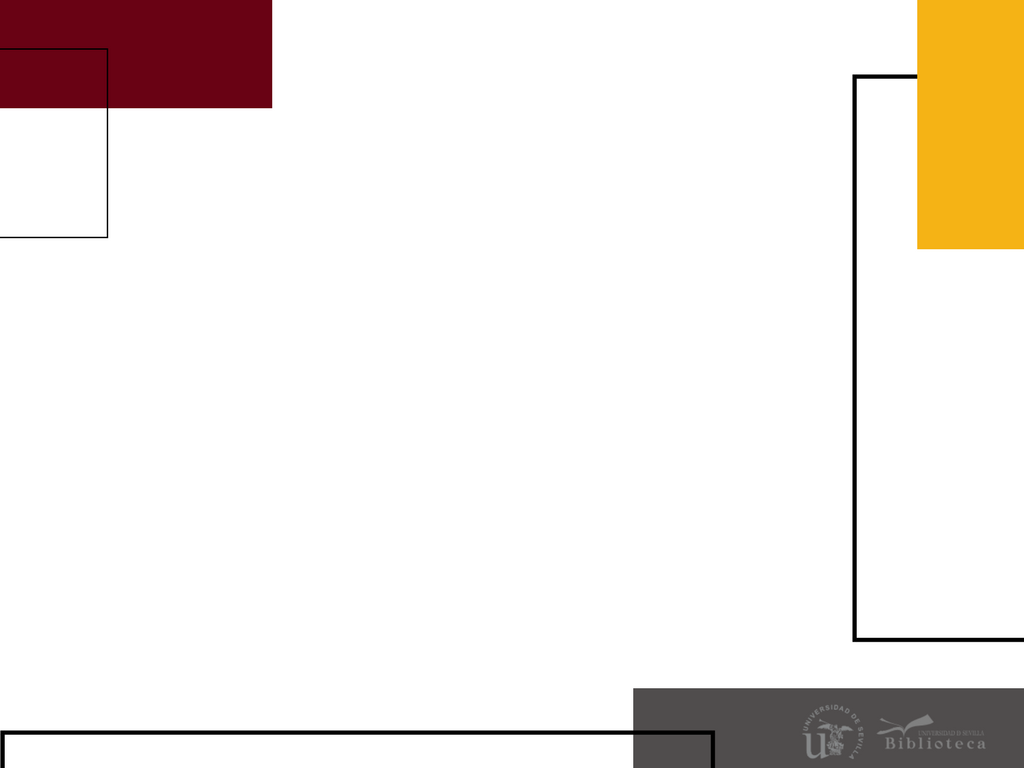 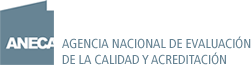 Actividad Investigadora

artículos de revista:

1) Publicación indexada en JCR o SJR u otras bases de datos de la especialidad pero con Factor de impacto
Base: es el nombre de la base de datos de indexación
Año en que se publicó el artículo
Posición que ocupa la revista en la categoría. Cuartil (Q1)
Índice de impacto
Nº de citas totales: JCR, SJR, Google Scholar
Otros indicios: cualquier otra evidencia de calidad para el artículo
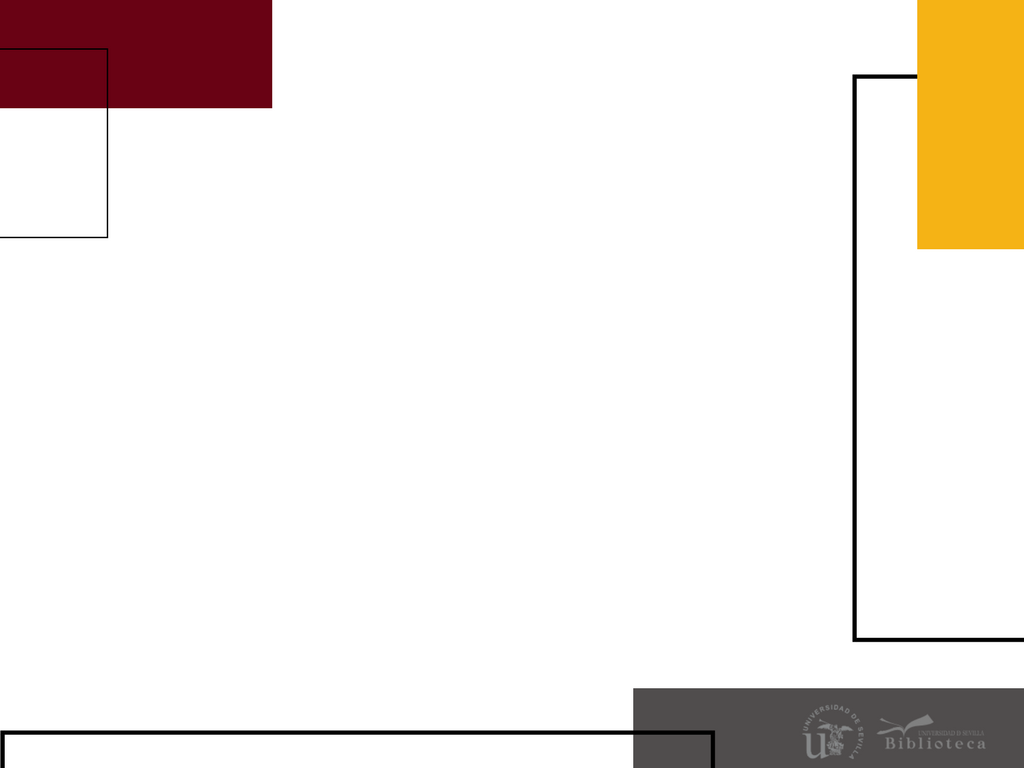 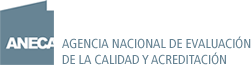 Actividad Investigadora

artículos de revista:

2) Publicación sin índice de impacto. Otros índices de calidad
Cumplimiento de criterios de calidad de la revista:
Comprobar en índices: MIAR, CIR, etc.
Presencia en Catálogos y Bases de datos
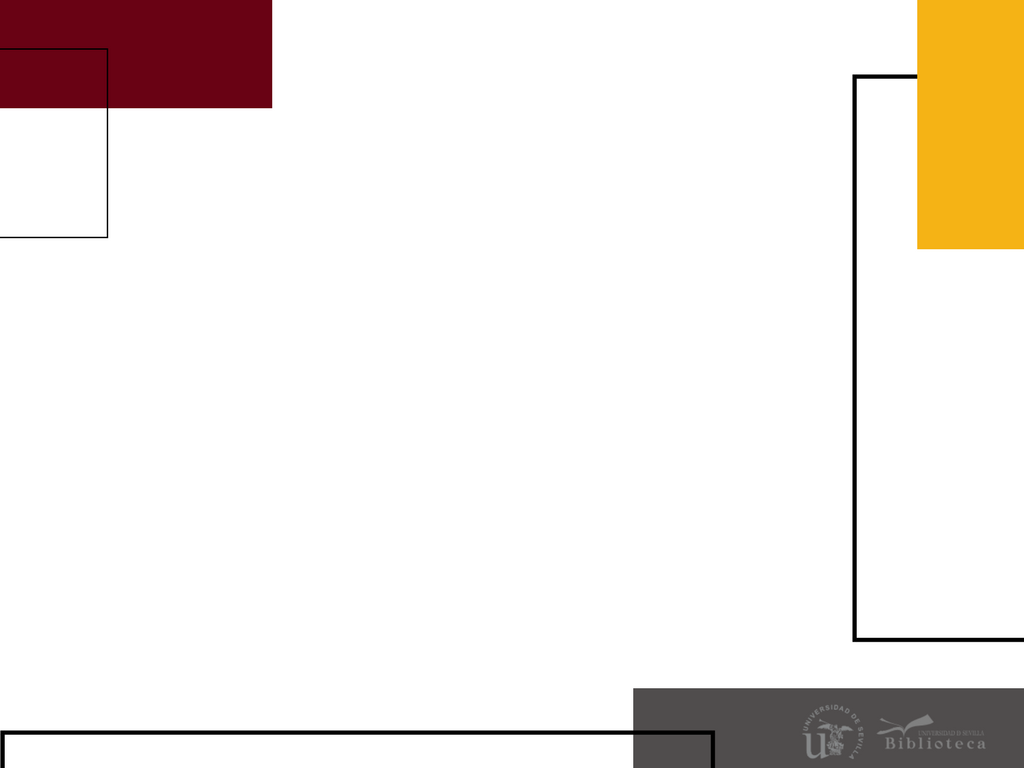 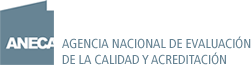 Para libros y capítulos de libros

Prestigio de la editorial
Colección en la que se ha publicado
Proceso de revisión 
Citas
Reseñas
Presencia en Catálogos y Bases de datos
Traducciones a otra lenguas
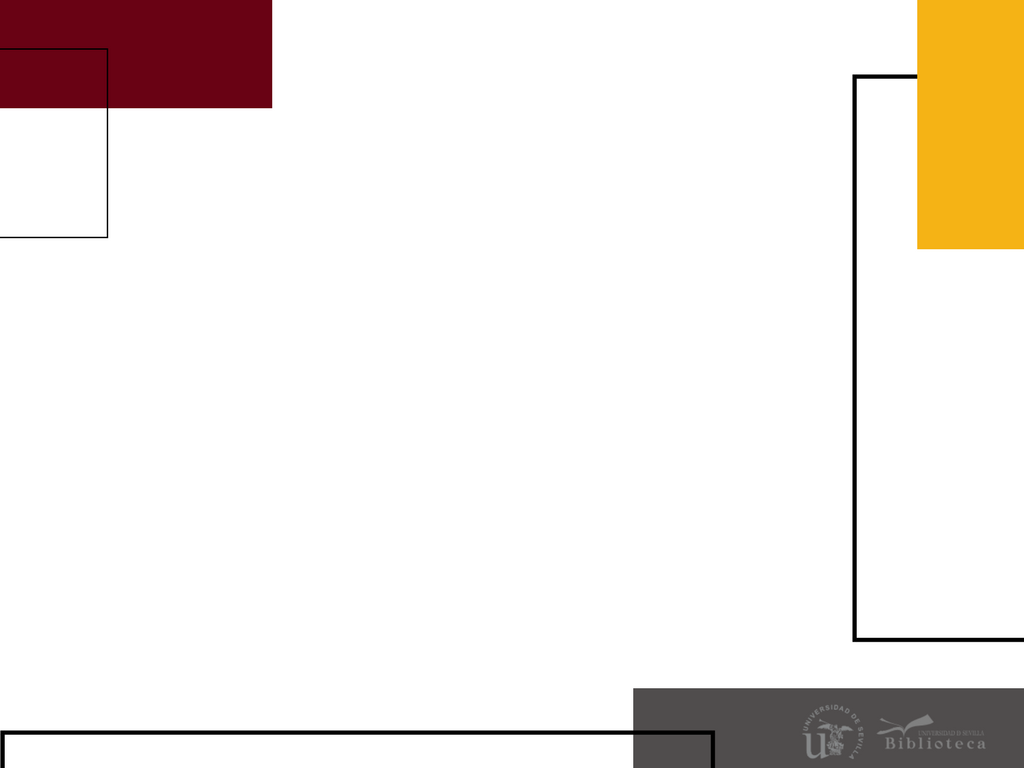 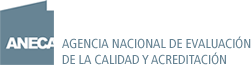 Congresos y conferencias
Se valoran los CONGRESOS
Ponencias o Conferencias invitadas
Antigüedad y periodicidad del Congreso
Carácter nacional o internacional
Carta de aceptación de la ponencia o conferencia invitada no sirven correos-e
Actas publicadas
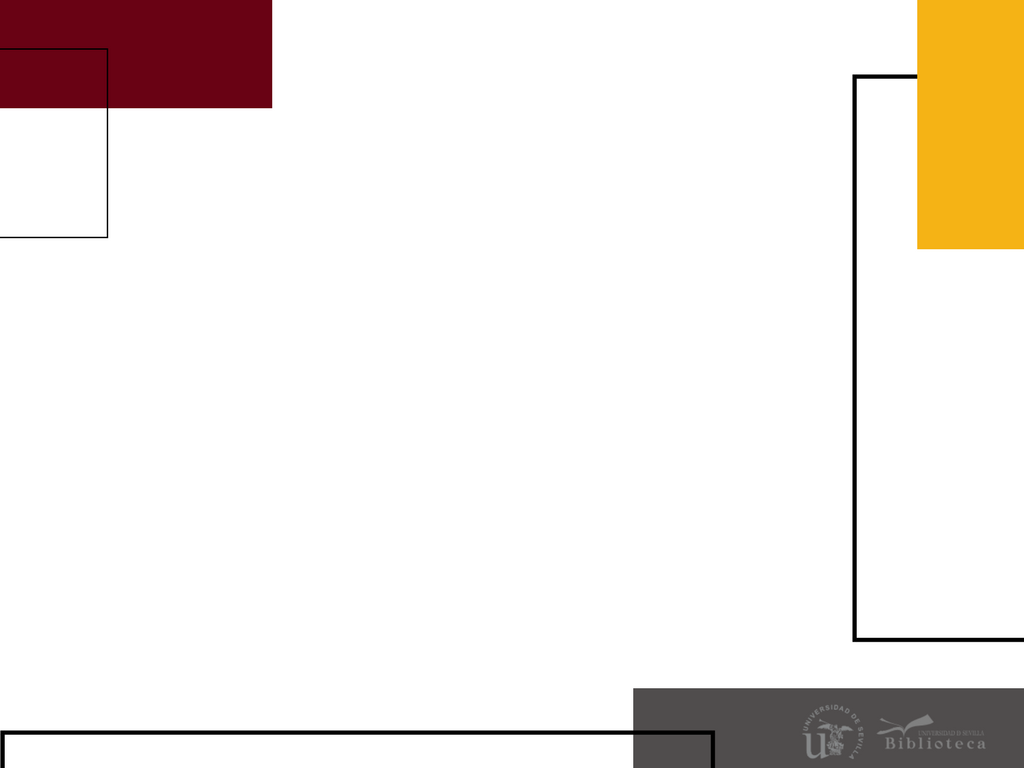 http://bib.us.es/comunicacion
Estudia e investiga
Acreditación y sexenios
7. Ciencias políticas, del comportamiento y la educación
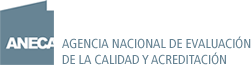 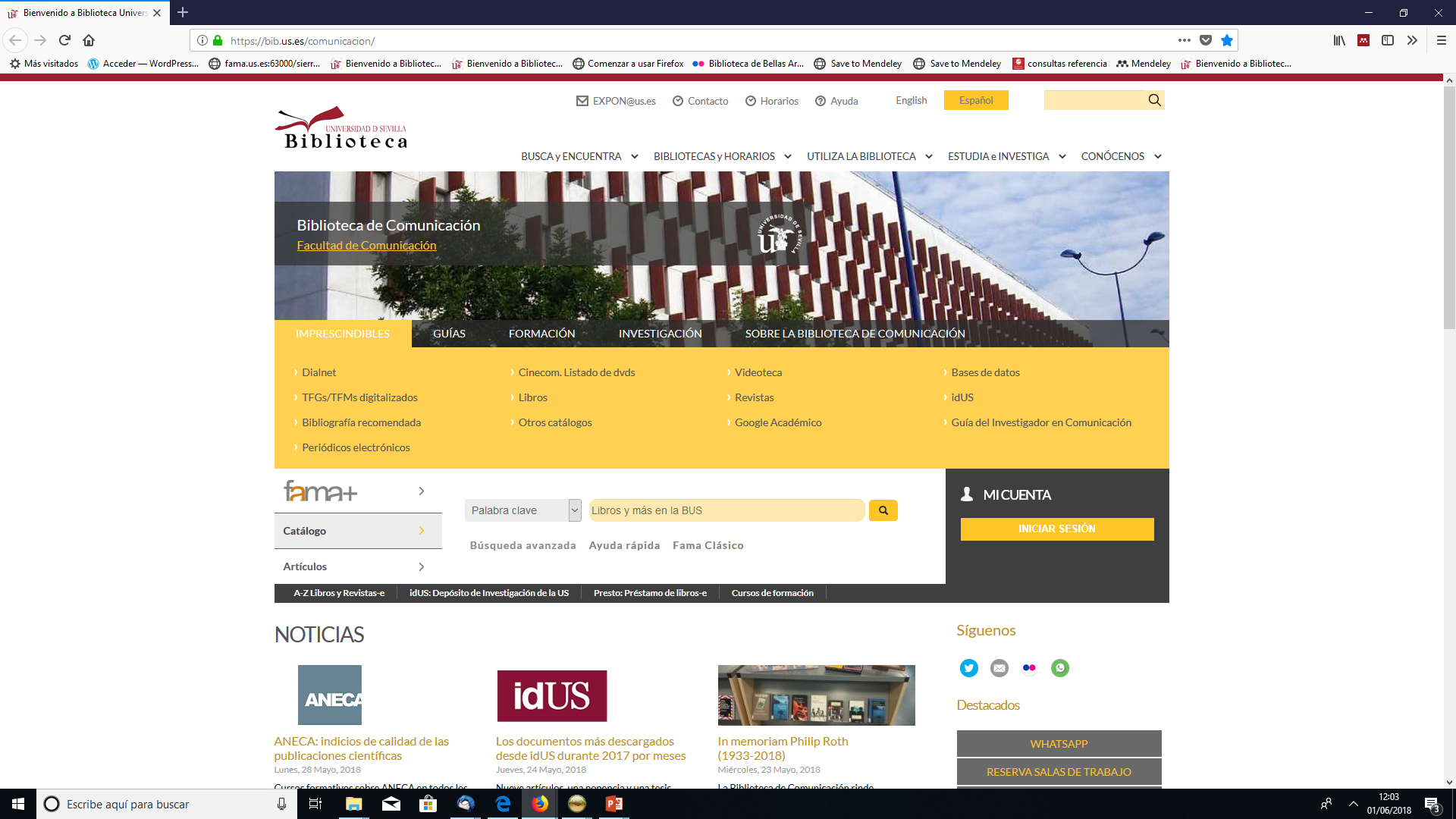 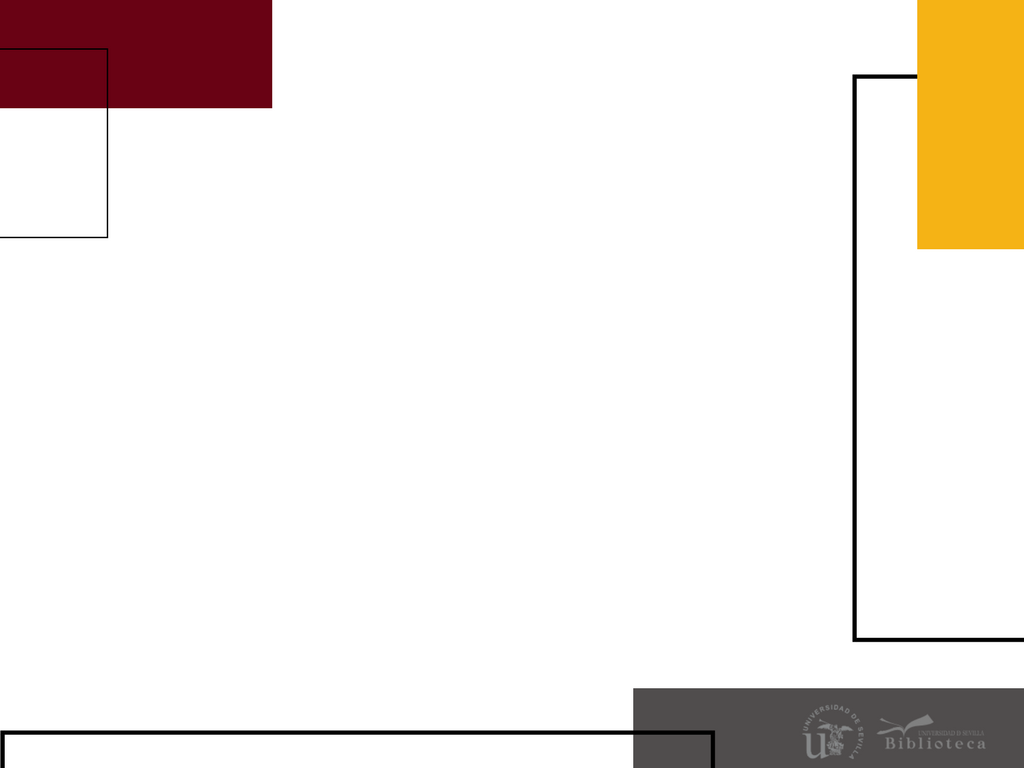 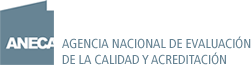 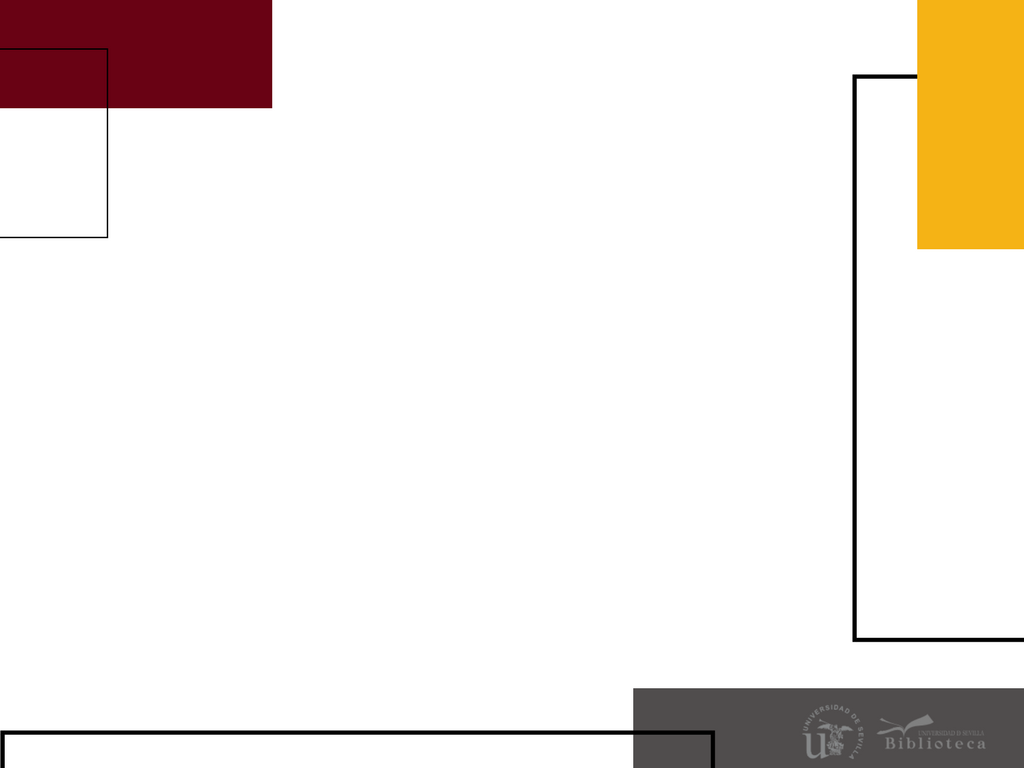 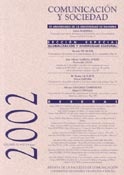 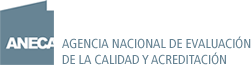 artículos de revistas indexadas con índices de calidad relativos
Qué es  una revista indexada
Se trata de una publicación que  ha pasado por un proceso de selección y análisis para ser incorporada a un índice, entendiendo como tal un instrumento de almacenamiento selectivo de información que facilita su recuperación posterior. 

Condiciones para la indexación
calidad del contenido de la investigación.
cumplimiento de una serie de características técnicas o formales.
uso por parte de la comunidad científica (o impacto).
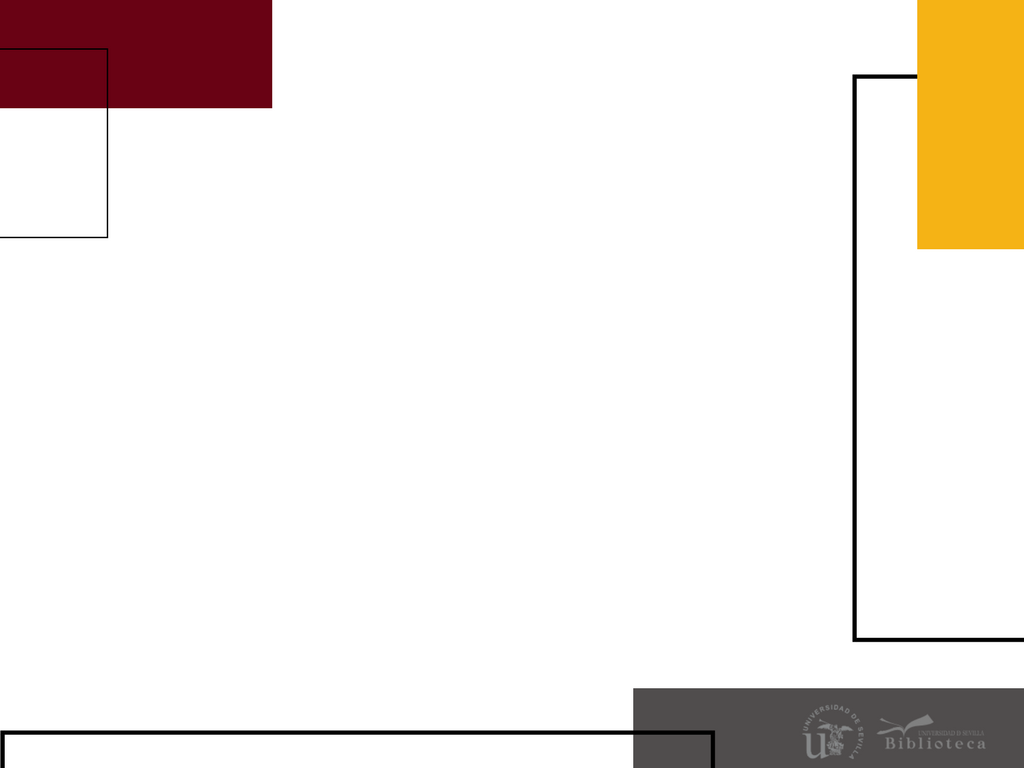 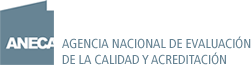 artículos de revistas indexadas con índices de calidad relativos
Qué  son los índices de calidad relativos (ICR)
Se trata de rankings o listados de revistas ordenados según su factor de impacto (índice que conjuga  el número de artículos publicados y las citas recibidas).
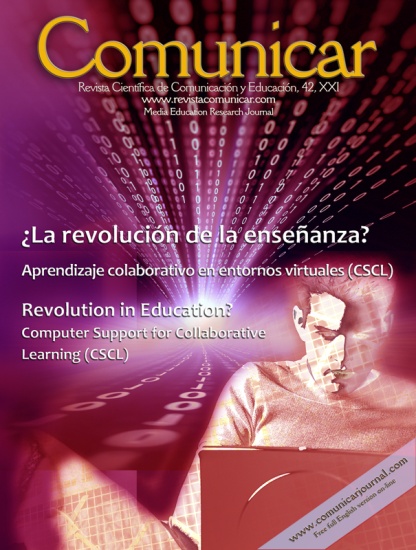 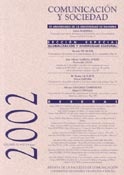 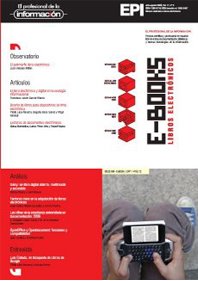 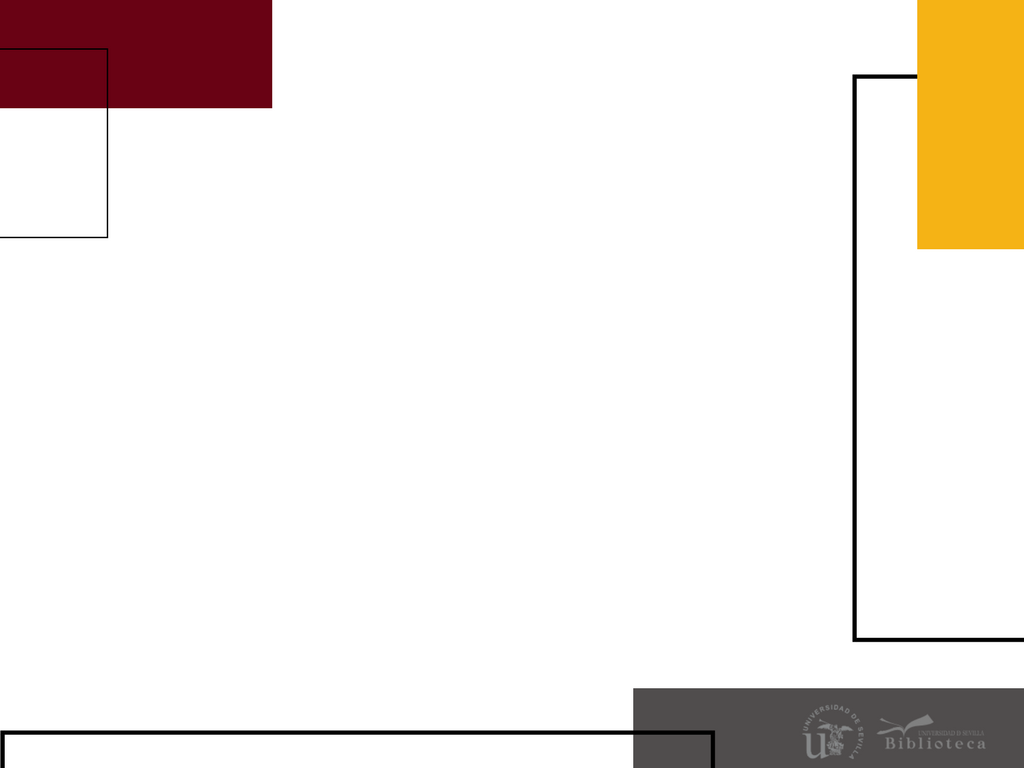 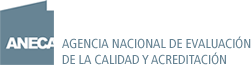 artículos de revistas indexadas con índices de calidad relativos
Se valorarán preferentemente las aportaciones que sean artículos en revistas de reconocido prestigio, aceptándose como tales las que ocupen posiciones relevantes en los listados por ámbitos científicos:
JCR – Subject Category Listing de Science Citation Index (SCI),  del Social Sciences Citation Index (SSCI) y del Arts And Humanities Citation Index (AHCI).
Consultar el Master Journal List  del Social
Science Citation Index  o del Arts & Humanities Citation Index para ver las revistas indexadas, clasificadas por áreas temáticas.
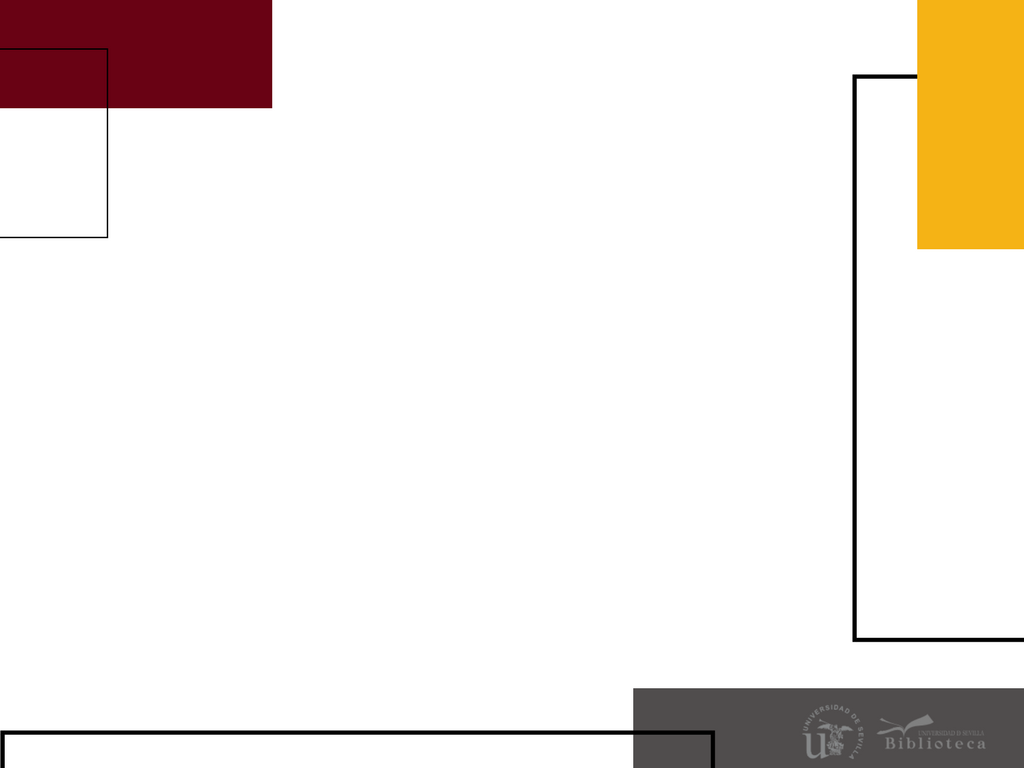 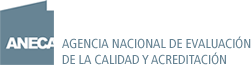 Qué es el factor de impacto o índice de impacto
El factor de impacto es un indicador que mide la importancia de una revista, teniendo en cuenta las citas que reciben los artículos que publica. De una revista expresa la media de veces que en un año determinado fueron citados los artículos publicados en esa revista los dos años anteriores.Establece categorías según las especialidades.
Y ordenan las revistas en un ranking que se divide en cuartiles.

Guía de investigación. Factor de impacto
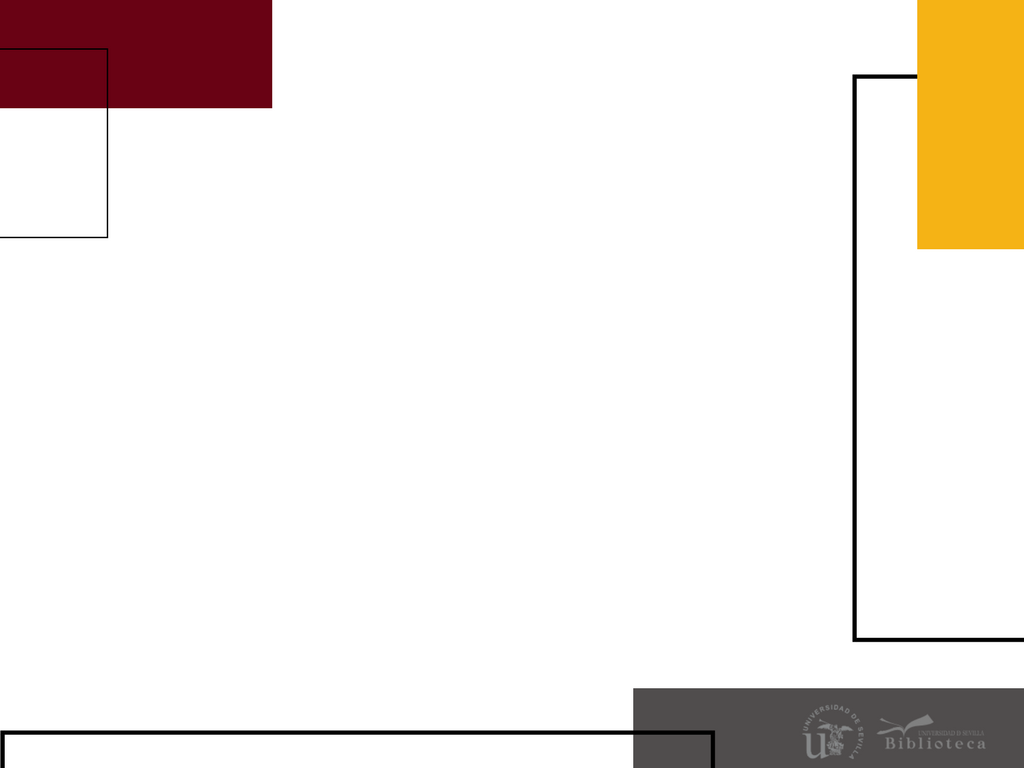 artículos de revistas indexadas con índices de calidad relativos
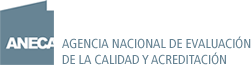 Qué es un cuartil

El cuartil se calcula de la siguiente forma. Si en la categoría Comunicación hay 20 revistas en un año. El resultado sería dividir 20 entre 4.
5 revistas en el primer cuartil Q1
otras 5 en el segundo cuartil Q2
5 en el tercer cuartil Q3
5 en el cuarto Q4
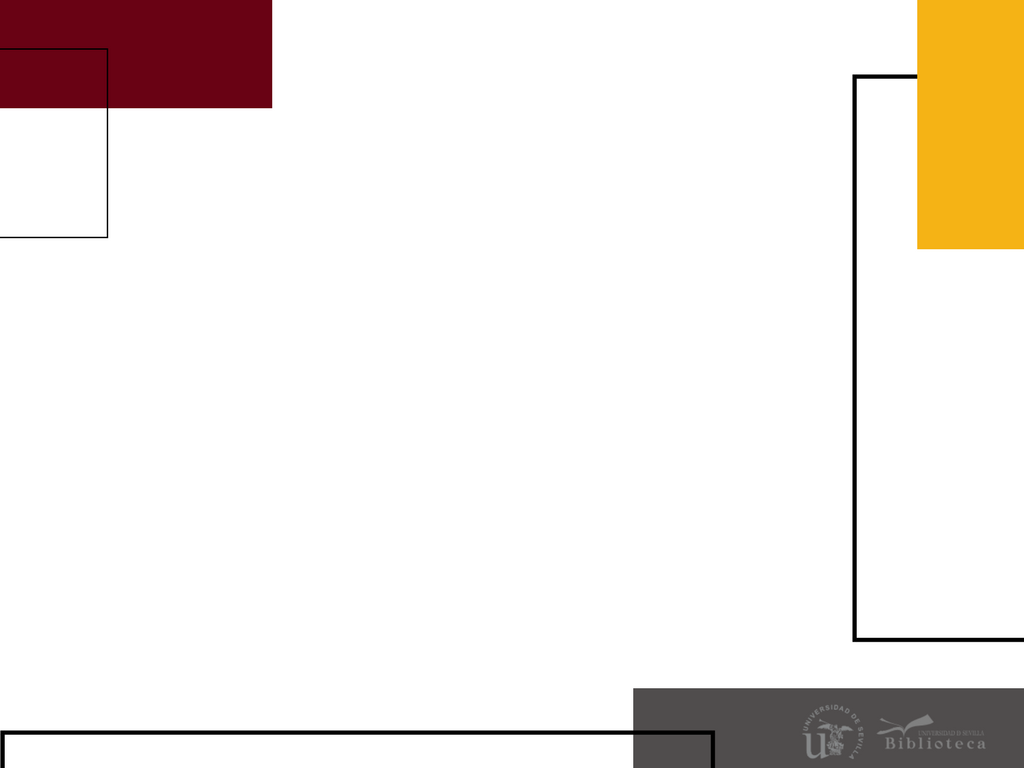 artículos de revistas indexadas con índices de calidad relativos
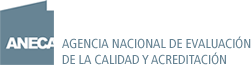 Qué es un tercil
El tercil se calcula de la siguiente forma. Si en la categoría Comunicación hay 20 revistas en un año. El resultado sería dividir 20 entre 3, al no ser divisibles quedaría:
7 revistas en el primer tercil
otras 7 en el segundo tercil
y 6 en el último
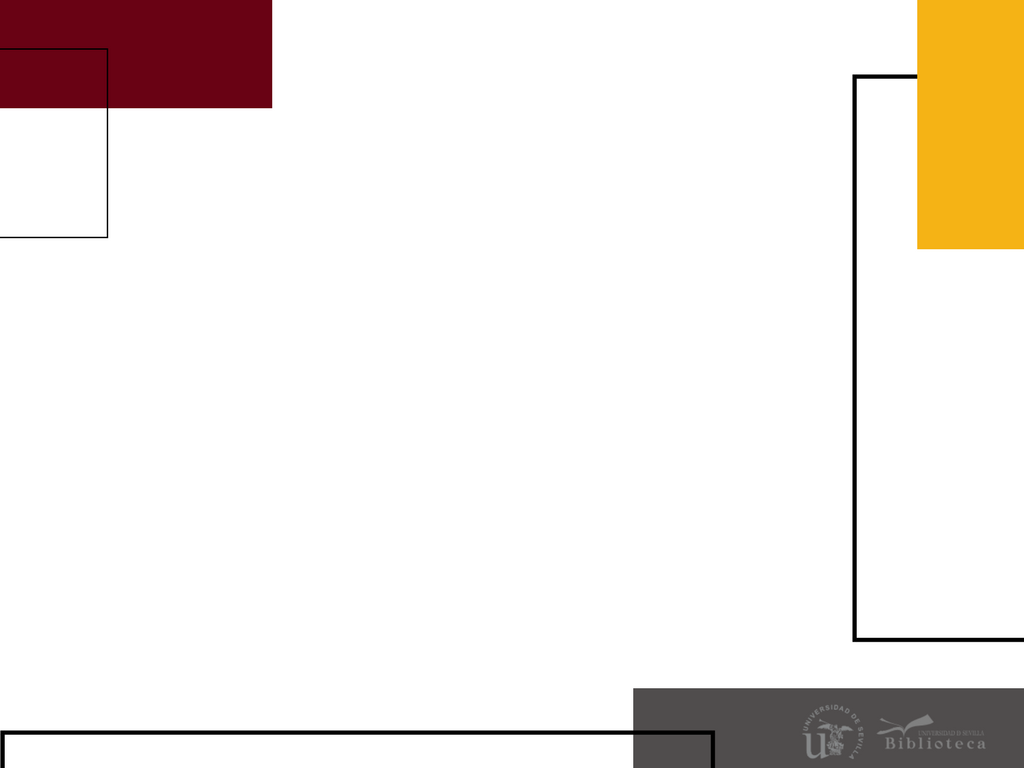 artículos de revistas indexadas con índices de calidad relativos
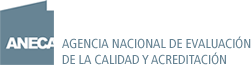 Según la nueva Normativa de la ANECA, las contribuciones científicas publicadas se dividen en 4 niveles:

Nivel 1: se consideran a las revistas indexadas en los Q1 y Q2 del JCR y Q1 de Scimago SJR
Nivel 2: se consideran las revistas incluidas en el Q3 de JCR y Q2 de SJR

Nivel 3: revistas incluidas en el Q4 de JCR y Q3 SJR, con Sello FECYT o Emerging SCI
Nivel 4. revistas incluidas en el Q4 de SJR, otras clasificaciones o sin factor de impacto
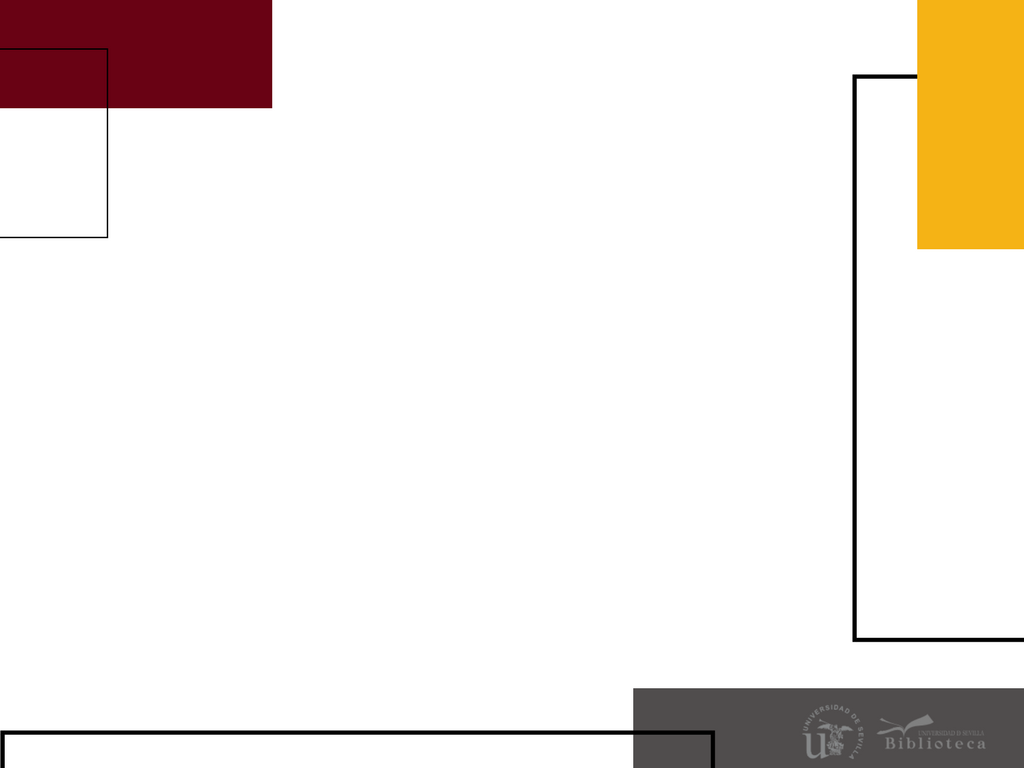 artículos de revistas indexadas con índices de calidad relativos
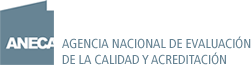 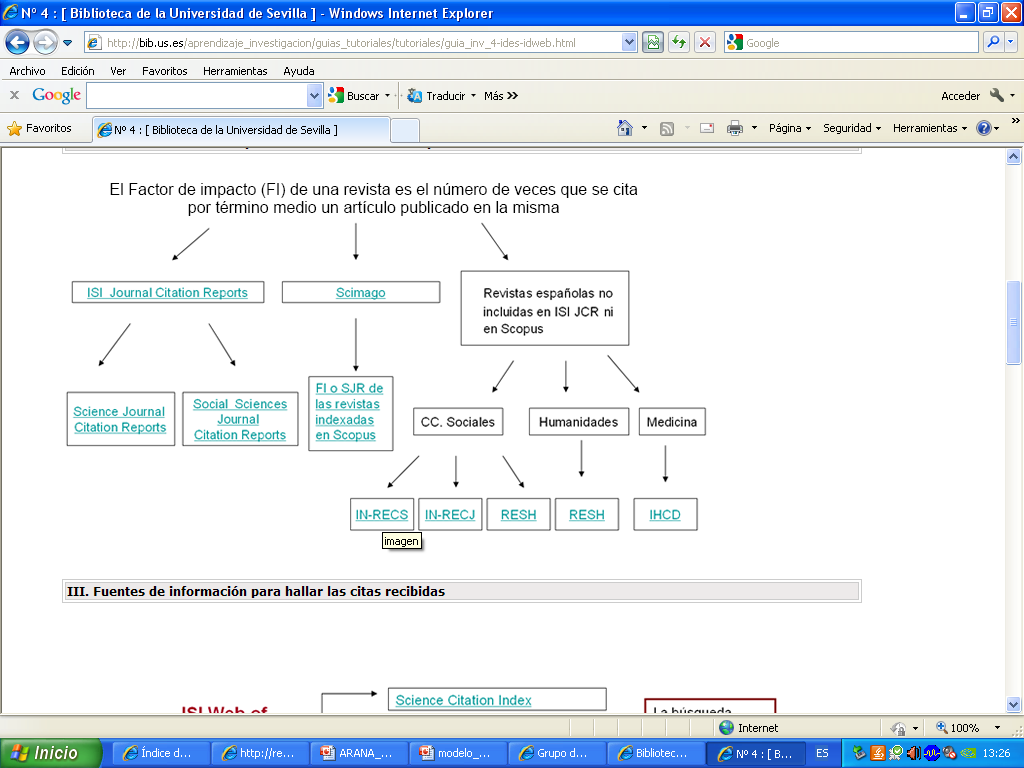 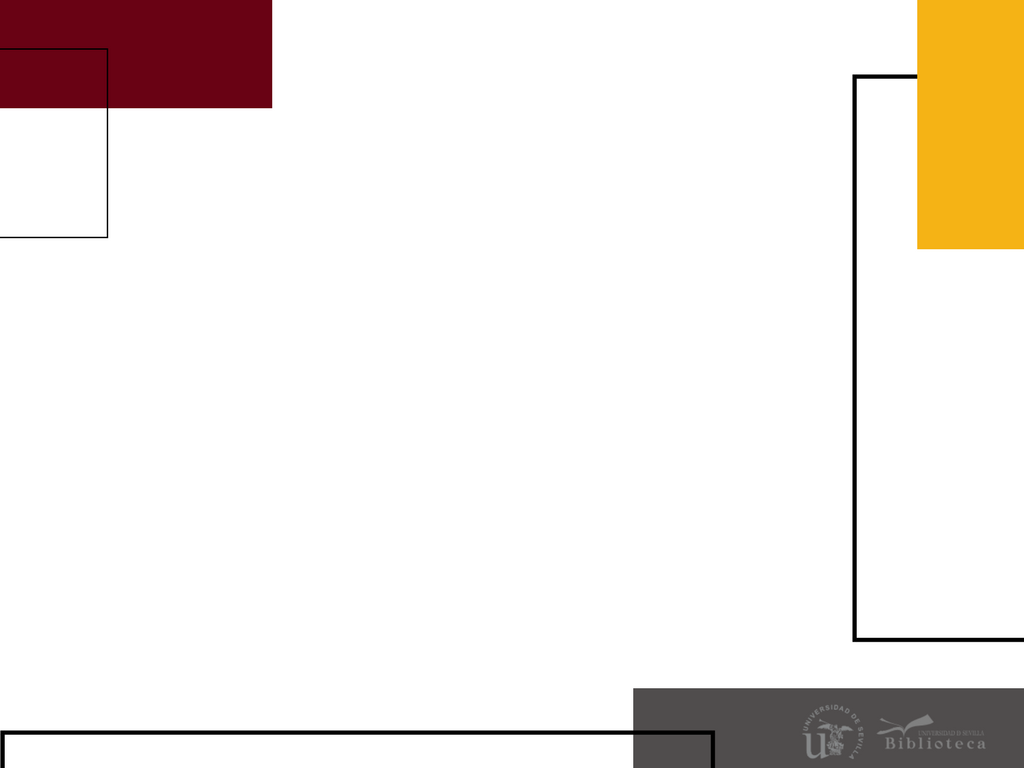 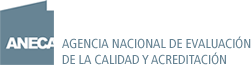 artículos de revistas indexadas con índices de calidad relativos
Ciencias Sociales.  Área de conocimiento D18. Dónde se busca el impacto

Base de datos Internacionales: 
	Web of Science:
	Journal Citation Report
	Scopus
	Scimago Journal & Country  Rank

Nacionales: 
	In-Recs, Resh	Journal Scholar Metrics
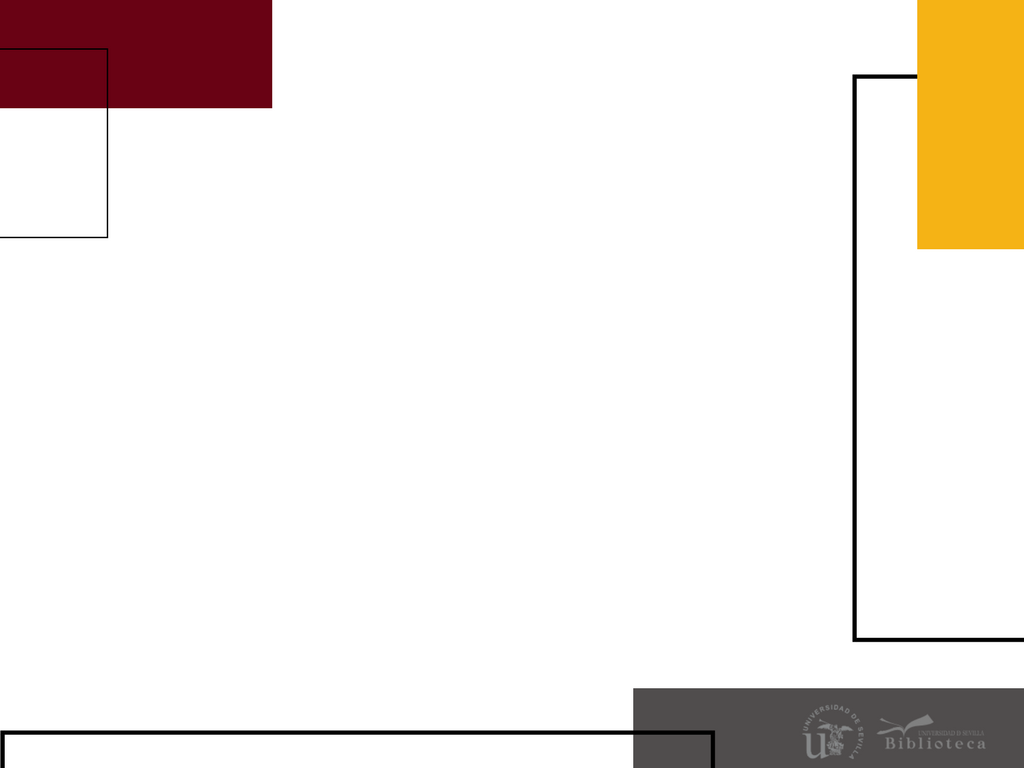 artículos de revistas indexadas con índices de calidad relativos
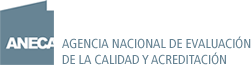 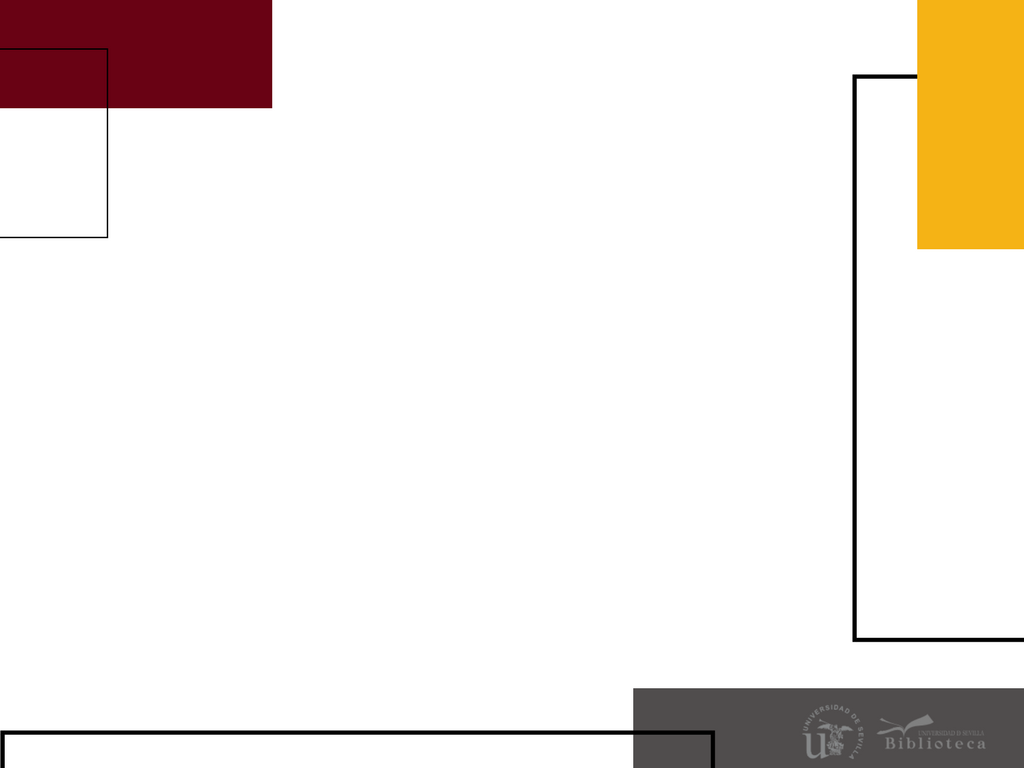 artículos de revistas indexadas con índices de calidad relativos
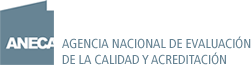 Buscar en JCR

Desde el portal bib.us.es/comunicación
buscar Web of Science

Acceder a la WoS 
Si estamos fuera del Campus, nos solicitará nuestro usuario virtual

Ir al apartado JCR y en Institutional (Shibboleth) Users Sign In seleccionar Federation of Spain by FECYT
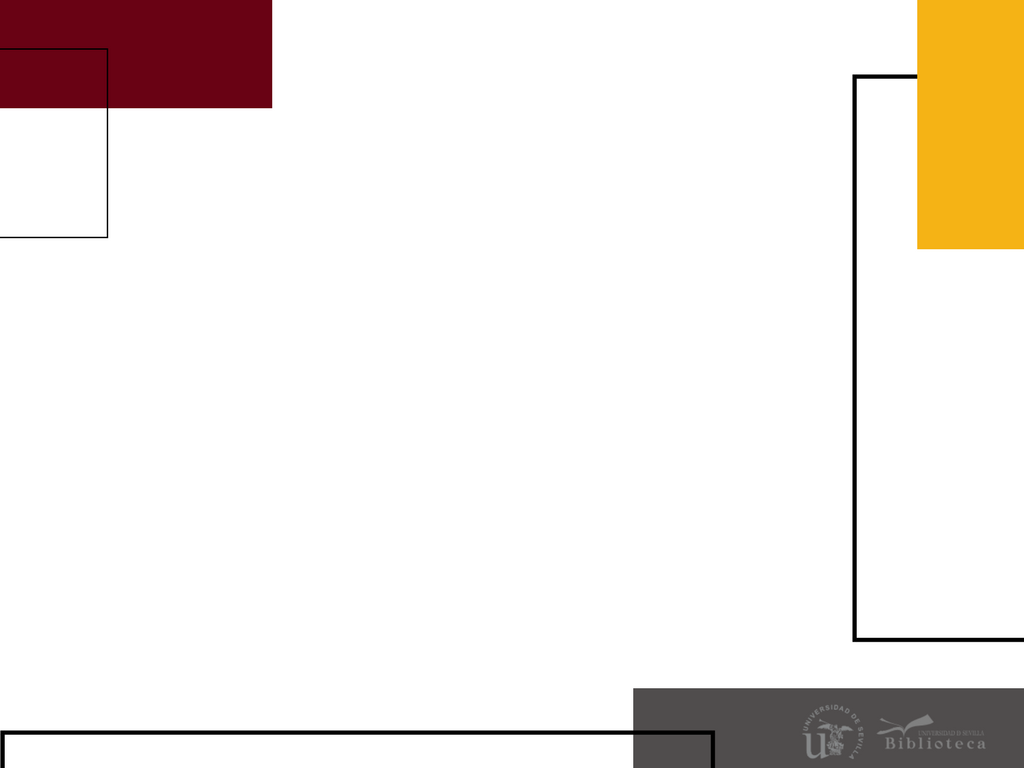 artículos de revistas indexadas con índices de calidad relativos
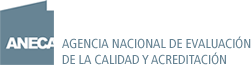 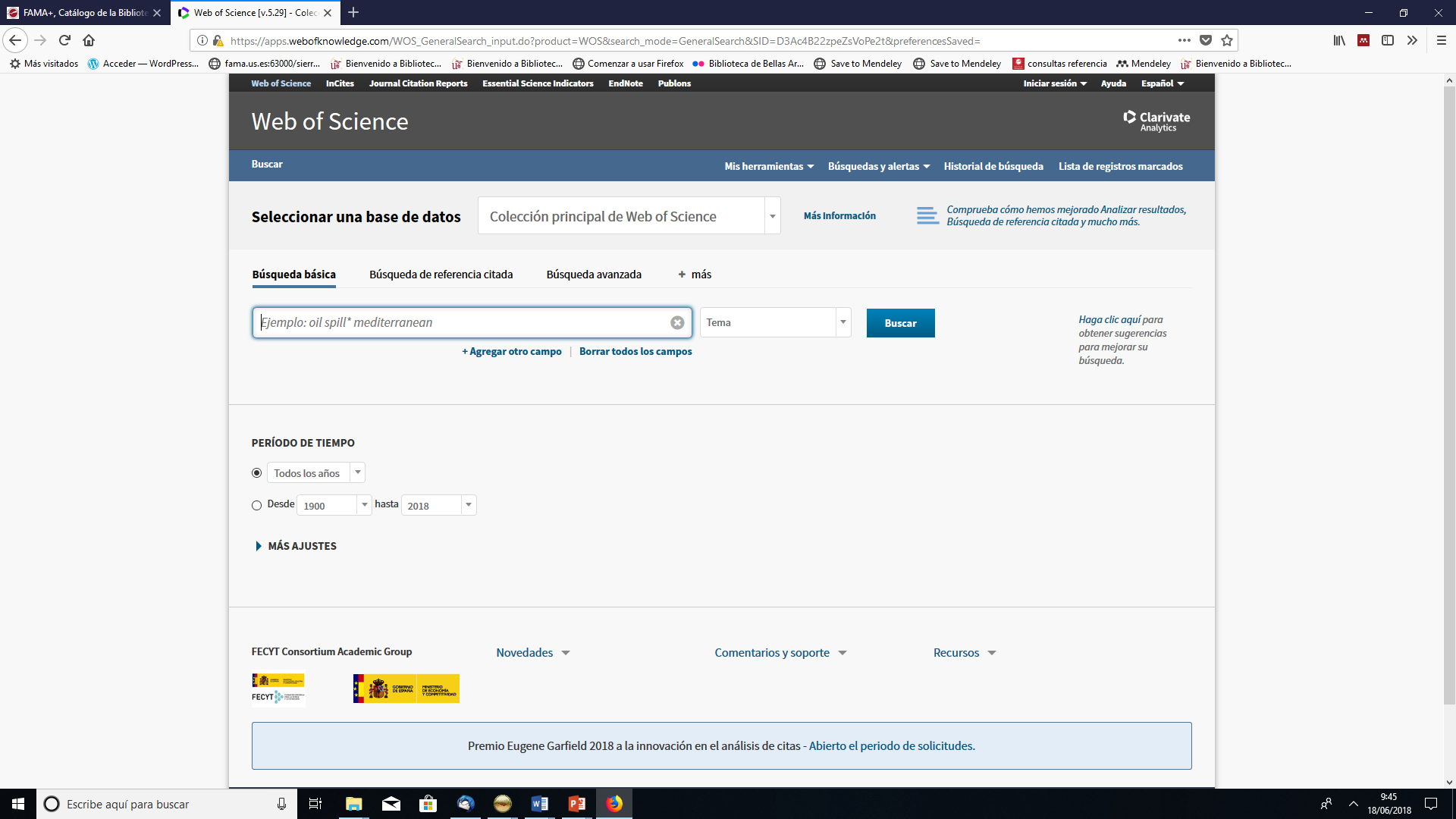 Buscar en JCR
Seleccionamos año 2016 el último
Categoría Communication
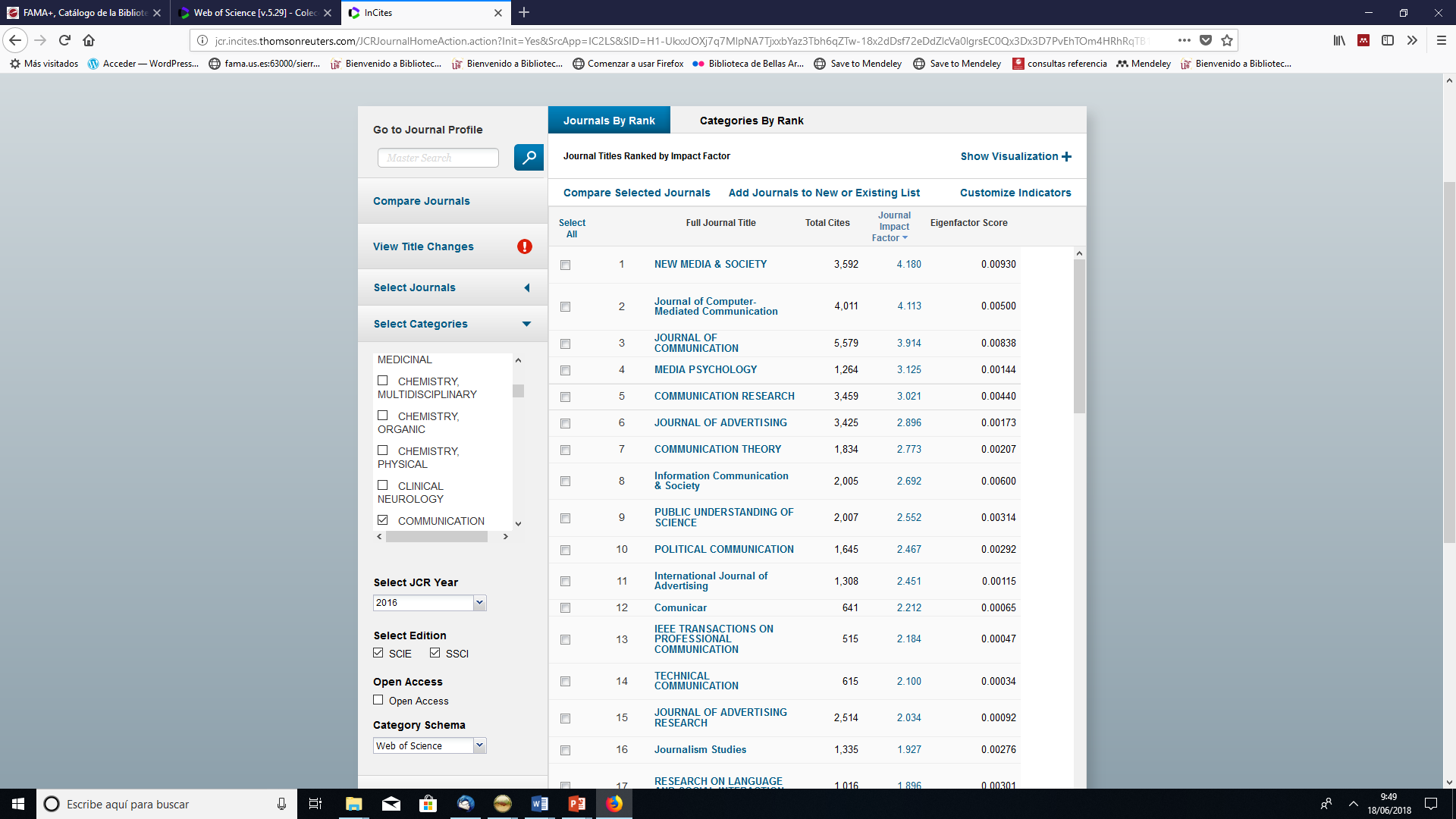 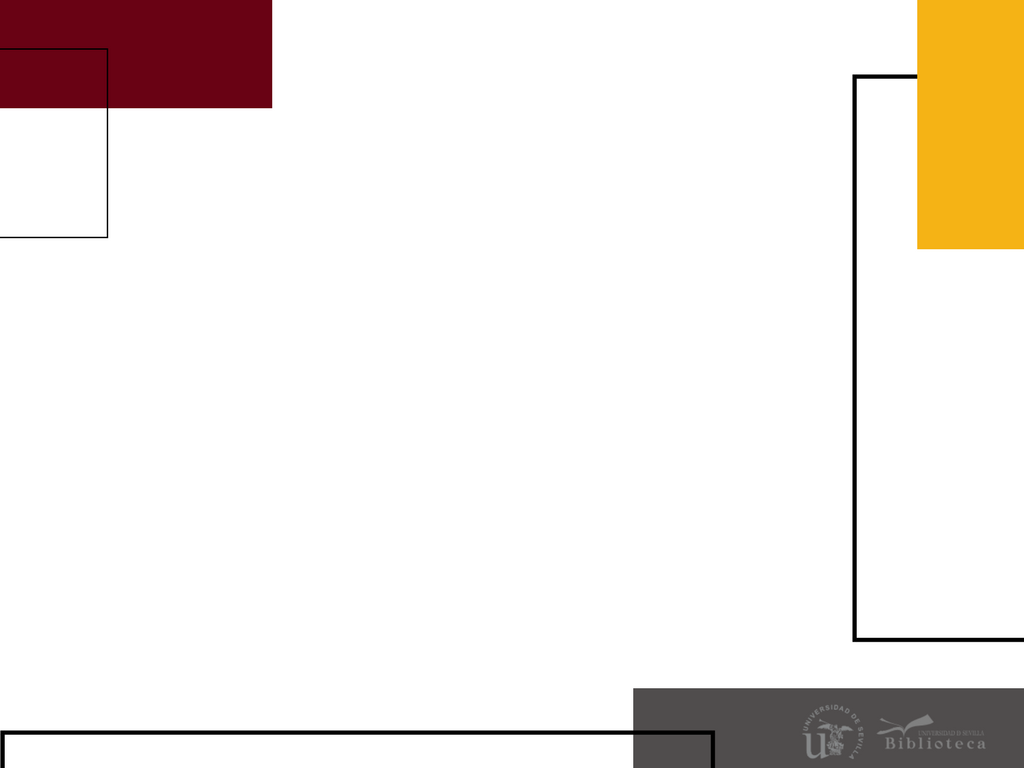 artículos de revistas indexadas con índices de calidad relativos
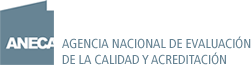 Buscar en JCR
Pulsando en cada revista y en Rank podemos consultar los datos que necesitamos
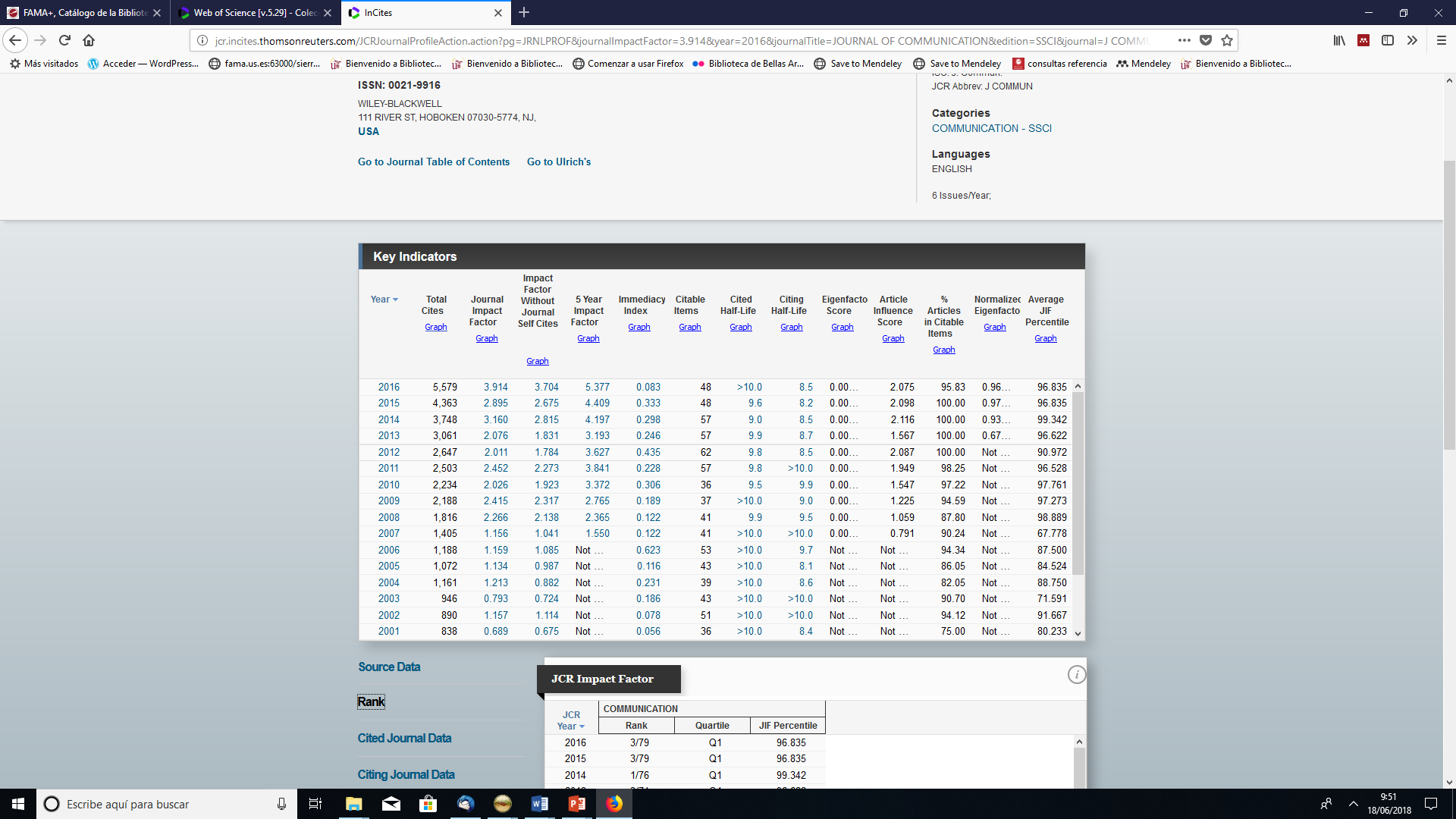 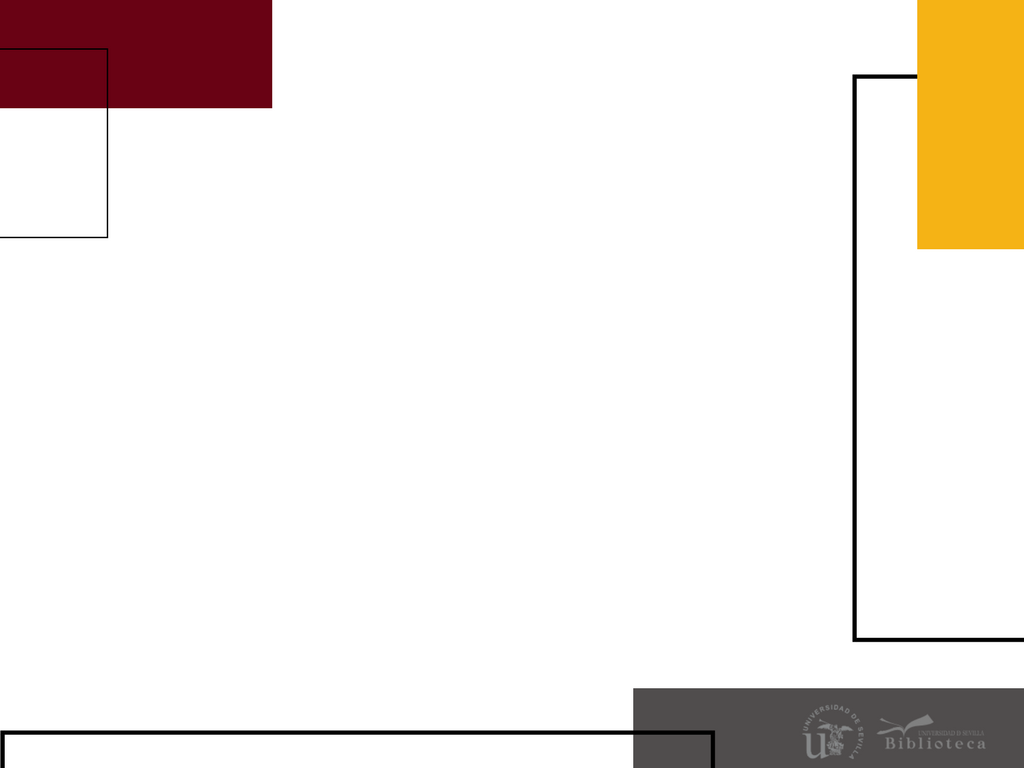 artículos de revistas indexadas con índices de calidad relativos
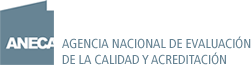 SCImago Journal & Country Rank nos permite realizar diferentes tipos de búsqueda:

 Buscar una revista concreta: por título, ISSN o editorial
 Ver ranking de revistas: Journal Ranking
 Ver ranking de países: Country Ranking
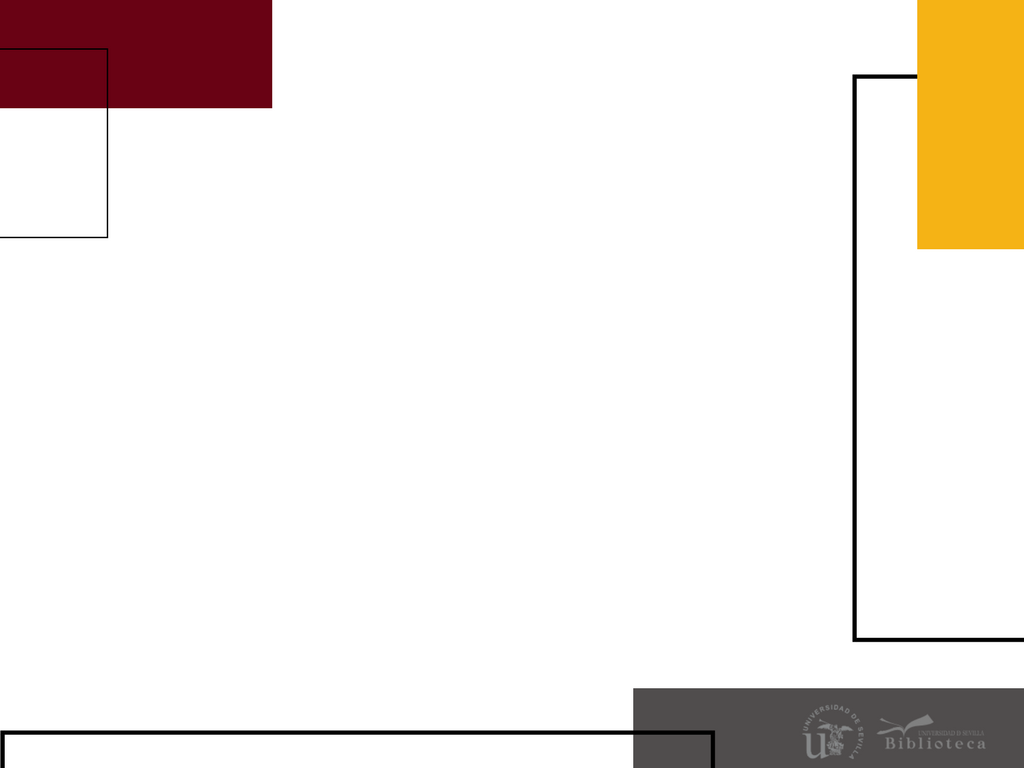 artículos de revistas indexadas con índices de calidad relativos
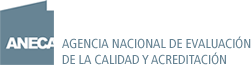 Búsqueda en SCImago Journal & Country Rank
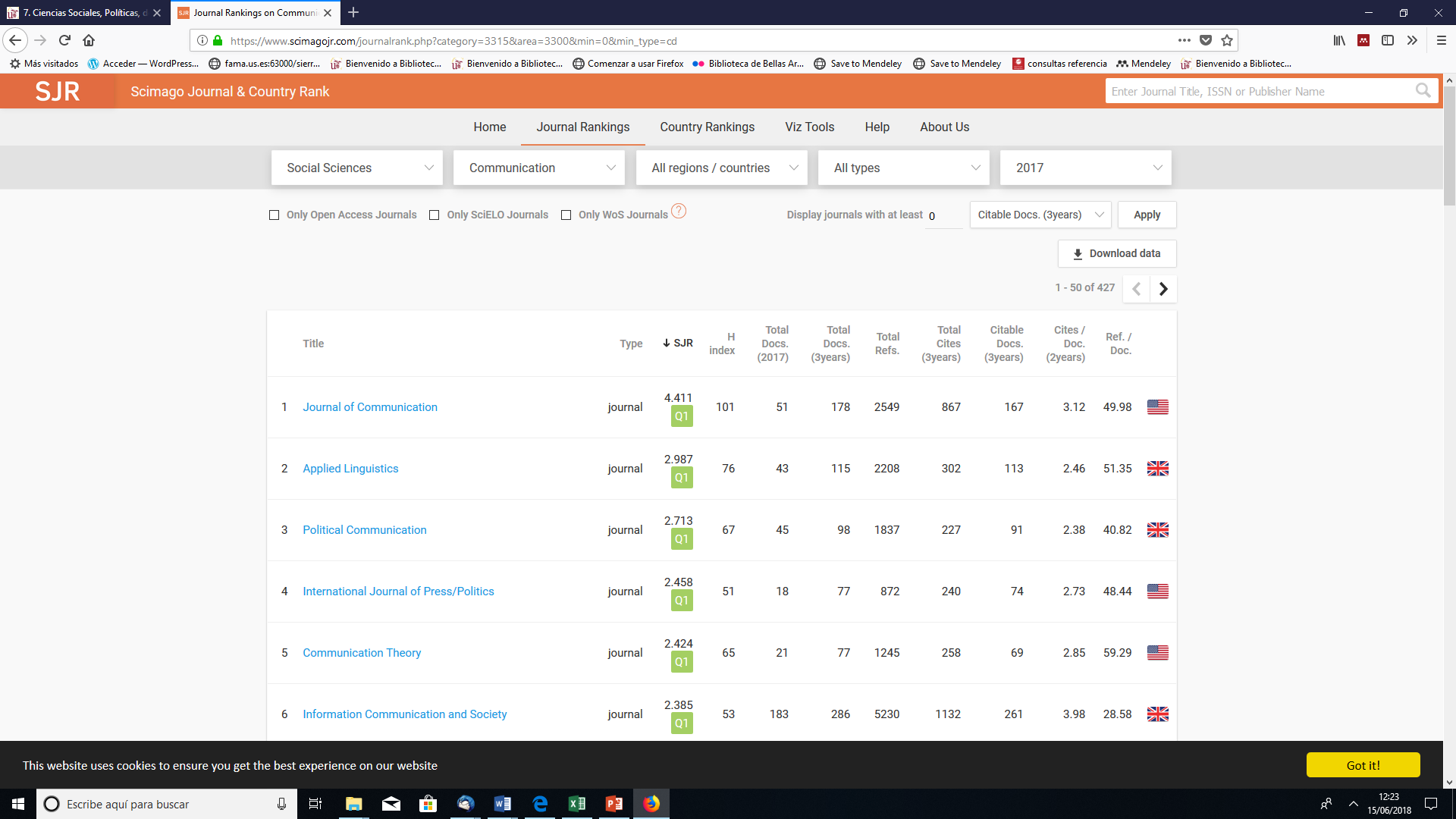 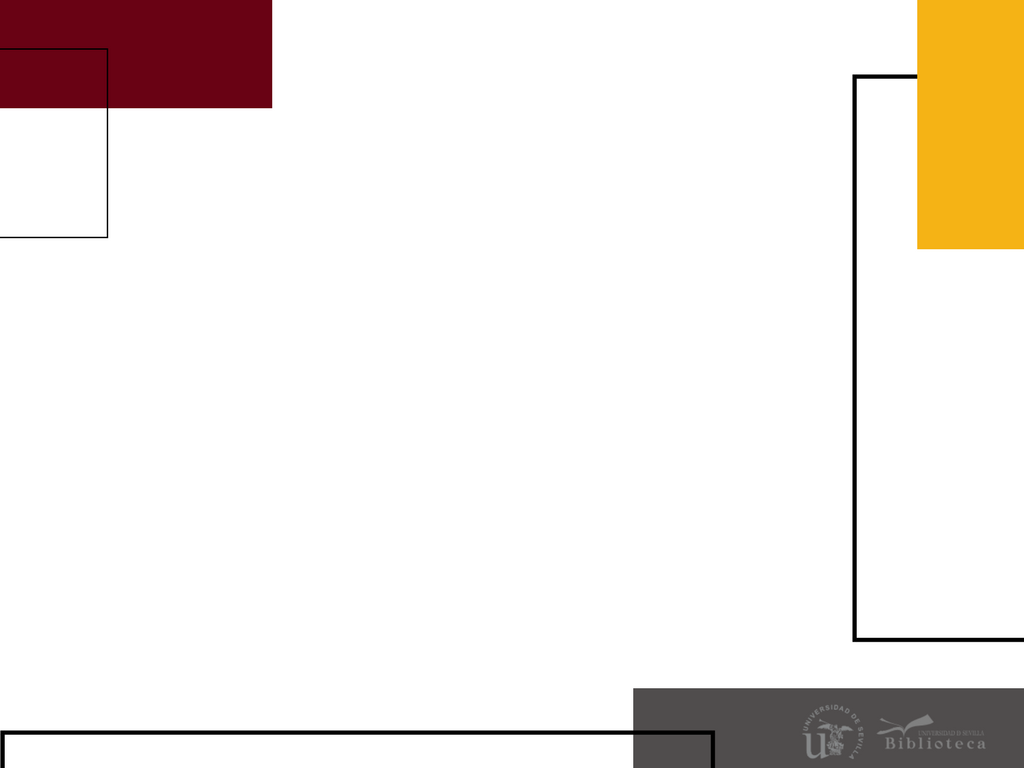 artículos de revistas indexadas con índices de calidad relativos
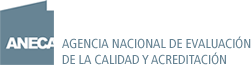 Datos que hay  que cumplimentar en la aplicación

Índice de impacto de la revista en el año en que publicamos nuestro artículo
 Categoría la que pertenece la revista
 Posición que ocupa la revista en su categoría
 Cuartil (a veces tercil) que ocupa
 Año
Base de datos de la que tomamos la información
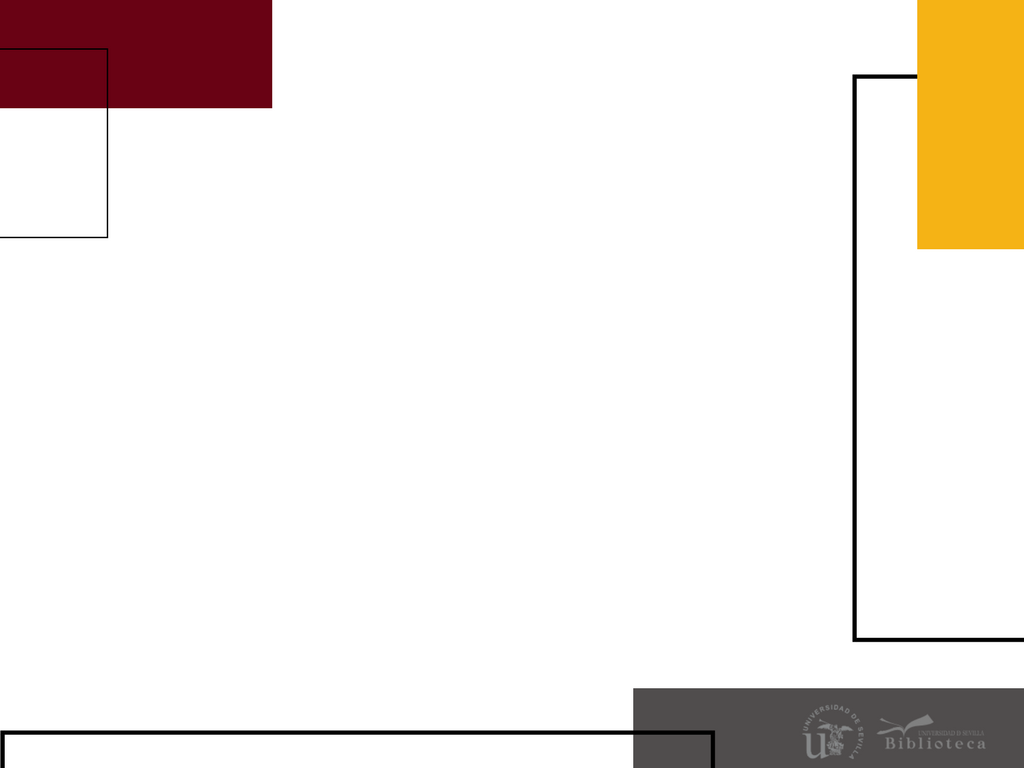 artículos de revistas indexadas con índices de calidad relativos
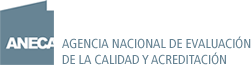 Journal Scholar Metrics
Cobertura 2010-2014
Mide el impacto de las publicaciones basándose en las citas recogidas en Google Académico
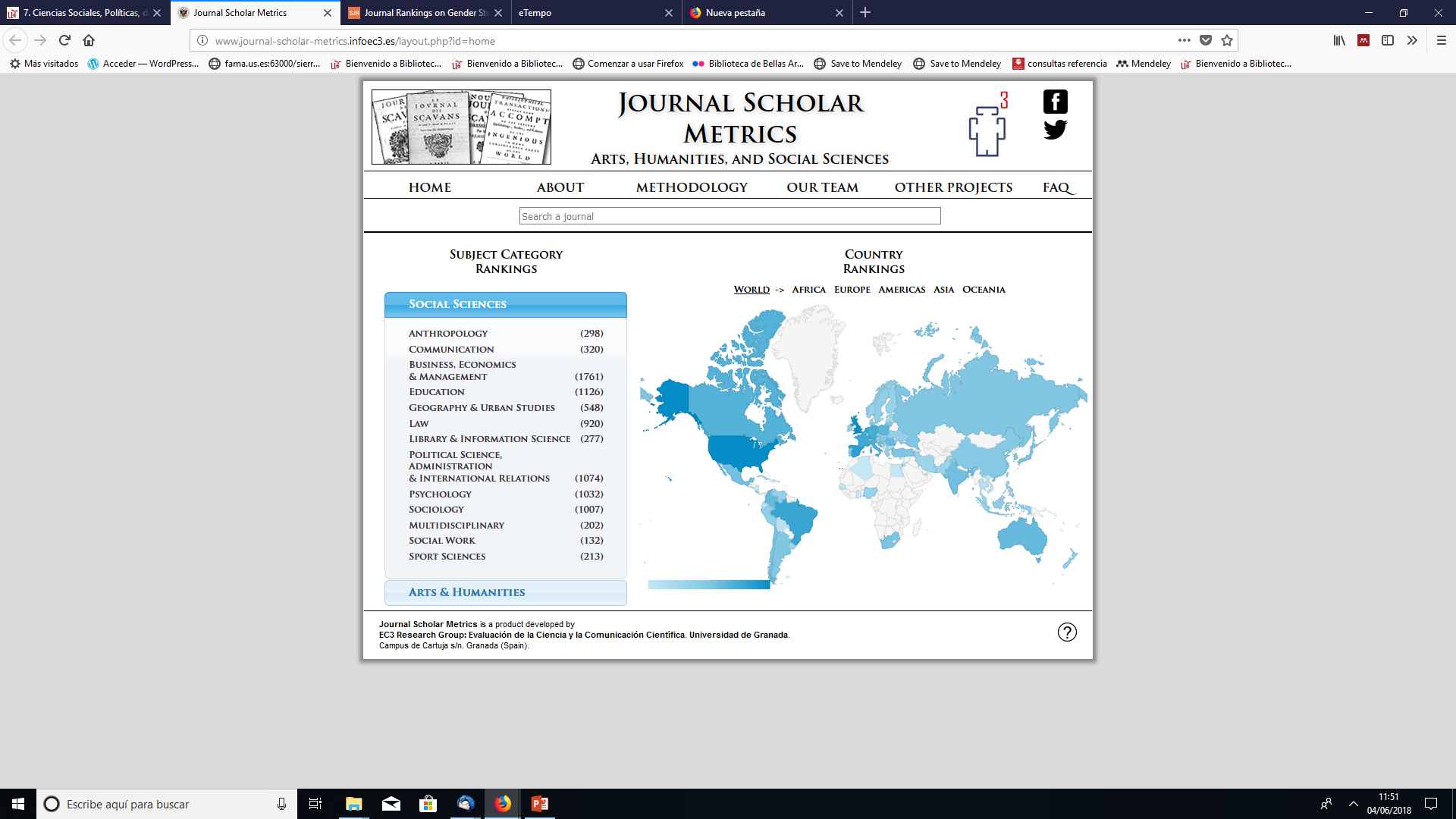 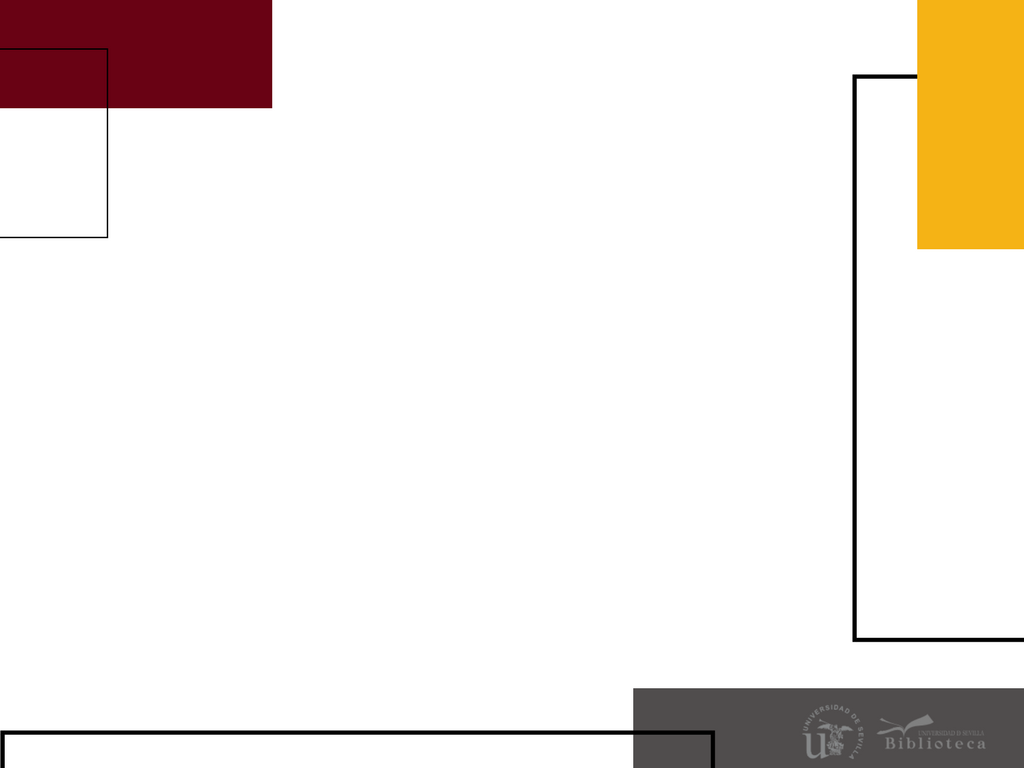 artículos de revistas indexadas con índices de calidad relativos
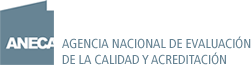 Journal Scholar Metrics:  Revistas españolas de Comunicación en Journal Scholar Metrics
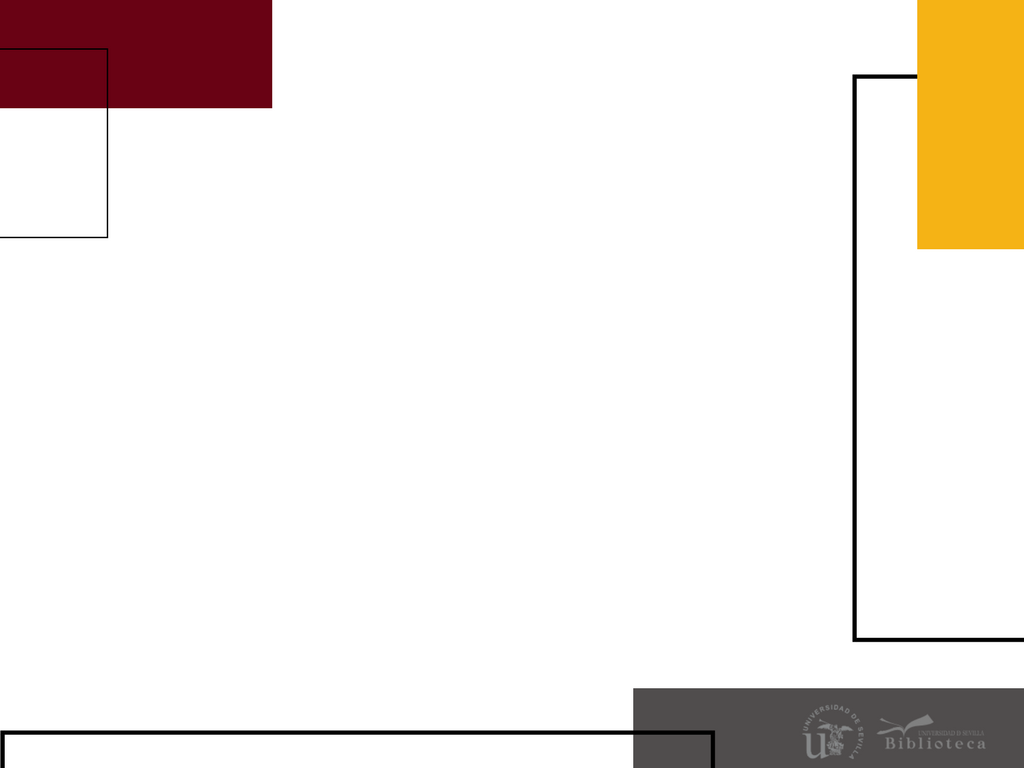 artículos de revistas indexadas con índices de calidad relativos
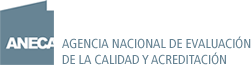 artículos de revistas no  indexadas
Indicar  si la revista tiene otros índices de calidad : 
Si están indexadas en bases de datos multidisciplinares o especializadas. Para ver en qué base de datos está indexada la revista
Ulrich´sweb  y DICE 
Si están calificadas en categorías, según su calidad, en alguno de estos índices:
 índices: CIRC, ERIH, ANEP/FECYT o MIAR,  Latindex
Si son revistas que han superado los procesos de evaluación de la FECYT
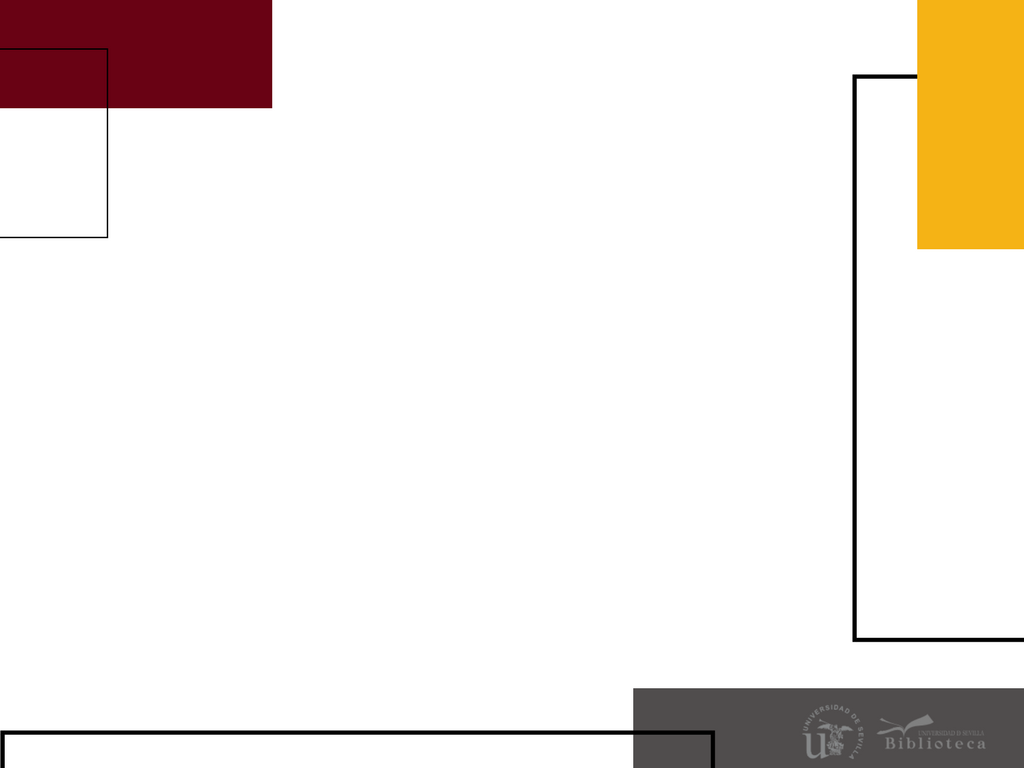 artículos de revistas indexadas con índices de calidad relativos
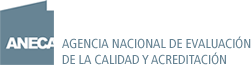 artículos de revistas no  indexadas
Indicar  si la revista tiene otros índices de calidad como: 

 Calidad informativa (identificación de los comités editoriales y científicos, instrucciones a autores, información sobre el proceso de evaluación y selección de manuscritos, traducción de sumarios, títulos de los artículos, palabras claves, resúmenes en inglés y publicación de datos del proceso editorial)
Calidad del proceso editorial (periodicidad, regularidad, arbitraje científico, revisores, anonimato en la revisión, instrucciones para la revisión, comunicación motivada de las decisiones, consejos de redacción y asesor); la calidad científica (porcentaje y tasa de aceptación de artículos de investigación)
Calidad de la difusión y visibilidad (inclusión en bases bibliográficas)
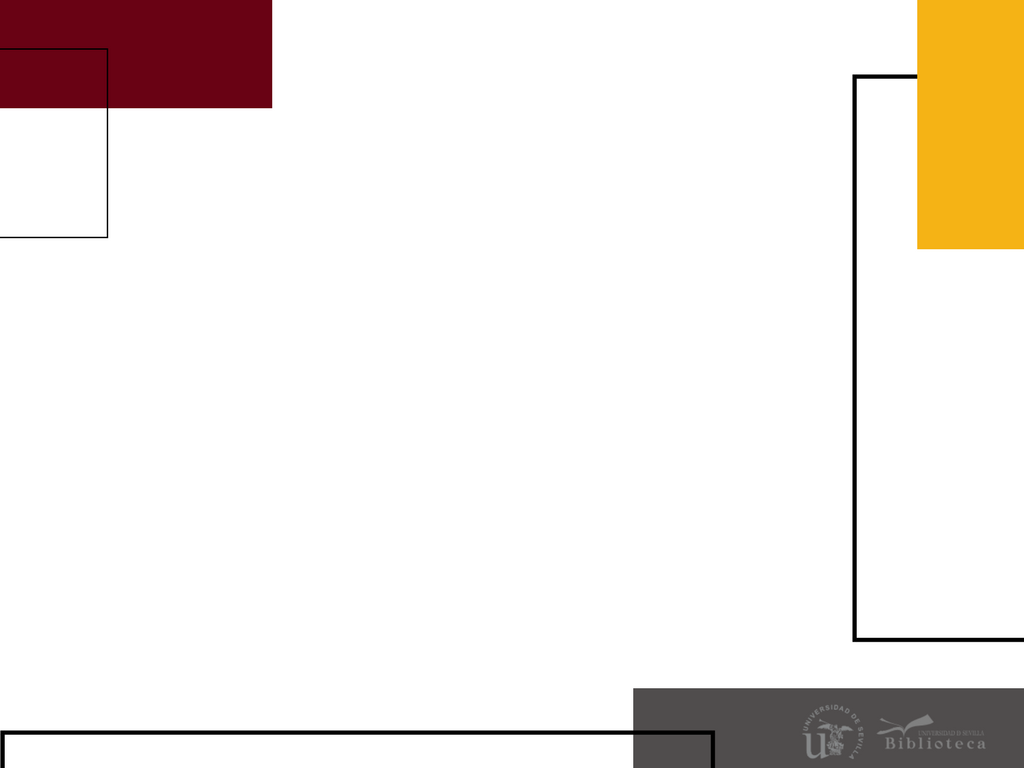 artículos de revistas indexadas con índices de calidad relativos
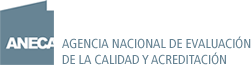 artículos de revistas no  indexadas
En el caso de que se utilice como referencia de calidad, la base de datos DICE (Difusión y Calidad Editorial de las Revistas Españolas de Humanidades y Ciencias Sociales y Jurídicas) DICE, indicar los principales descriptores de la publicación.


Sin actualizar desde 2013.
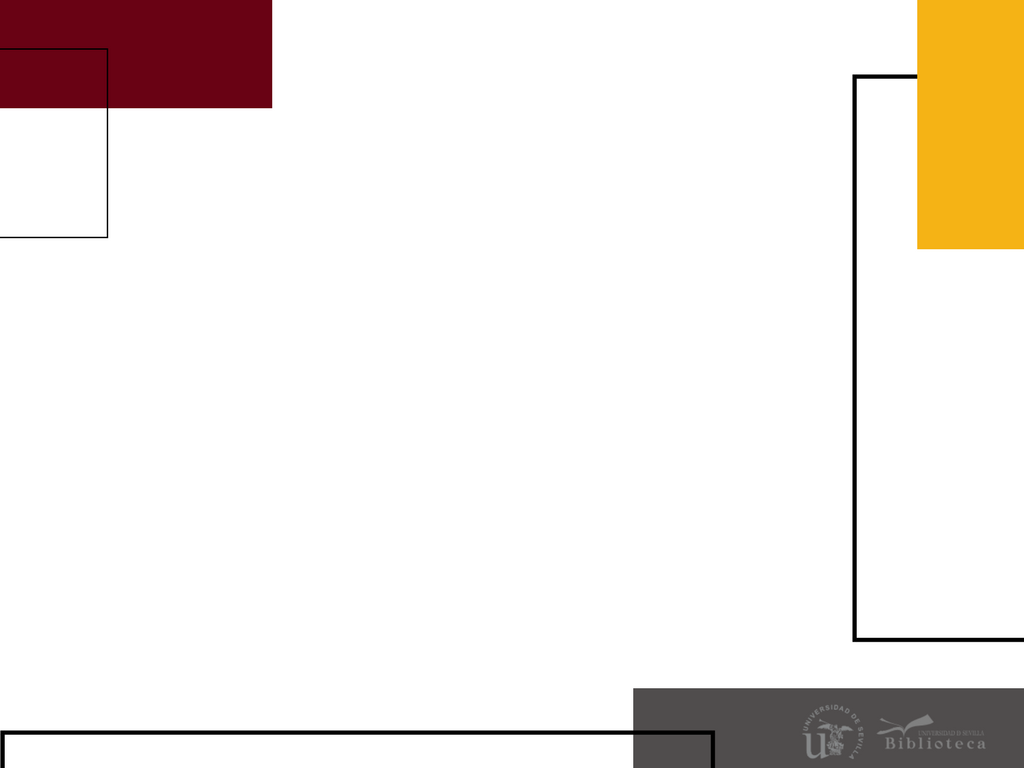 artículos de revistas indexadas con índices de calidad relativos
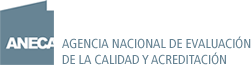 artículos de revistas no  indexadas
Latindex es Sistema Regional de Información en Línea para Revistas Científicas de América Latina, el Caribe, España y Portugal.
Establece 33 criterios de calidad para las publicaciones impresas, si no se cumplen 25 no se ingresa en el catálogo y 36 criterios para las revistas electrónicas.
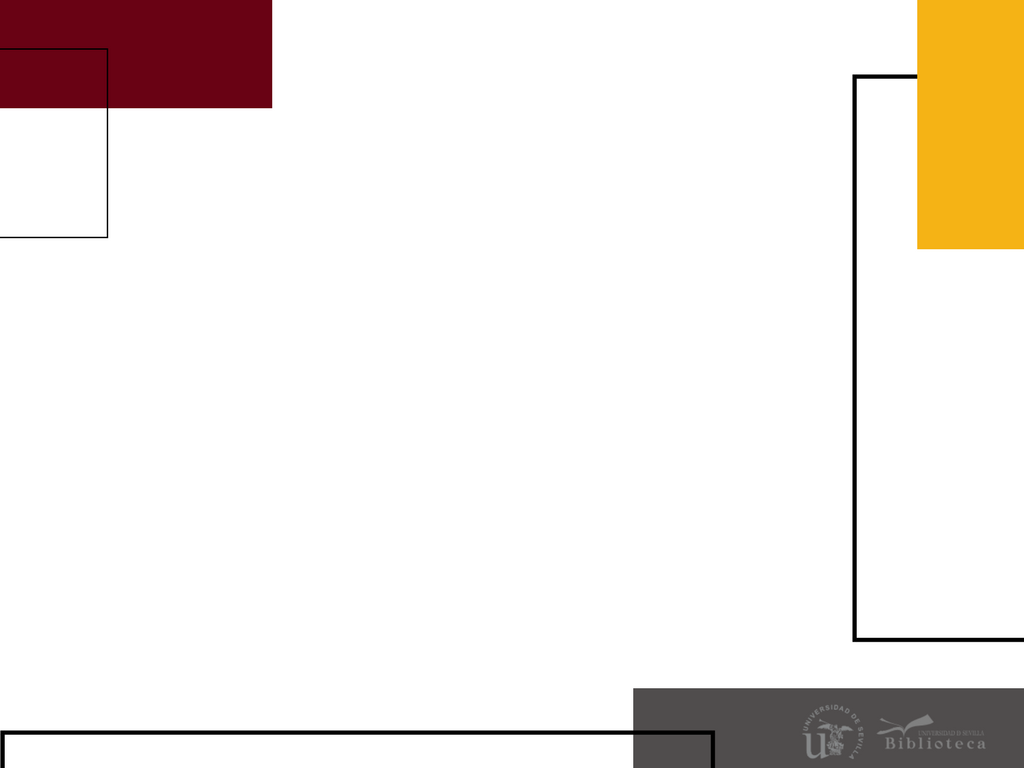 artículos de revistas indexadas con índices de calidad relativos
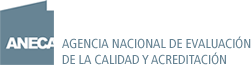 Libros y capítulos de libros
Para este apartado consultar:
Guía indicios de calidad en libros
Prestigio de la editorial (Ranking SPI y sello CEA)
Prestigio de la colección en la que se publica la  obra o del editor
Proceso de revisión y selección de originales
Nº de citas recibidas: Scopus, Google Scholar
Reseñas en revistas especializadas
Número de autores
Presencia en Catálogos nacionales e internacionales y Bases de Datos especializadas: Rebiun, Dialnet
La traducción de la propia obra a otras lenguas
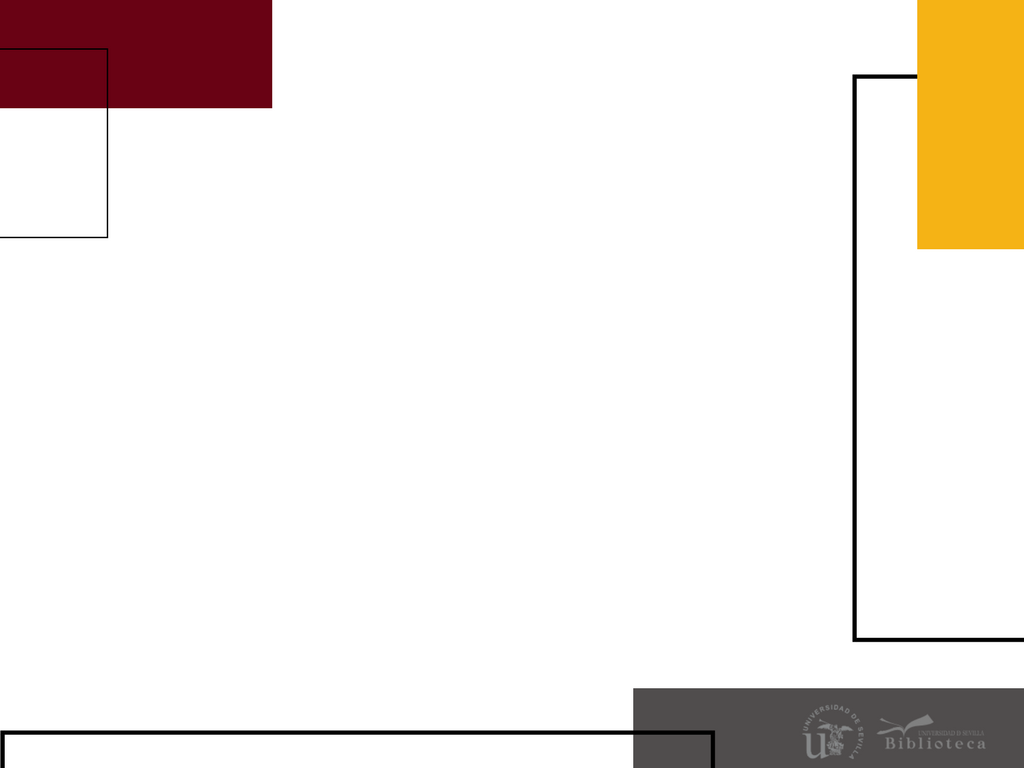 artículos de revistas indexadas con índices de calidad relativos
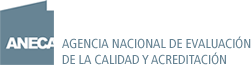 Libros y capítulos de libros
En 2012/2014 se ha publicado SPI que pretende ser un índice de referencia en la evaluación de editoriales de Ciencias Sociales y Humanidades
SPI (Scholary Publishers Indicators), elaborado por Grupo de Investigación de Publicaciones Científicas (EPUC) y financiado por el CSIC, nos ofrece un Ranking general de editoriales y otro distribuido por materias,  elaborado según la opinión de 3000 expertos españoles en el área.

SPI: Books in Humanities and Social Sciences
Editoriales de Comunicación en el Rankin SPI y Publishers Scholar Metrics
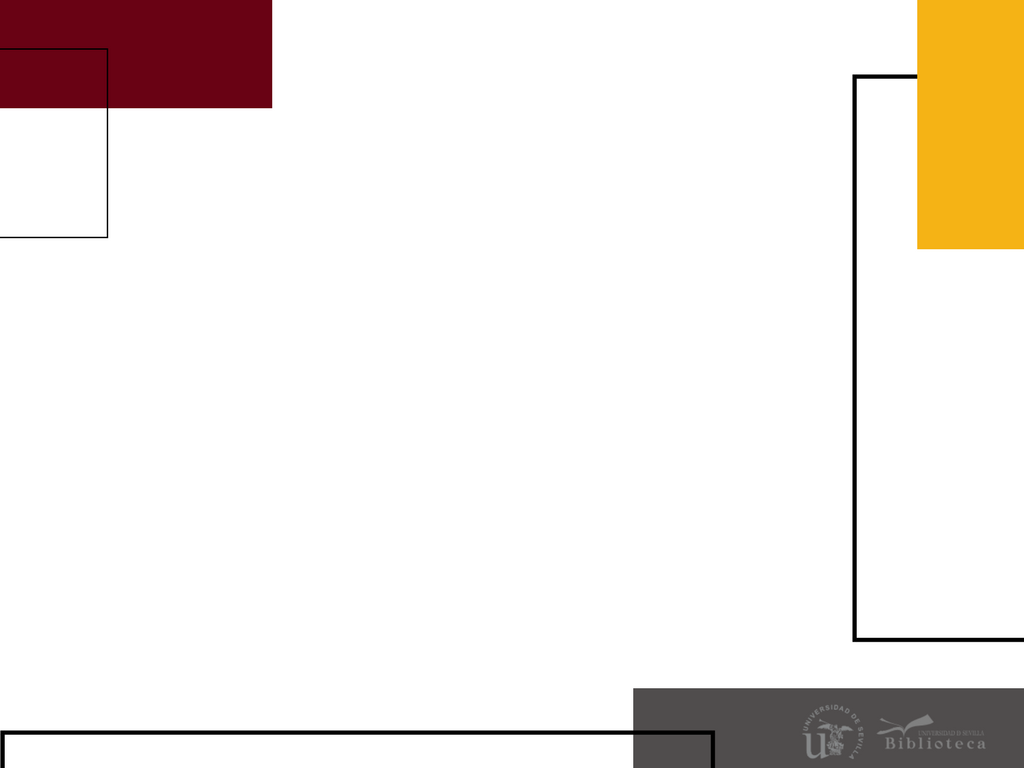 artículos de revistas indexadas con índices de calidad relativos
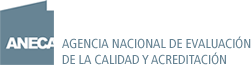 Libros y capítulos de libros
En 2018 se ha actualizado el Ranking  SPI que pretende ser un índice de referencia en la evaluación de editoriales de Ciencias Sociales y Humanidades
SPI (Scholary Publishers Indicators), elaborado por Grupo de Investigación de Publicaciones Científicas (EPUC) y financiado por el CSIC, nos ofrece un Ranking general de editoriales y otro distribuido por materias,  elaborado según la opinión de 3000 expertos españoles en el área.

SPI: Books in Humanities and Social Sciences 
Top de las 100 editorials más citadas en Ranking SPI 2018
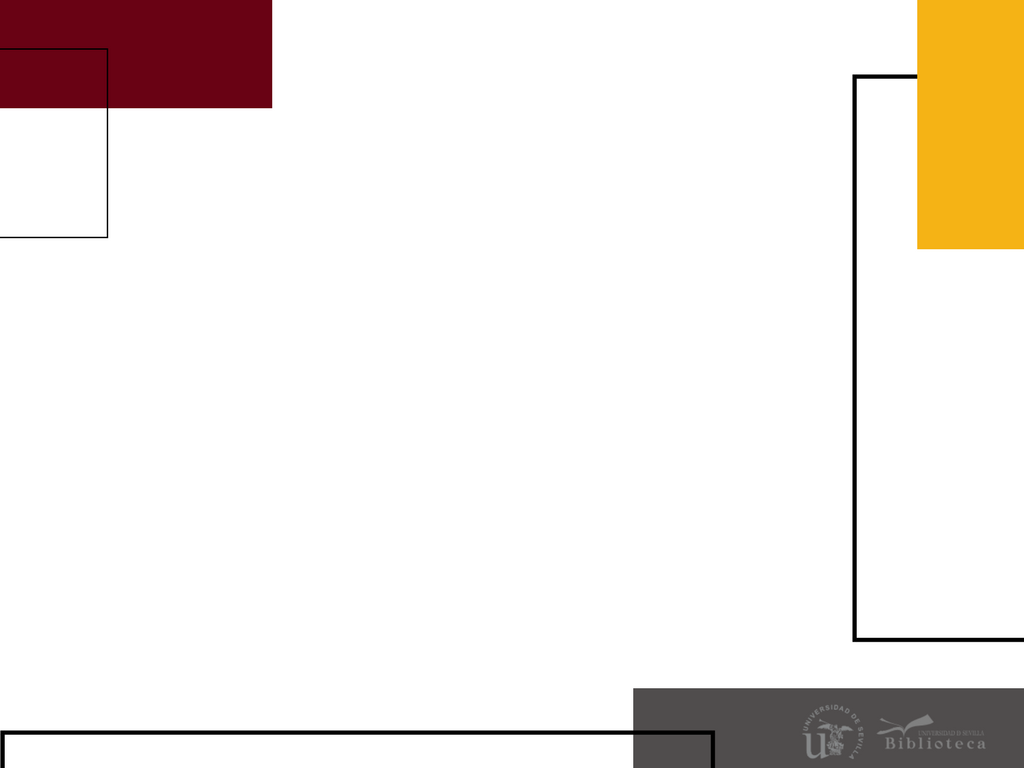 artículos de revistas indexadas con índices de calidad relativos
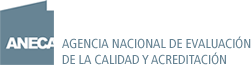 Libros y capítulos de libros
Otras herramientas para conocer la importancia de las editoriales
Public Scholar Metrics
Top de las 100 editoriales más citadas
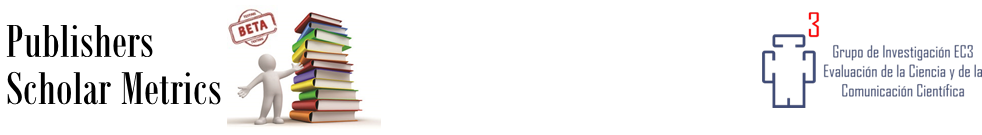 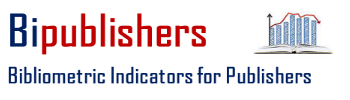 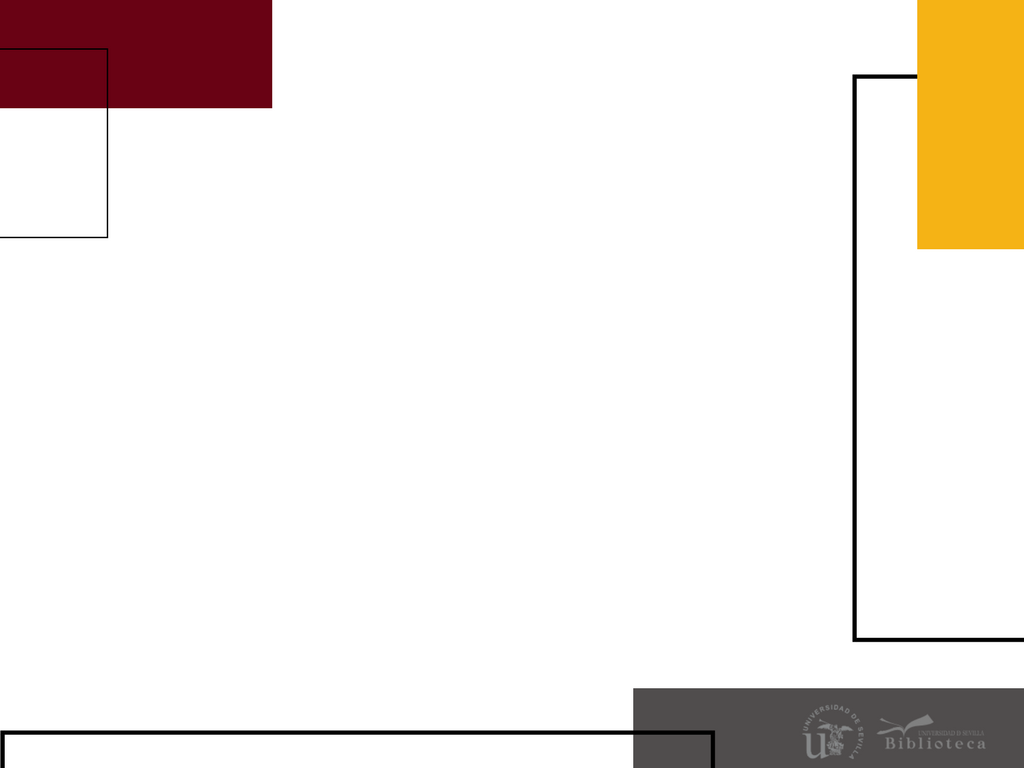 artículos de revistas indexadas con índices de calidad relativos
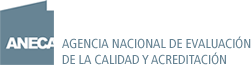 Congresos y conferencias
Congresos o Conferencias tanto de ámbito nacional como internacional.
Ponencias o Conferencias invitadas
Antigüedad y periodicidad que sean referentes en el ámbito de especialización
Que los Congresos o Conferencias pasen un proceso de selección
Carta de aceptación
Actas publicadas
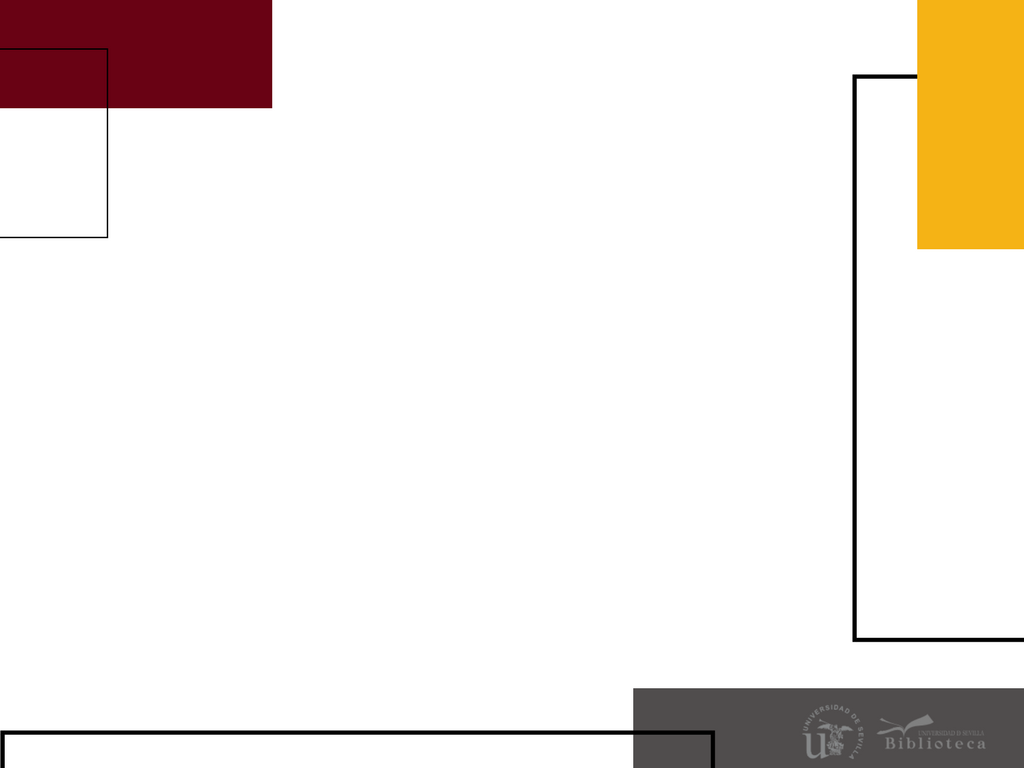 artículos de revistas indexadas con índices de calidad relativos
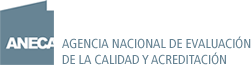 Búsqueda de citas
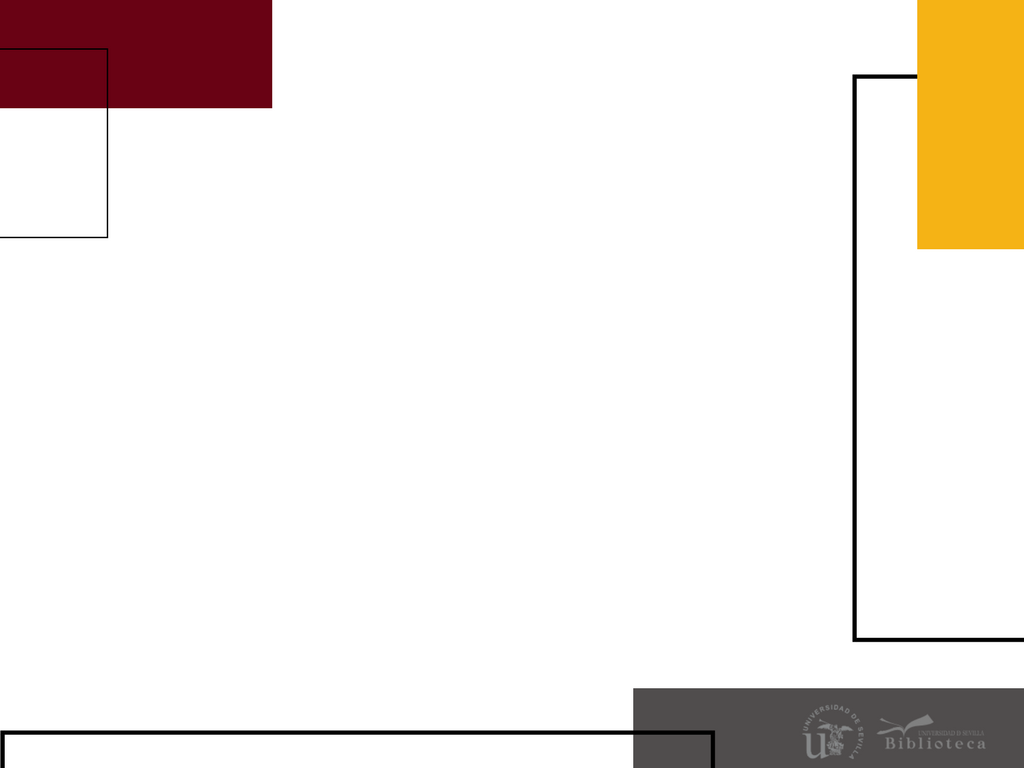 artículos de revistas indexadas con índices de calidad relativos
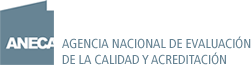 Búsqueda de citas
Es importante tener creado el perfil de Google Scholar, que sea público y vinculado a la Universidad de Sevilla, el correo us.es debe estar verificado
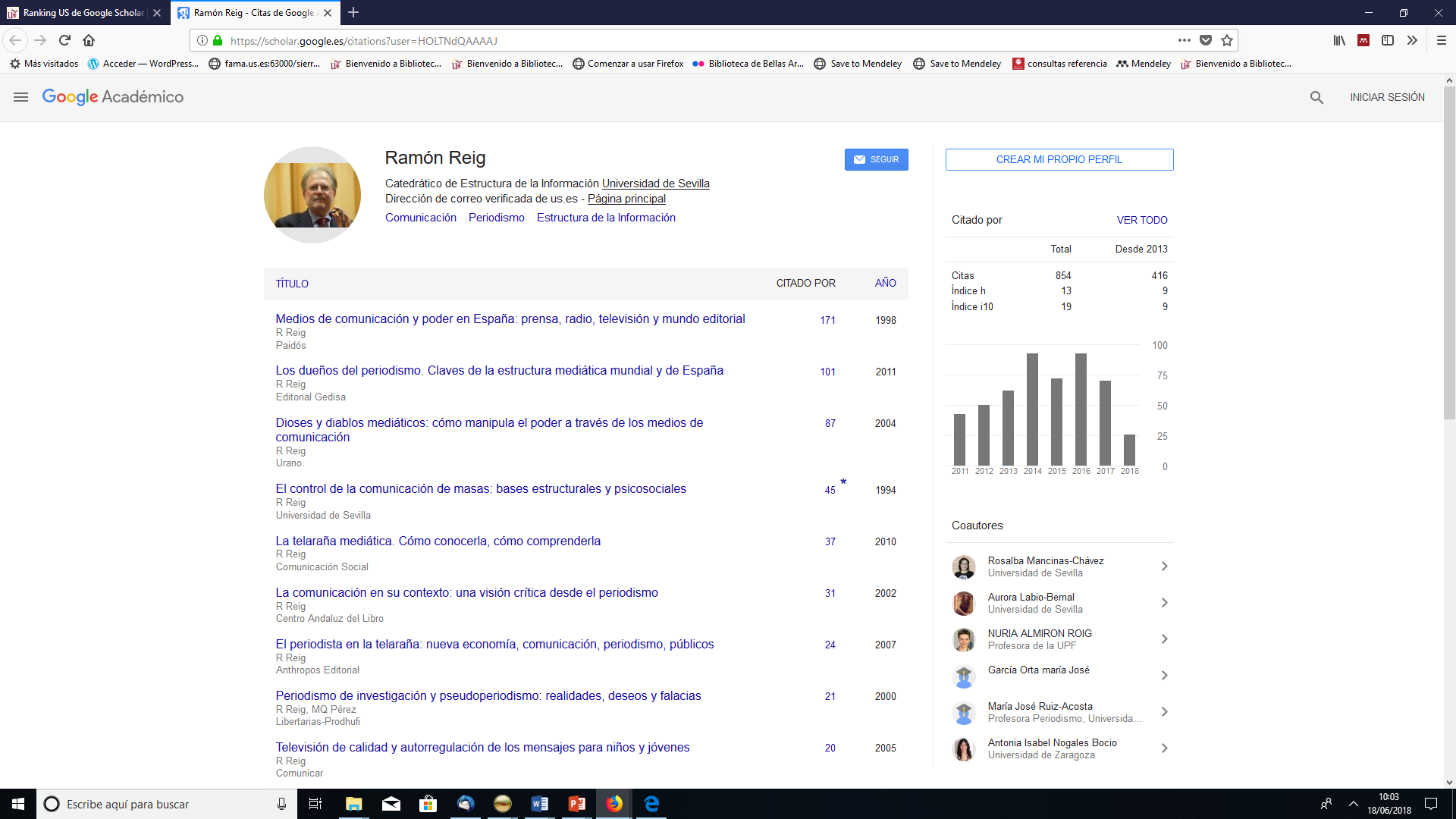 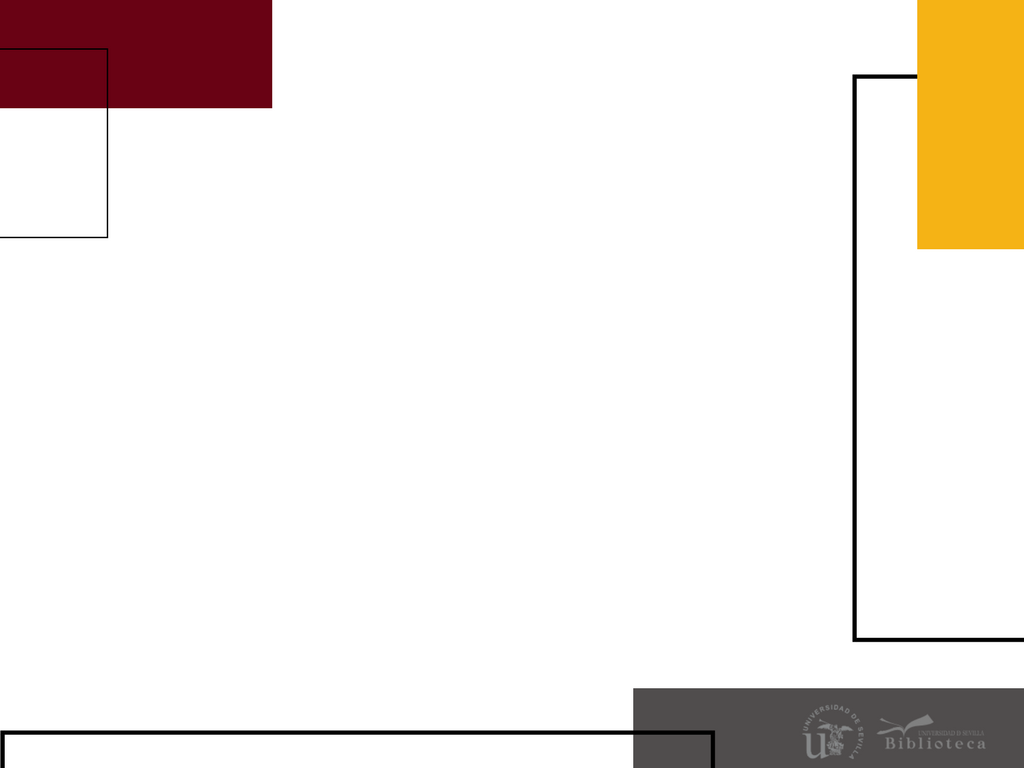 artículos de revistas indexadas con índices de calidad relativos
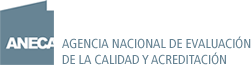 Búsqueda de citas
Las citas se buscan en:     
      Web of Science – buscar el apellido del autor*, título* año
      Scopus – buscar título en references del desplegable o en cada 	artículo
Google académico – por título del artículo o libro. Repetir
 la  búsqueda por apellidos del autor
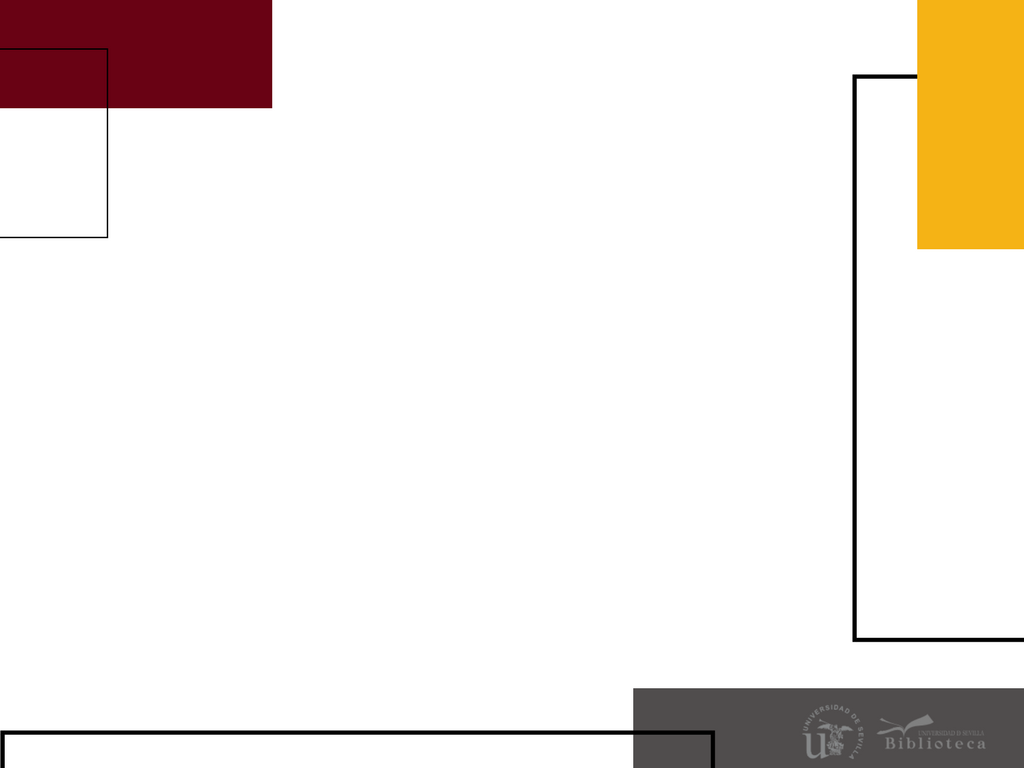 artículos de revistas indexadas con índices de calidad relativos
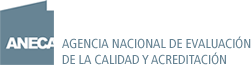 Búsqueda de citas
Las citas se buscan en:     
      WOS – buscar el apellido del autor*, título* año
      Scopus – buscar título en references del desplegable 
Google académico – por título del artículo o libro. Repetir
 la  búsqueda por apellidos del autor
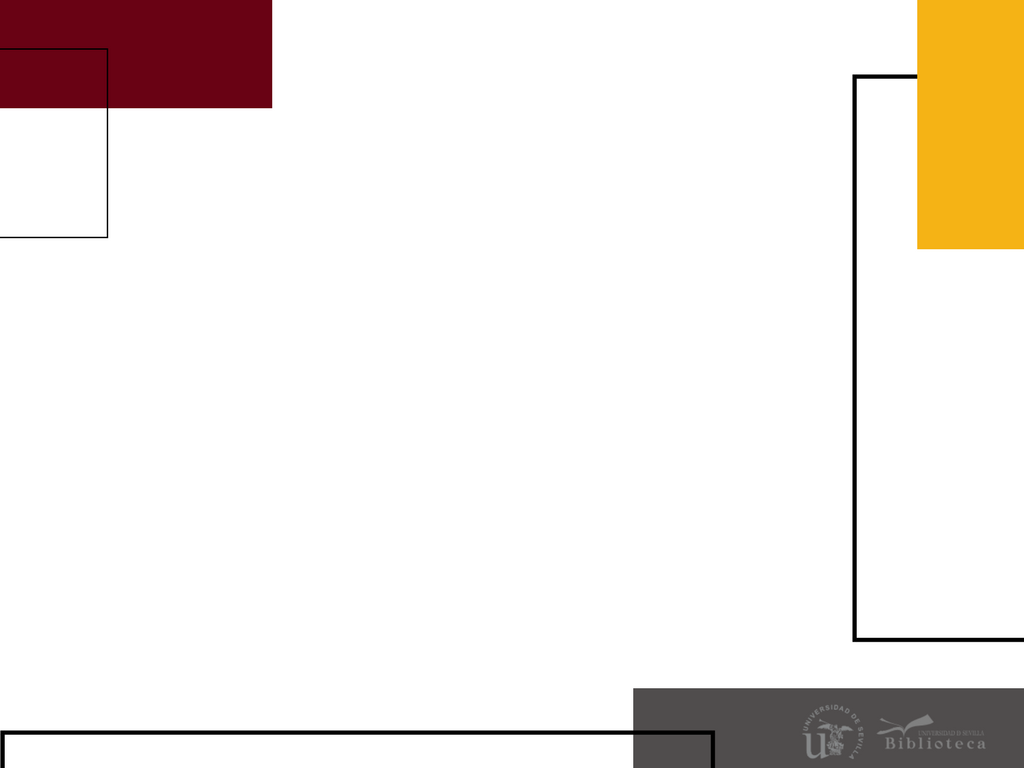 artículos de revistas indexadas con índices de calidad relativos
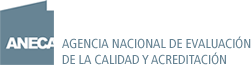 Búsqueda de citas
Las citas se buscan en:
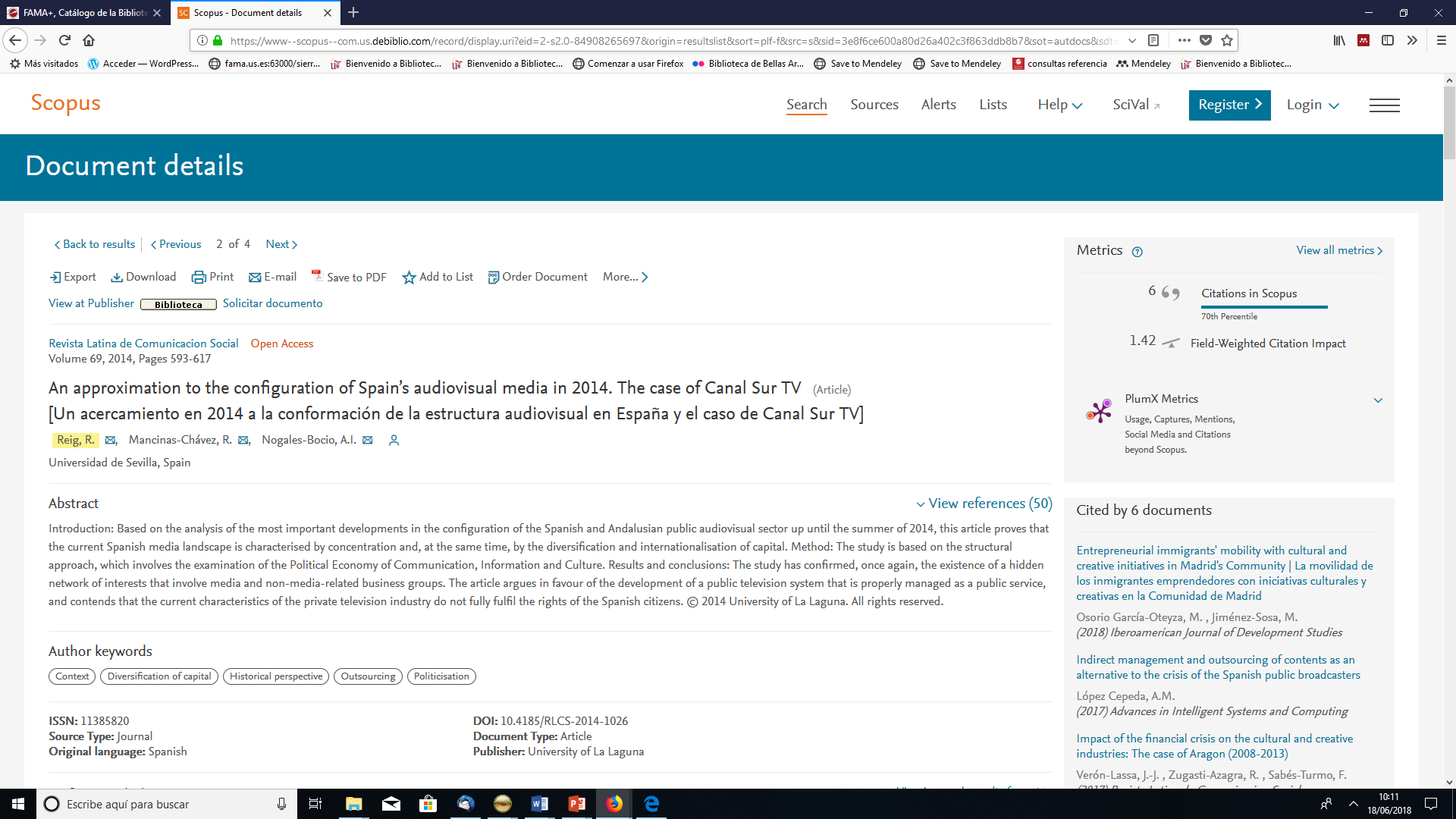 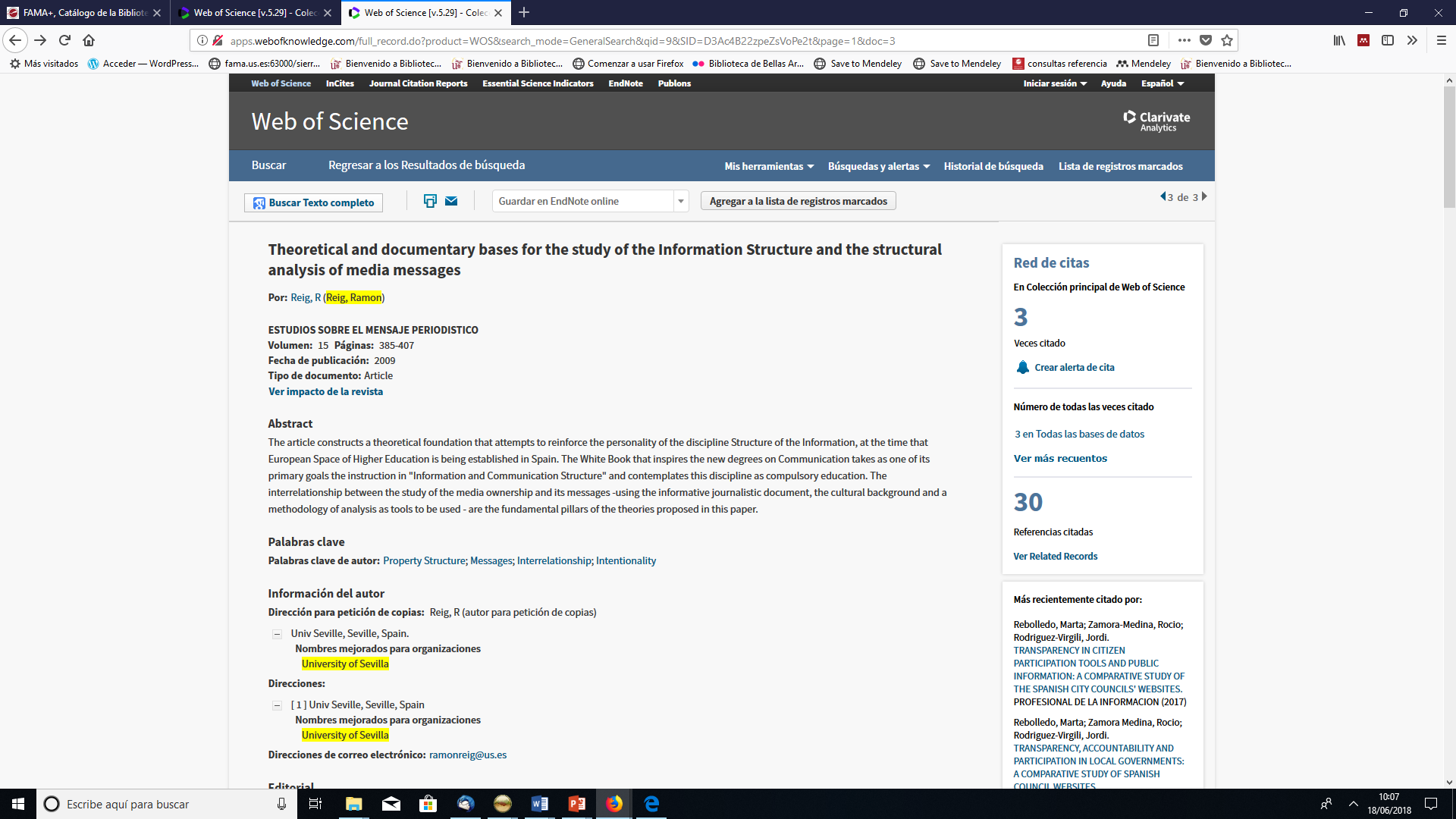 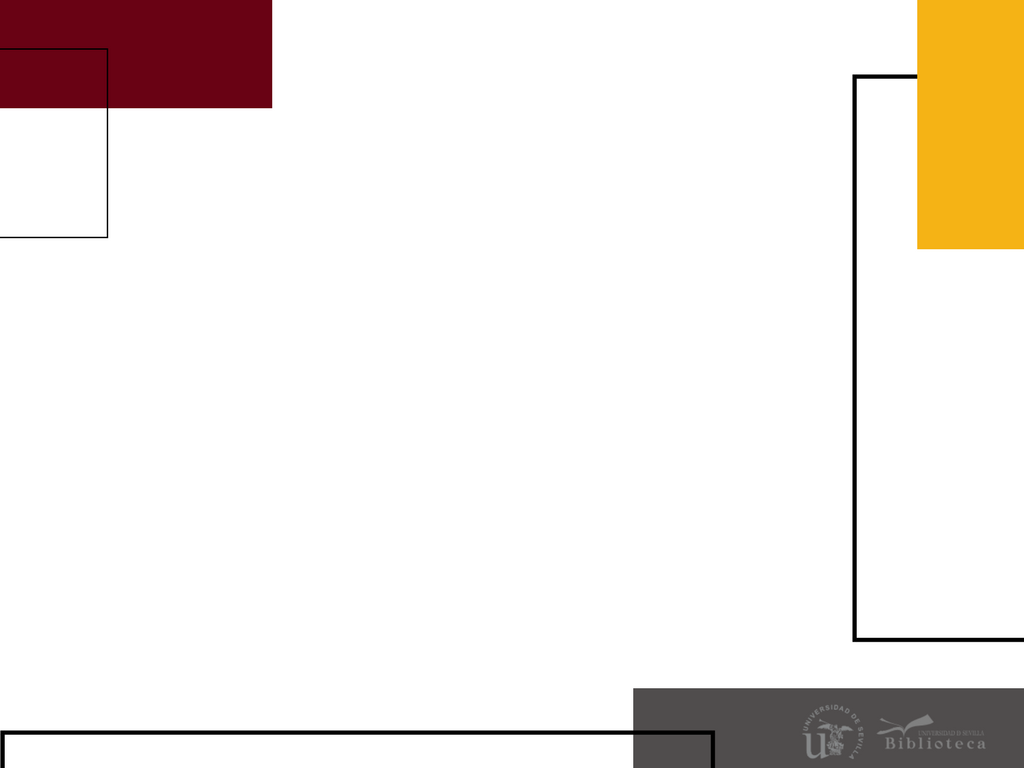 Búsqueda de reseñas
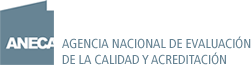 Dialnet
Google Académico
Google book
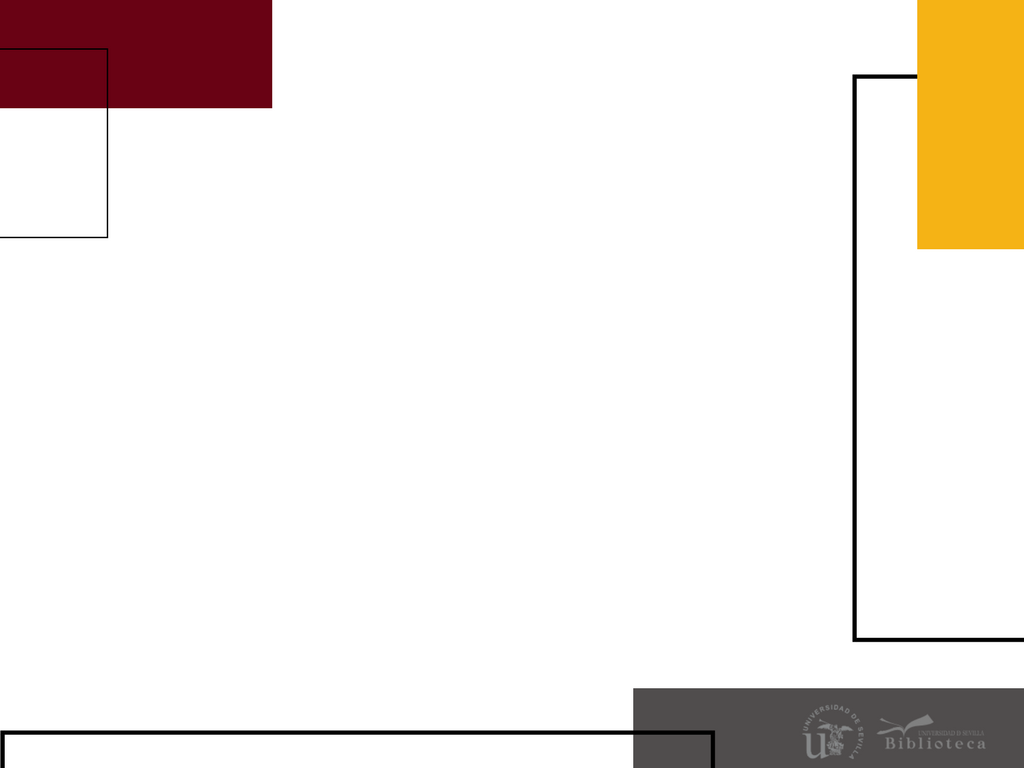 Búsqueda de reseñas
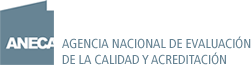 Dialnet

Ej. Buscar por el título del libro, si tiene reseña aparece junto al libro
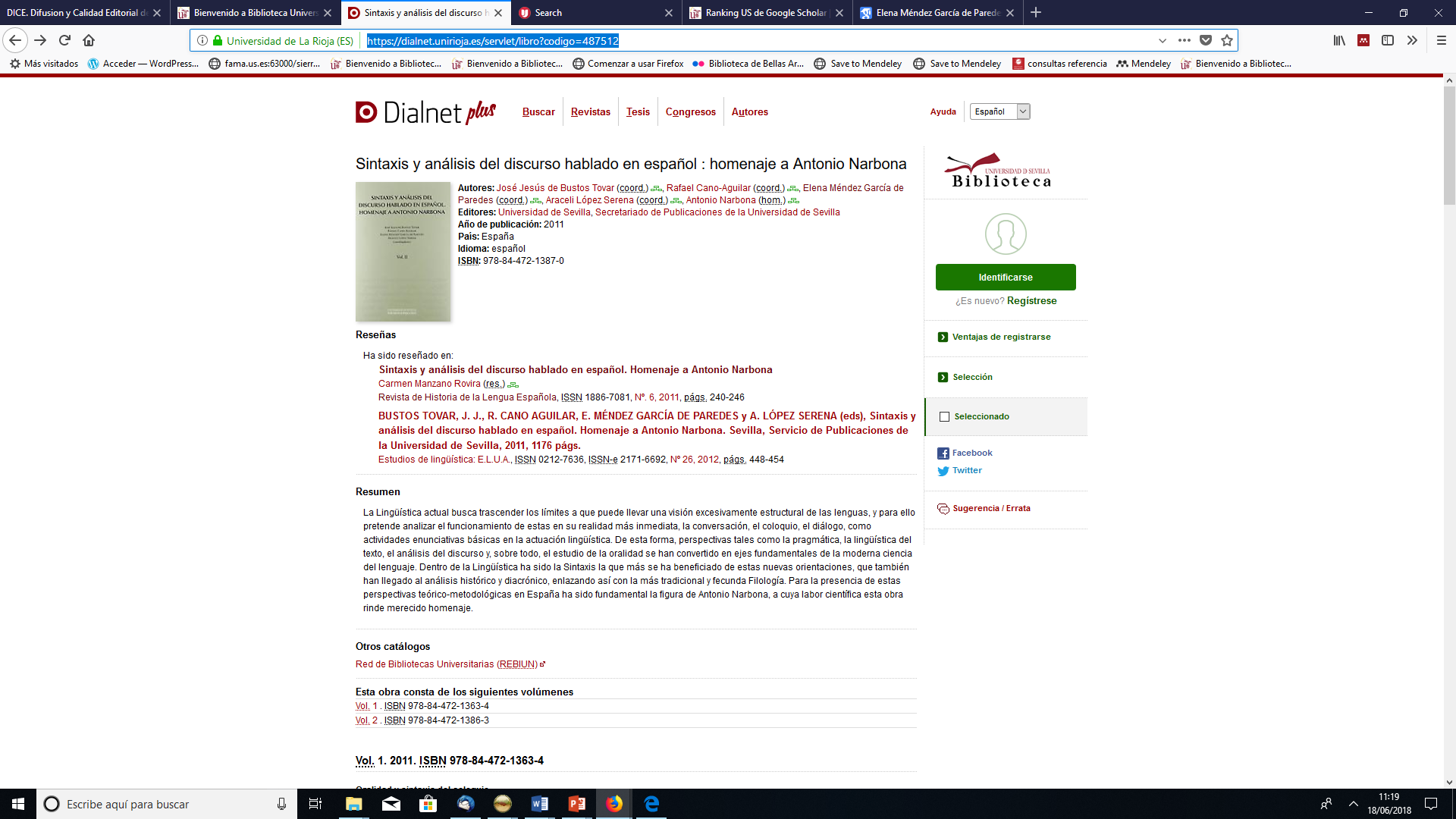 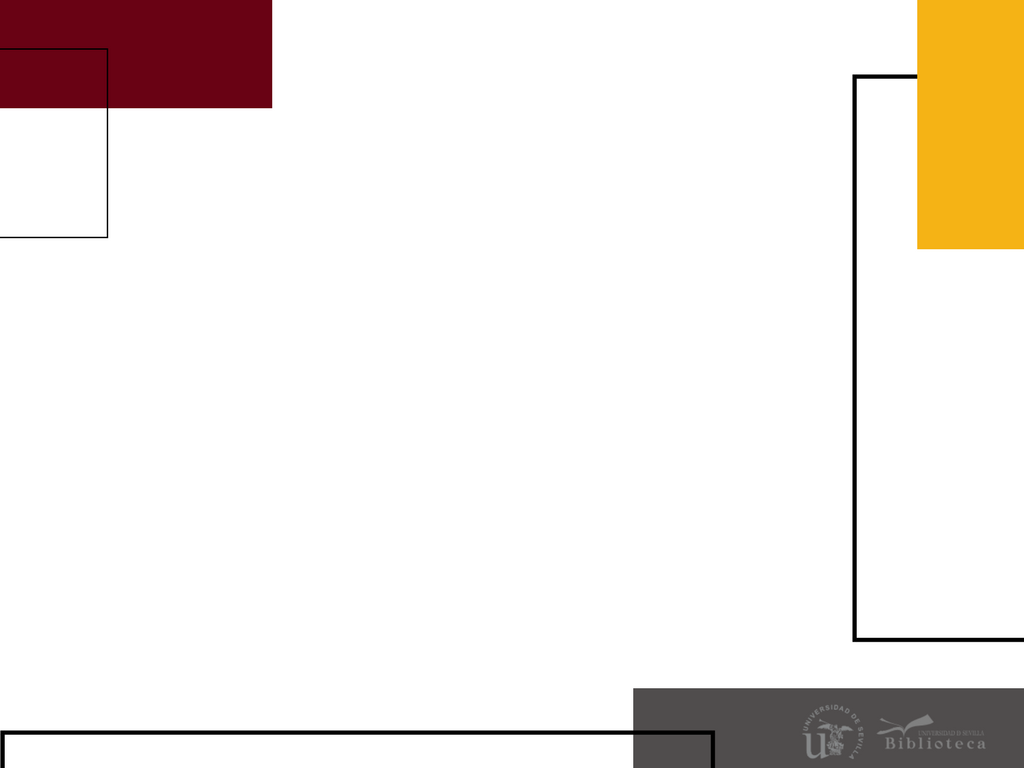 Búsqueda de reseñas
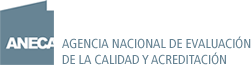 Google académico

Buscar en el cuadro de búsqueda reseña y el título del libro entrecomillado
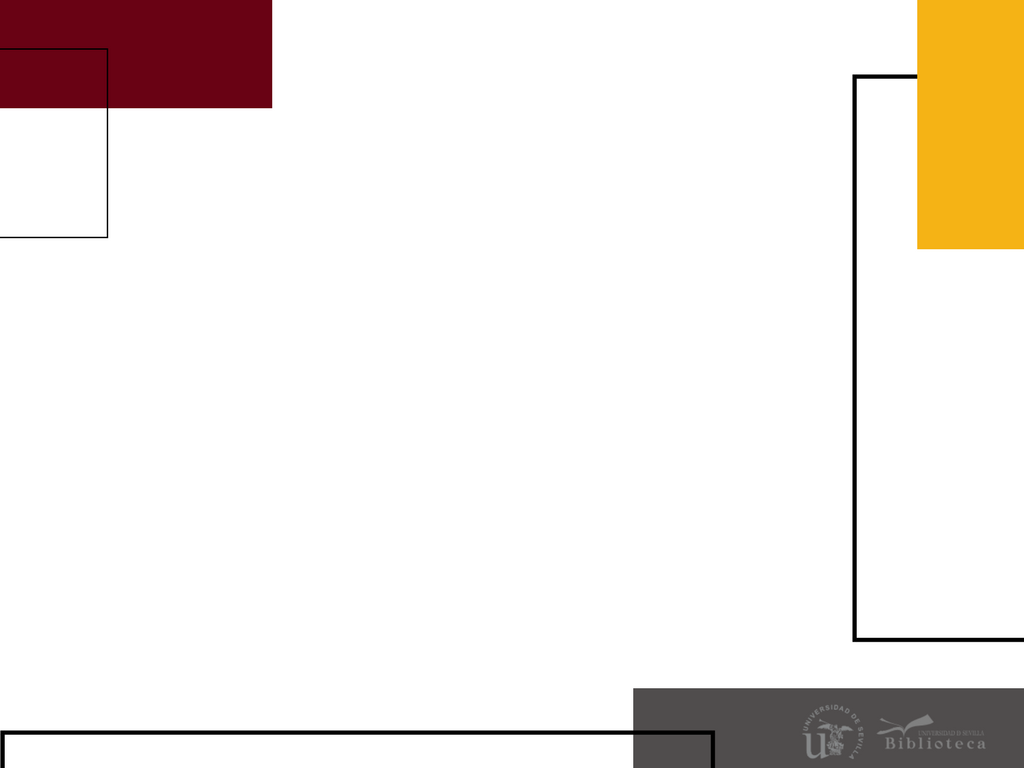 Búsqueda de reseñas
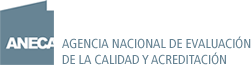 Google 


En  Google  buscar Book review y el título del libro entrecomillado.
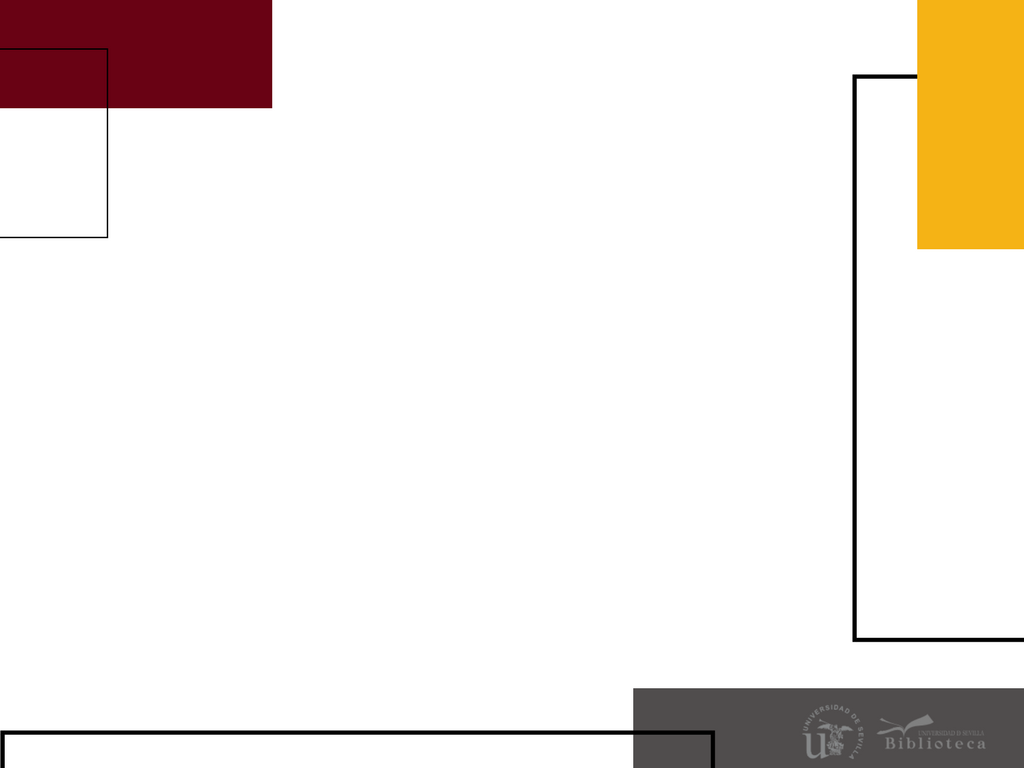 Presencia en catálogos
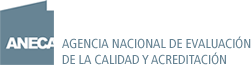 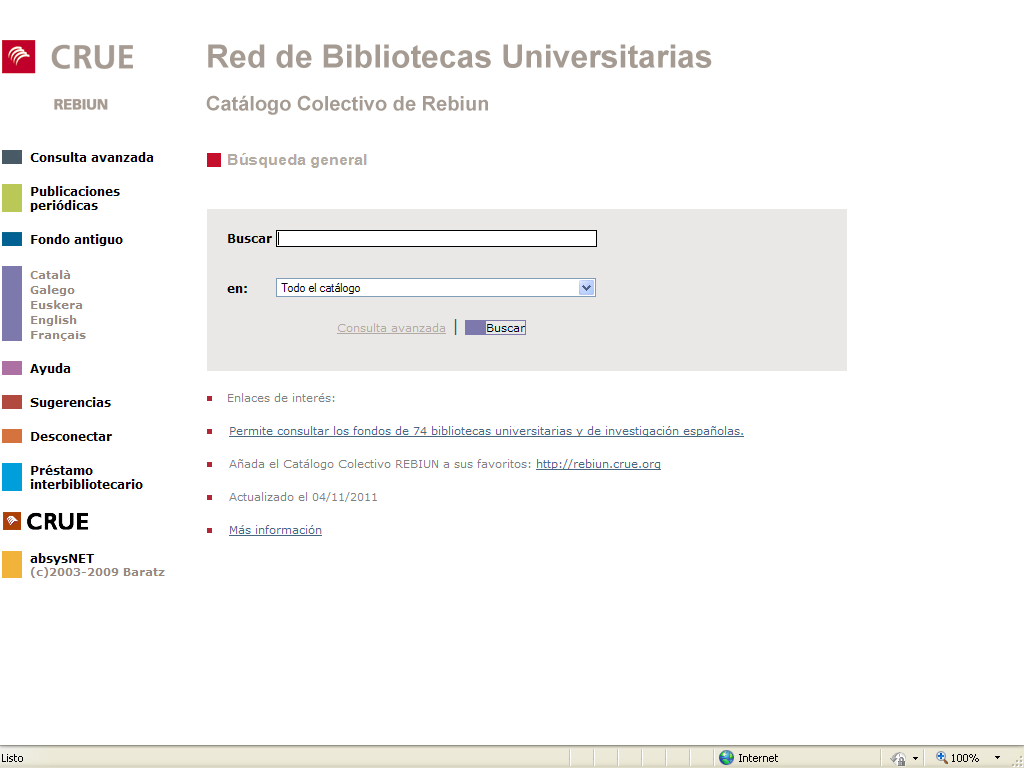 Rebiun  (Red de Bibliotecas Universitarias Españolas)
WorldCat  (Catálogos del mundo)
…de Bibliotecas relevantes para su especialidad
Acceso desde página BUS
http://rebiun.crue.org
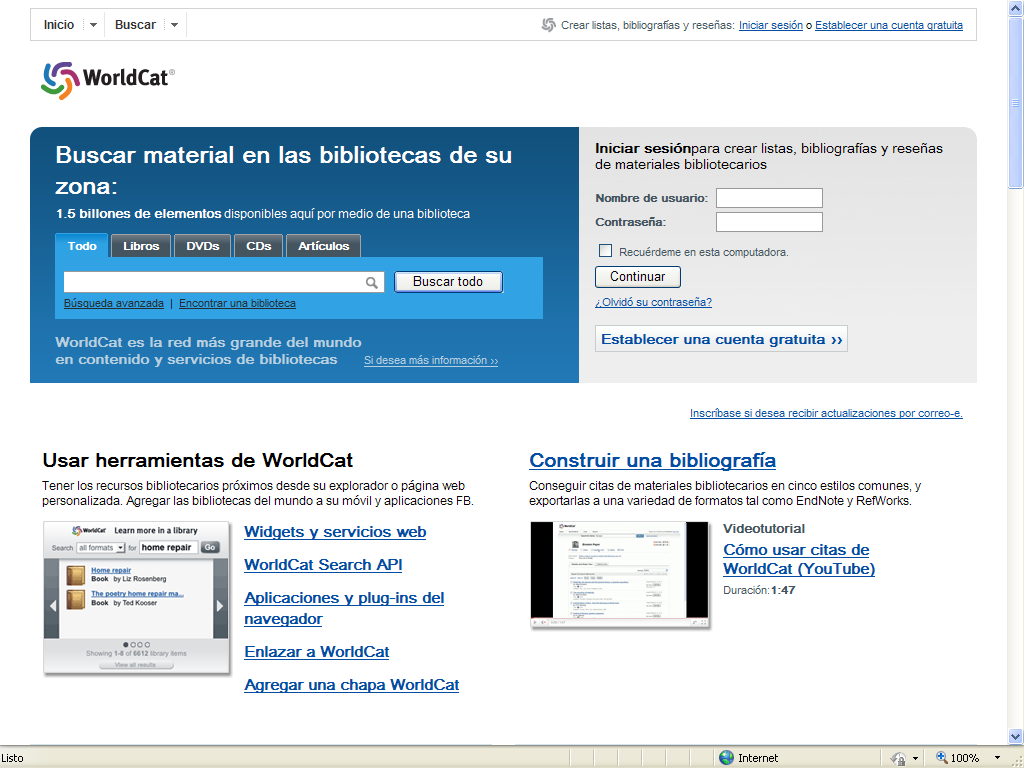 http://www.worldcat.org/?lang=es
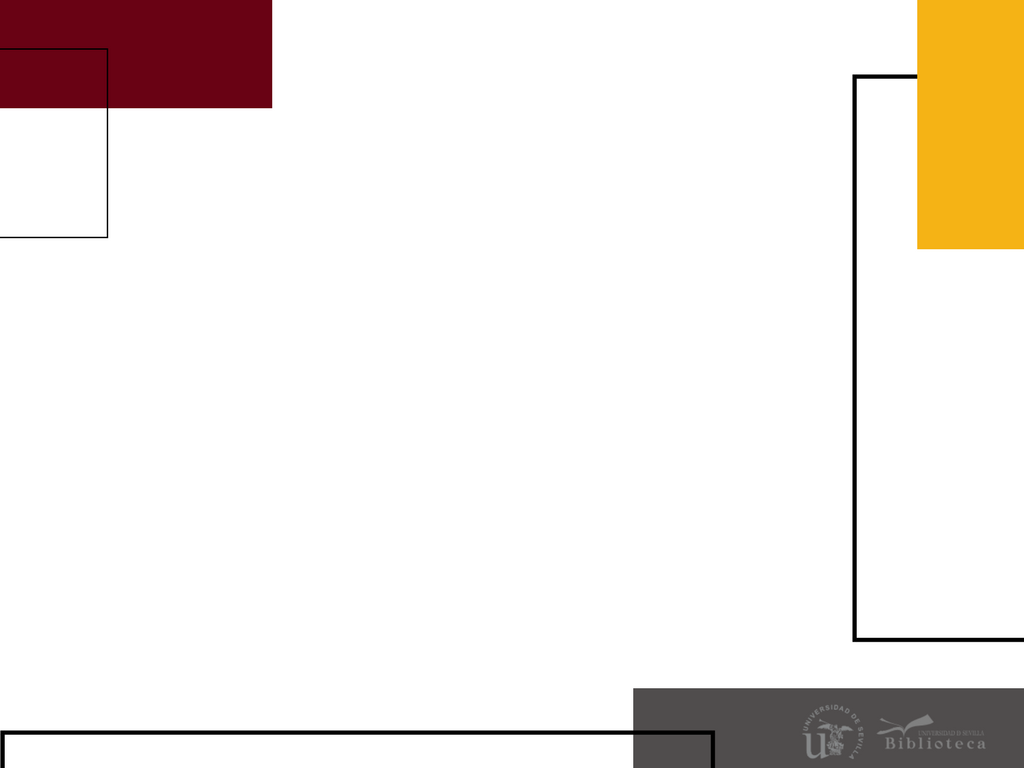 Otros méritos de investigación
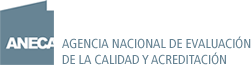 En este apartado irá todo lo que no se pueda encuadrar en los apartados anteriores: 

artículos periodísticos
reseñas y recensiones publicadas en revistas científicas 
artículos de divulgación
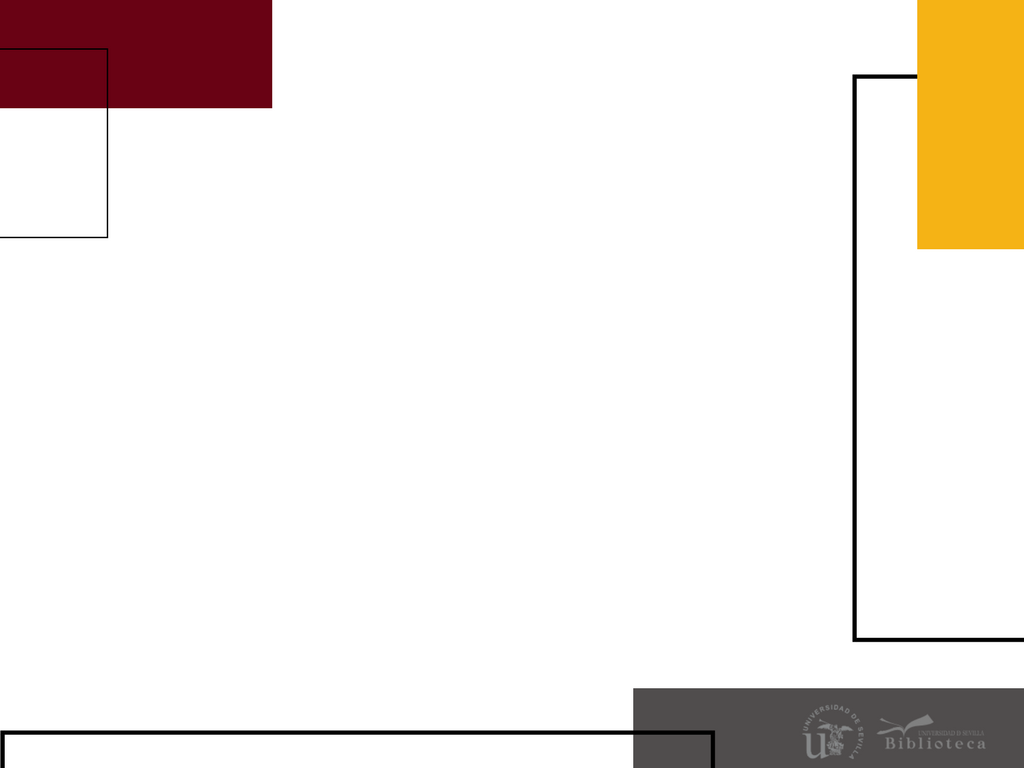 Programa PEP (puntuaciones máximas)
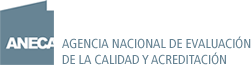 Ayudante doctor
55 sobre 100 puntos
Otros méritos
5 puntos
Experiencia docente, Formación académica y experiencia prof.
35 puntos
Experiencia investigadora
60 puntos
Formación académica y experiencia profesional  8
ContratadoDoctor
55 puntos sobre 100
Experiencia investigadora
60 puntos
Experiencia docente
30 puntos
Otros méritos
2 puntos
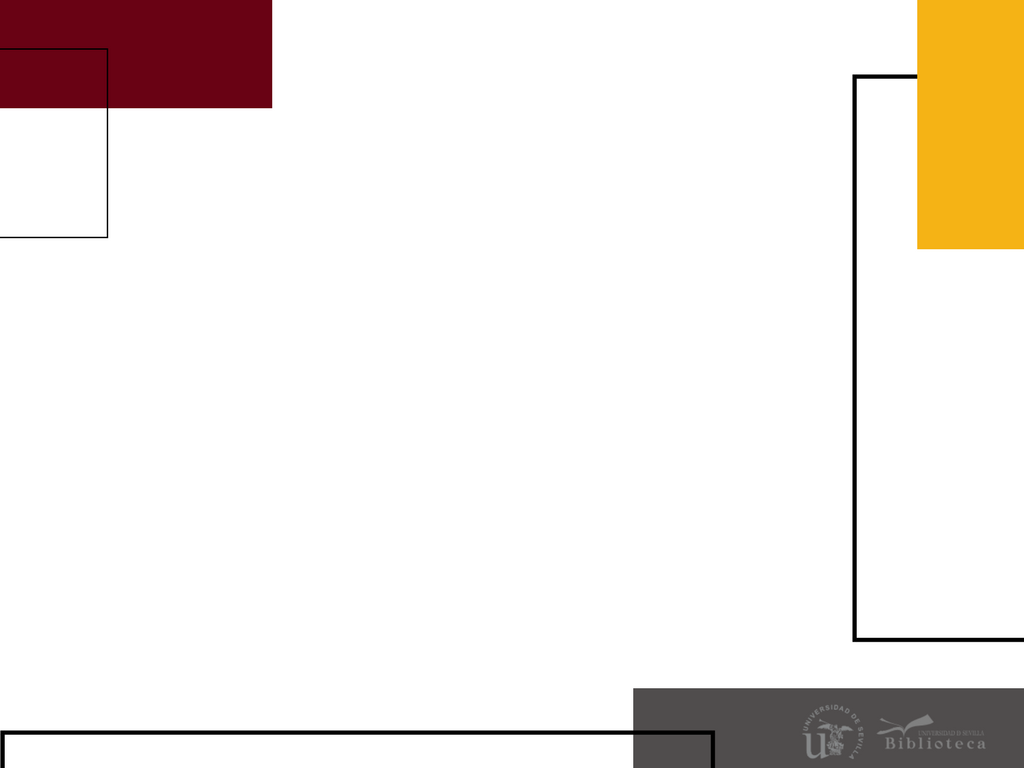 Tablas orientativas con puntuaciones
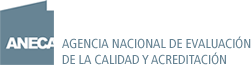 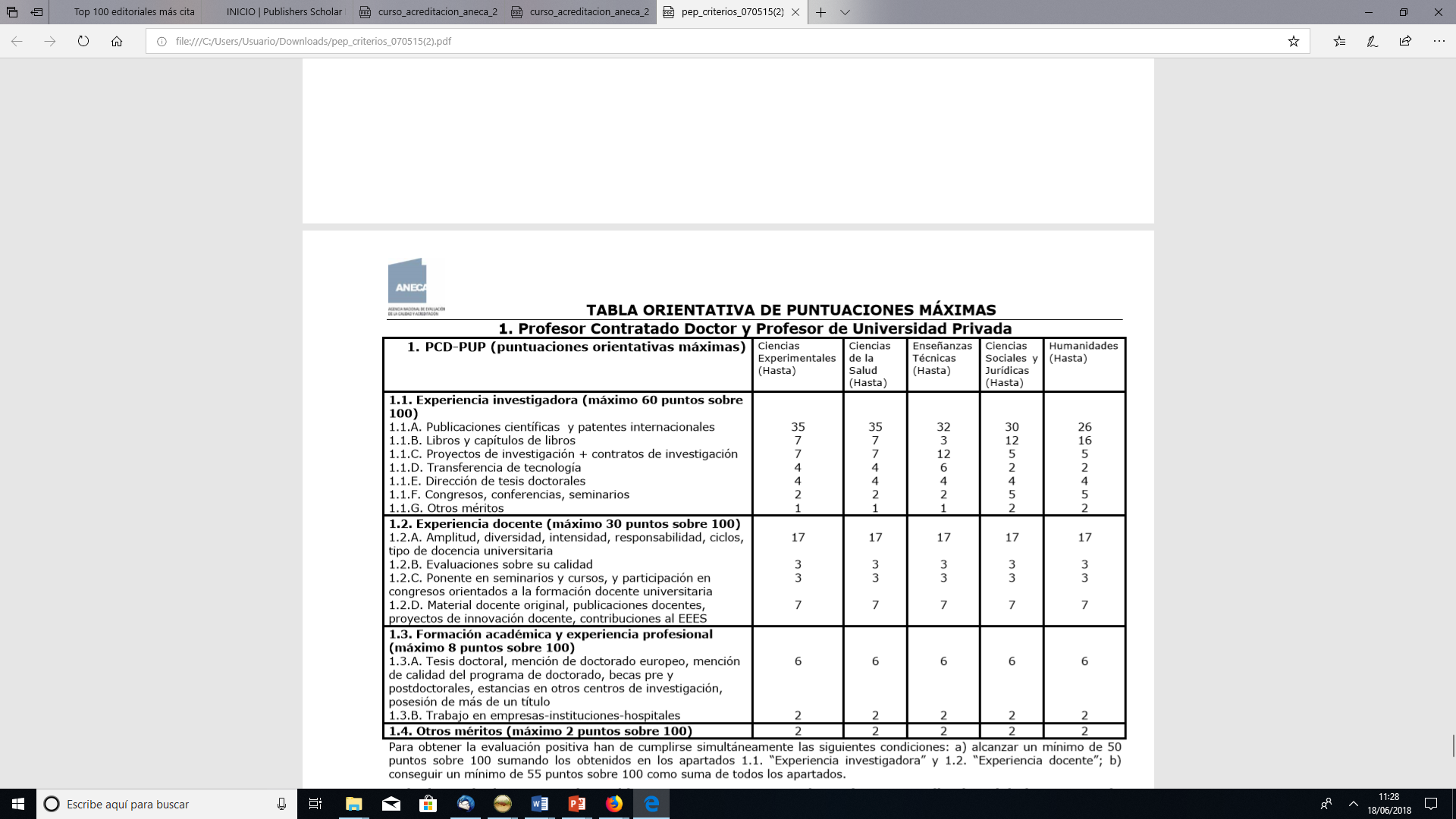 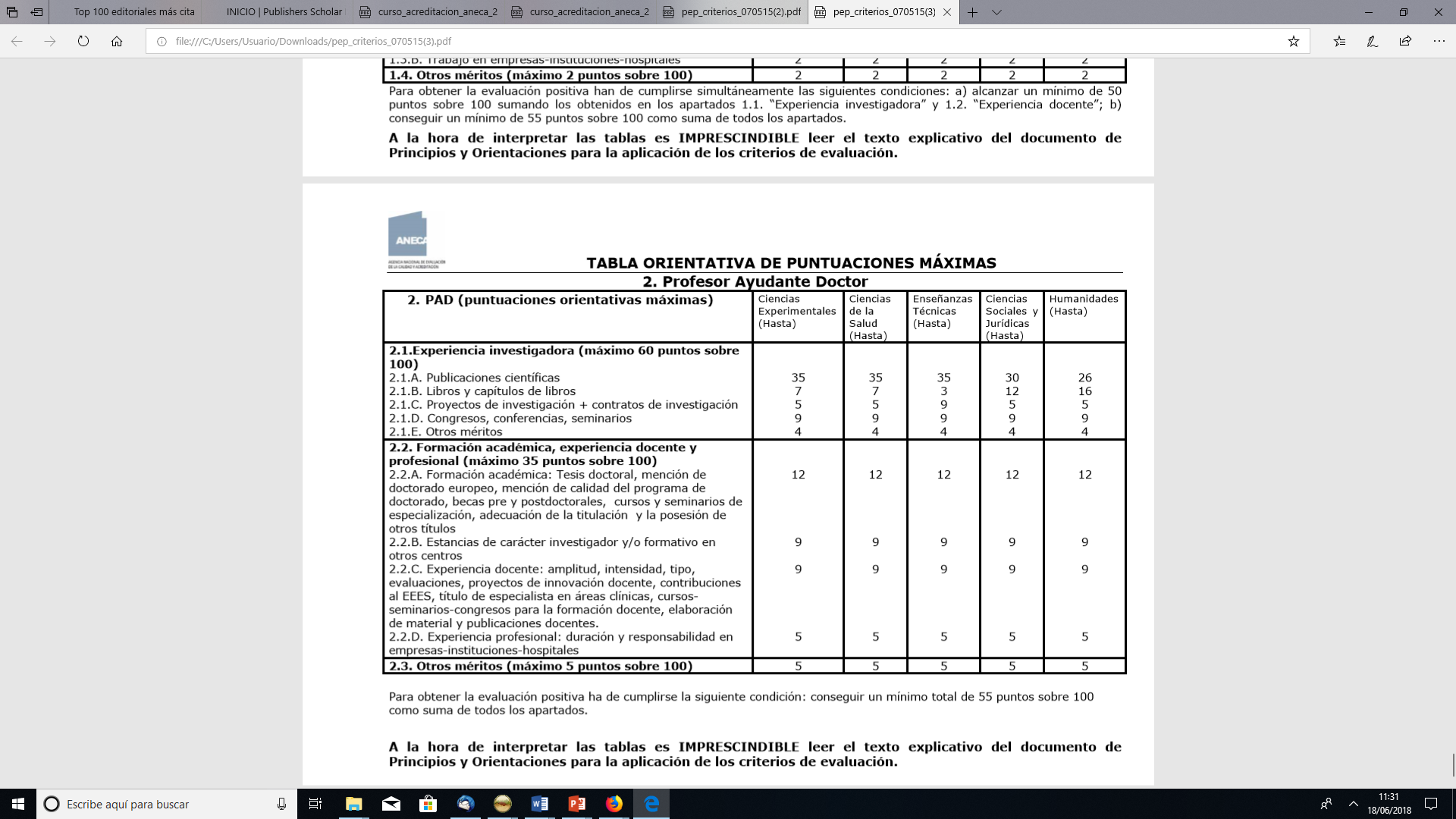 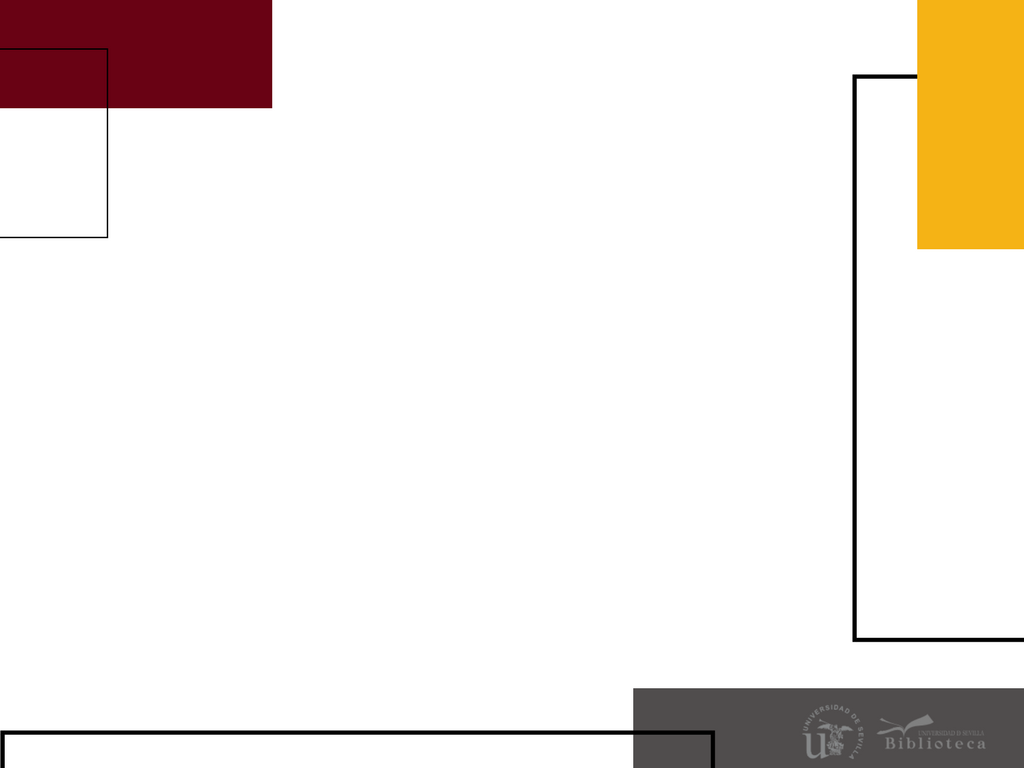 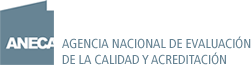 Nuevo Sistema de Acreditación a CU y Titular de Universidad

1. Méritos obligatorios (o suficientes): estándar orientativo no estricto de los méritos suficientes para obtener la calificación correspondiente. 2. Méritos complementarios (o compensatorios): no son obligatorios y sirven para compensar los méritos obligatorios en caso de ser insuficientes. 3. Méritos específicos (sólo para catedráticos)
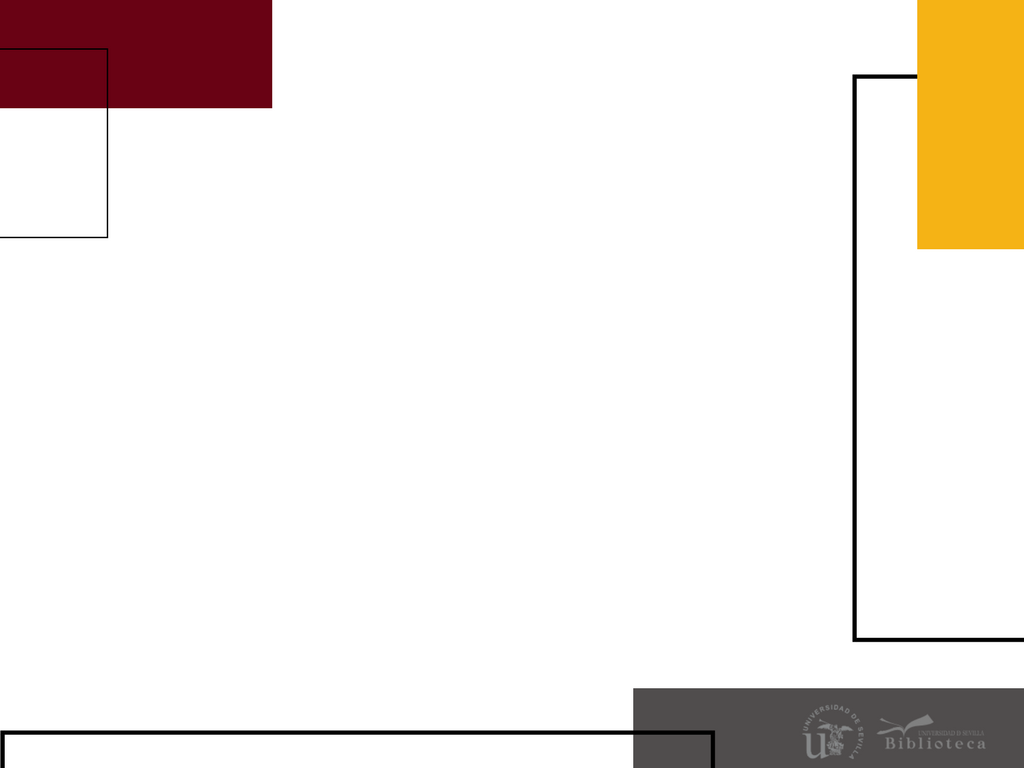 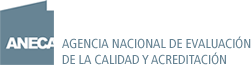 Calificación alfabética
A, carácter excepcional y compensatorio de otras categorías de méritos con calificación C
B, bueno y suficiente para obtener la acreditación
C, mérito insuficiente pero compensables por otra categoría de méritos mejor calificada
D, insuficiente y no compensable
E, circunstancia especial sólo aplicable a méritos docentes para aquellos que hayan desarrollado su carrera principalmente en una institución no universitaria o en una universidad no española cuyo nivel de docencia resulte difícil de evaluar
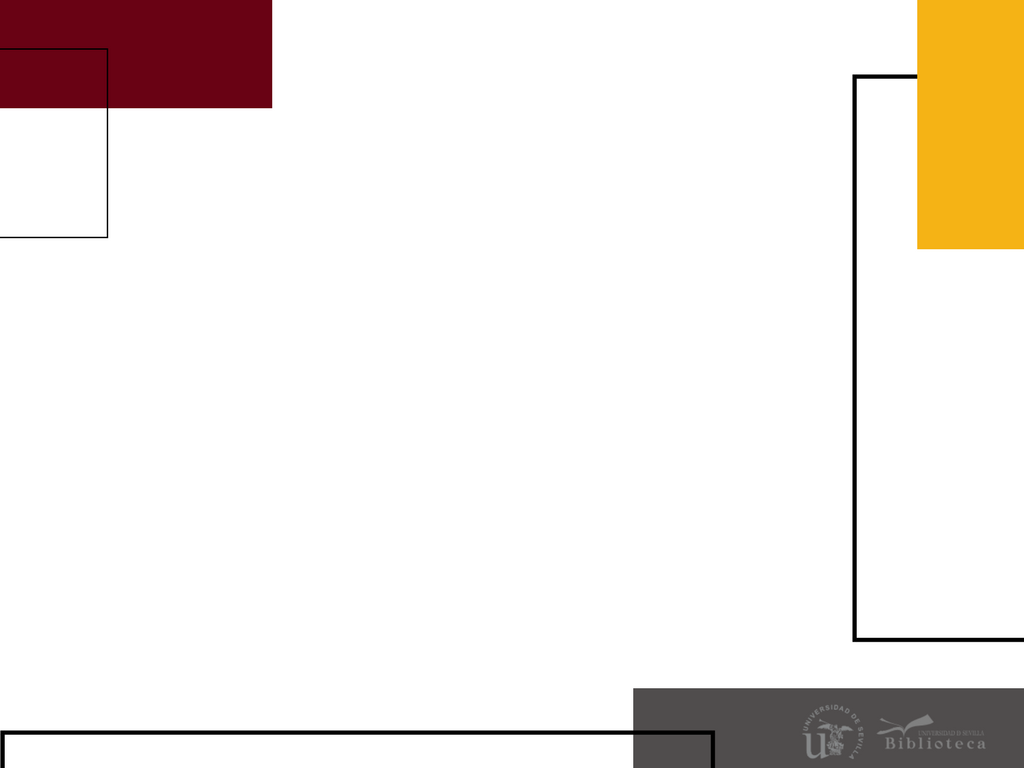 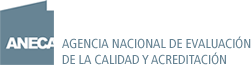 Titular de Universidad
Comisión D18 Ciencias Sociales y Jurídicas
Para obtener A en Investigación
4 aportaciones más relevantes a juicio del solicitante, en su trayectoria científica. Se deberá argumentar su relevancia en el desarrollo de la misma y en su caso, el impacto social de su contribución. Cuando se trate de publicaciones se deberá aportar indicios de calidad, así como concretar su participación en la investigación cuando haya coautoría. La Comisión evaluará la calidad e impacto de este trabajo en el área de especialización.
Al menos 30 publicaciones, de ellas 20 como mínimo serán artículos de revistas.
Al menos 7 méritos de los que se proponen en el documento
Méritos evaluables par la Acreditación Nacional para el acceso a los cuerpos docentes universitarios.
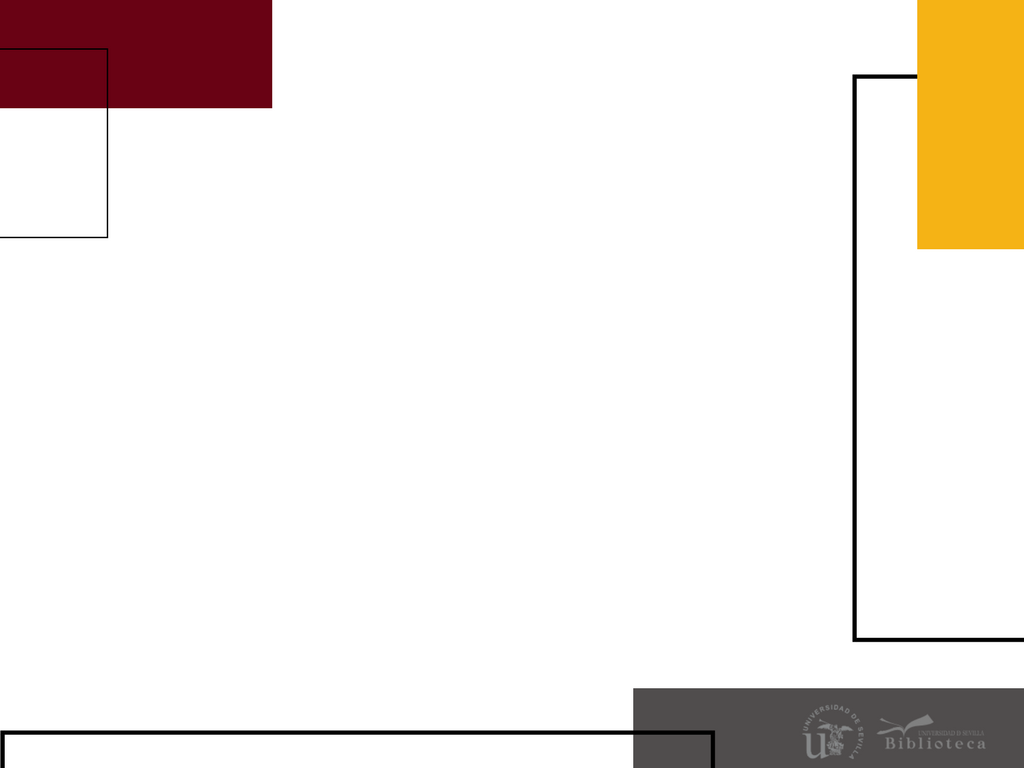 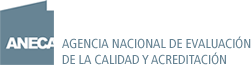 Titular de Universidad
Comisión D18 Ciencias Sociales y Jurídicas
Para obtener A en Docencia
- Experiencia docente universitaria a tiempo completo o su equivalencia a tiempo parcial, de al menos 11 años, con unas 1300 horas impartidas. Se valorará positivamente la docencia impartida en grado de doctor.
- Al menos 6 méritos de entre los propuestos en el documento: 
Méritos evaluables par la Acreditación Nacional para el acceso a los cuerpos docentes universitarios
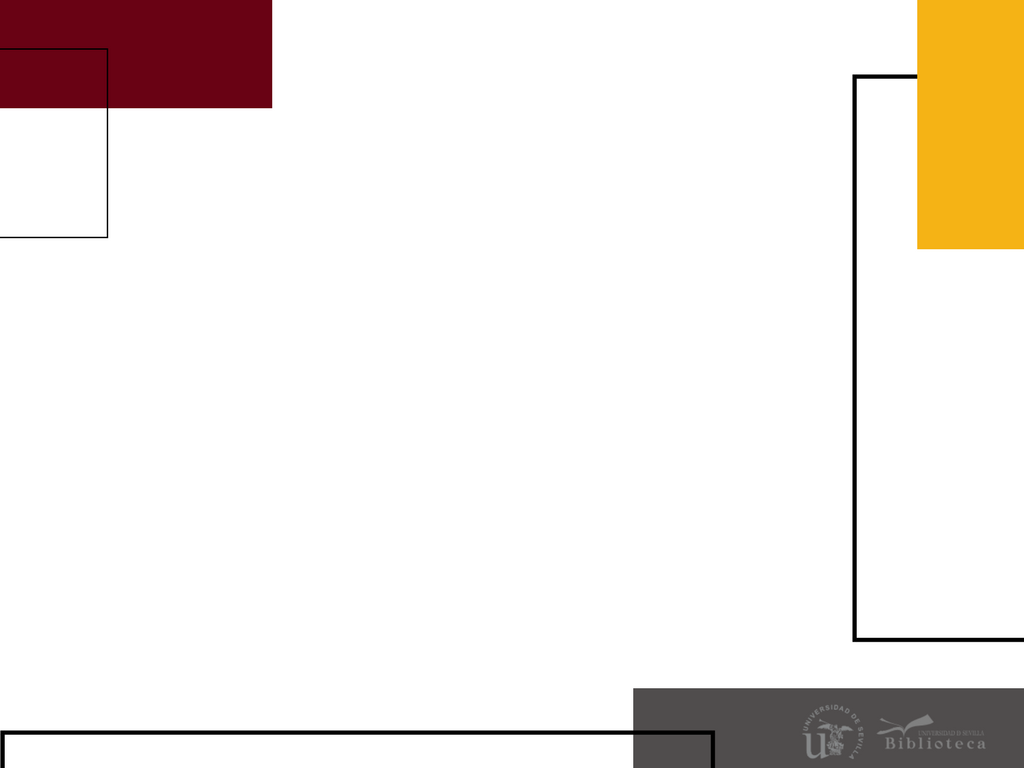 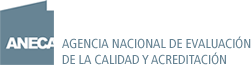 Ejemplos ANECA
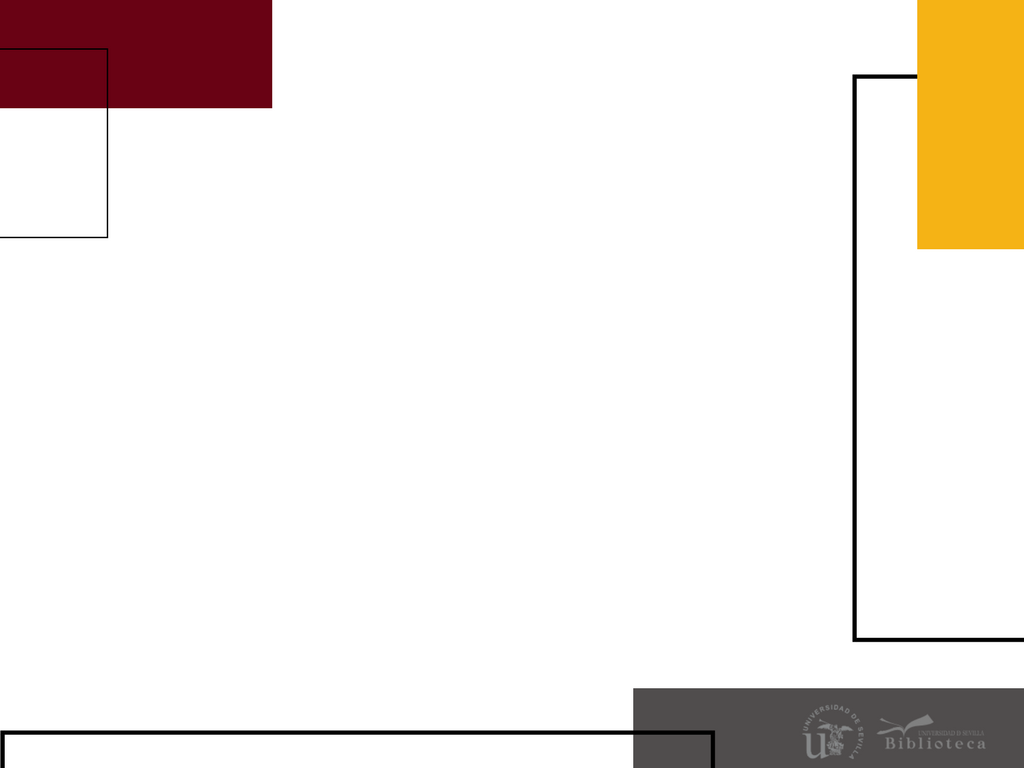 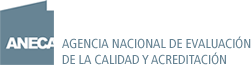 Guía del investigador en Comunicación

Guías de apoyo a la investigación

Página Web de la Biblioteca de Comunicación. Acreditación y Sexenios

Preguntas frecuentes sobre Acreditación y Sexenios FAQs
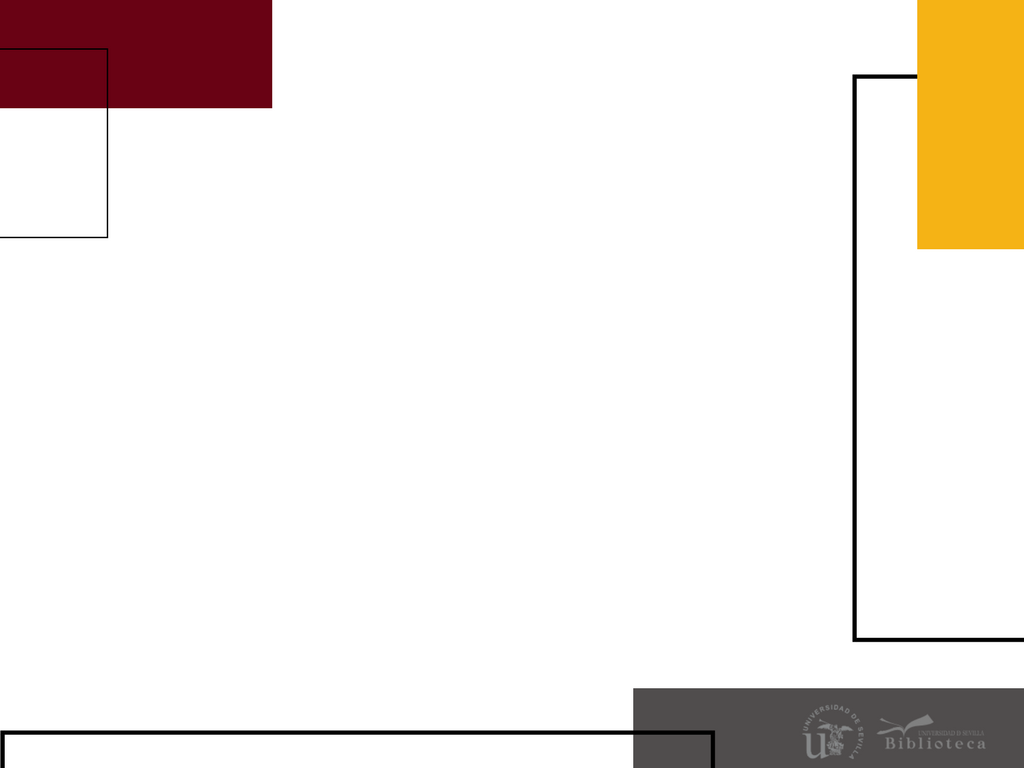 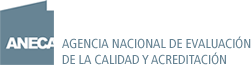 Gracias por su atención para cualquier consulta nuestros correos
brito@us.es            jop@us.es